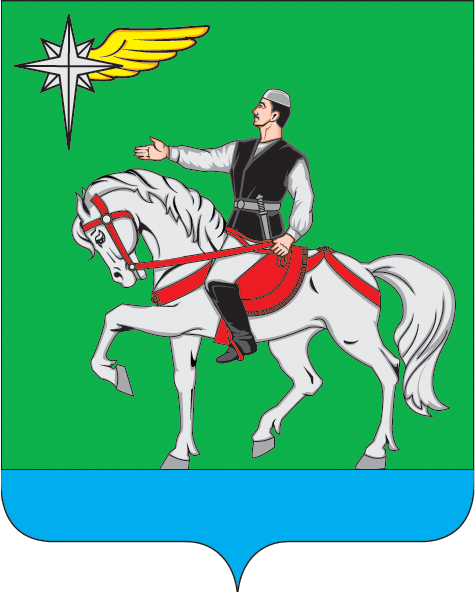 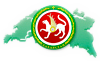 Көчек авыл 
җирлегенең
2016 нчы елга отчёты
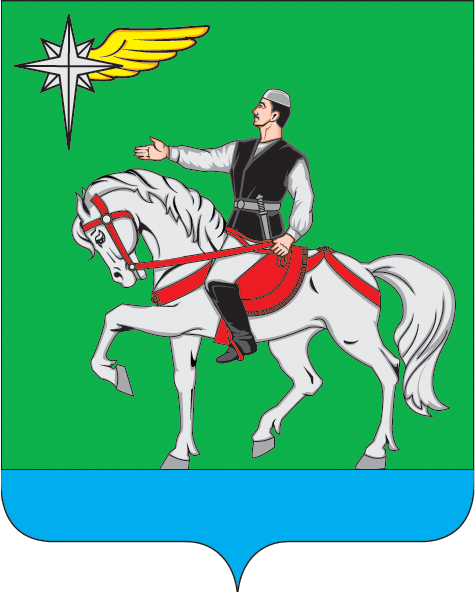 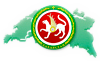 Нурмухаметов
Рөстәм Әмир улы

Татарстан Республикасы
Әгерҗе муниципаль районы
Көчек авыл җирлеге башлыгы
Барлыгы 415 хуҗалык:
Көчектә – 269
В-Бодьяда – 111
Рус-Шаршадысында – 35 хуҗалык.
Барлыгы – 1138 кеше:
Көчектә – 698 кеше
В-Бодья авылында – 383
Р.Шаршада авылында – 57 кеше
 2016 елда 7 бала туды   
 Көчектә-4 бала,
В-Бодьяда – 3 бала.
2016 елда үлүчеләр -15
 Көчектә- 12 кеше,
 В-Бодьяда – 3 кеше
Авылда яшәүче 1138 кешенең 1-17 яшькә кадәр балалар:
Көчектә – 92
В-Бодья авылында – 81
Р.Шаршада авылында – 8
Пенсионерлар:
Көчектә – 254
В.Бодьяда – 77
Р-Шаршада авылында – 27
 

Бүгенге көндә җирлек буенча 30 студент югары һәм урта белем уку йортларында белем алалар.
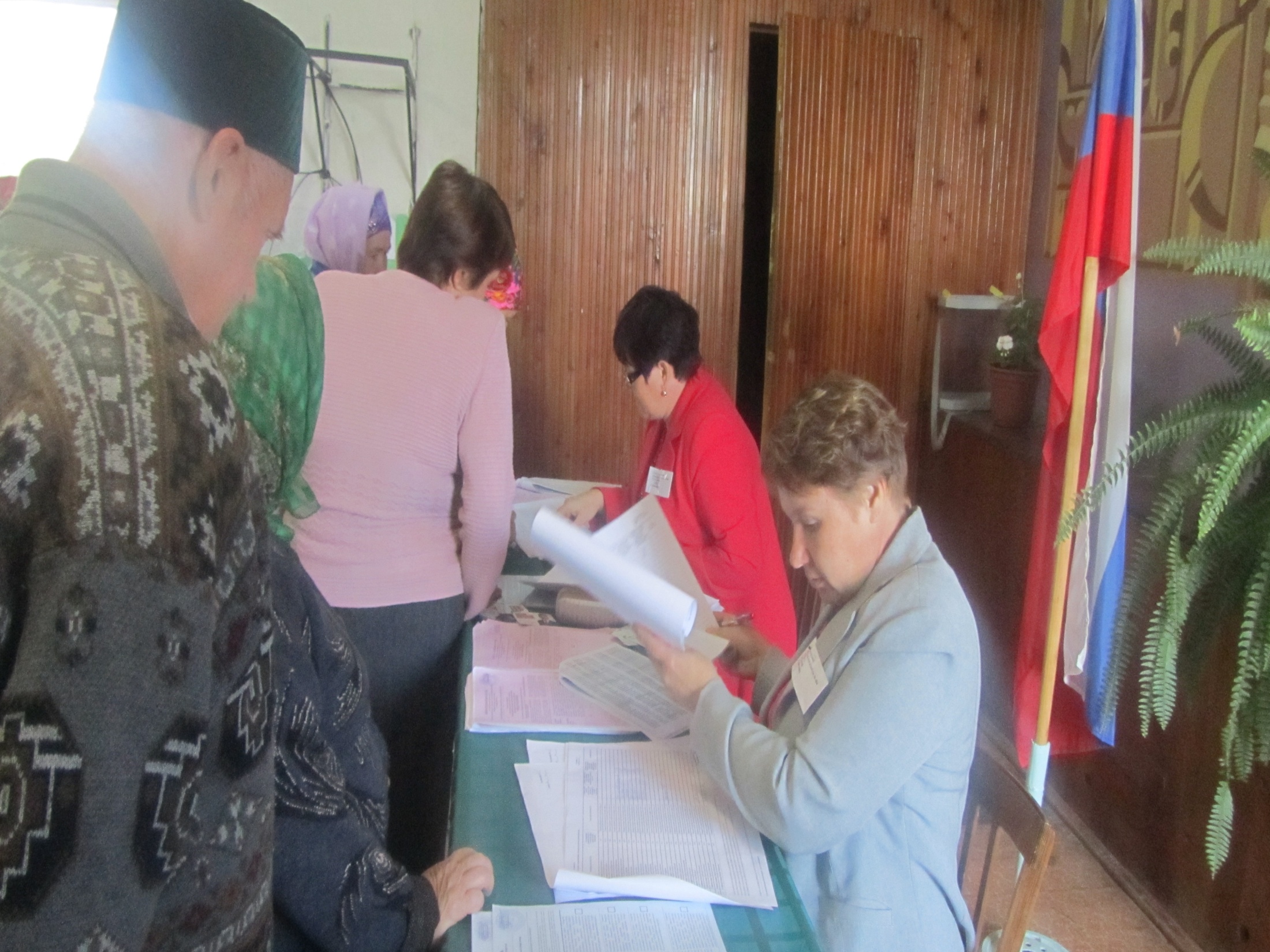 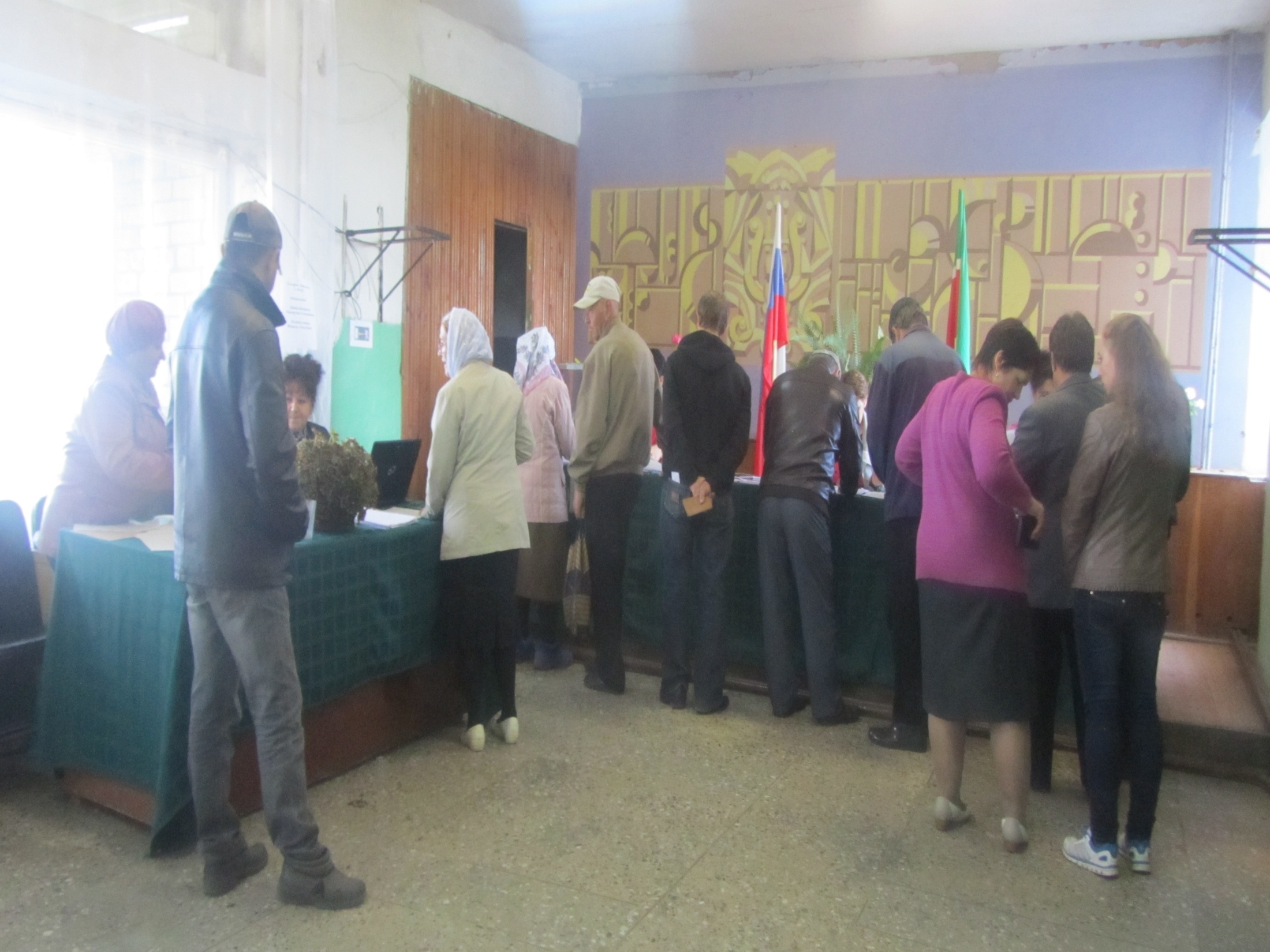 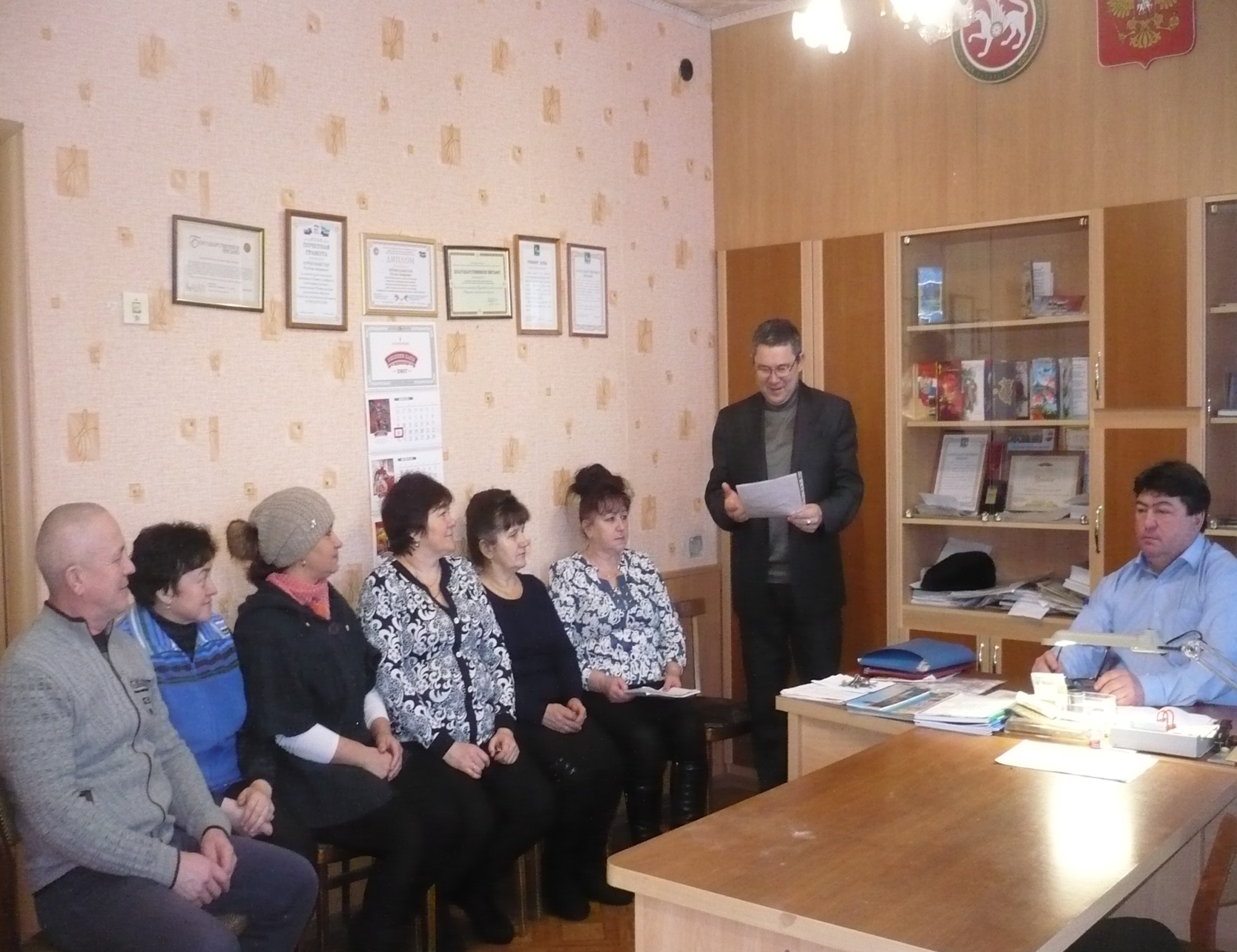 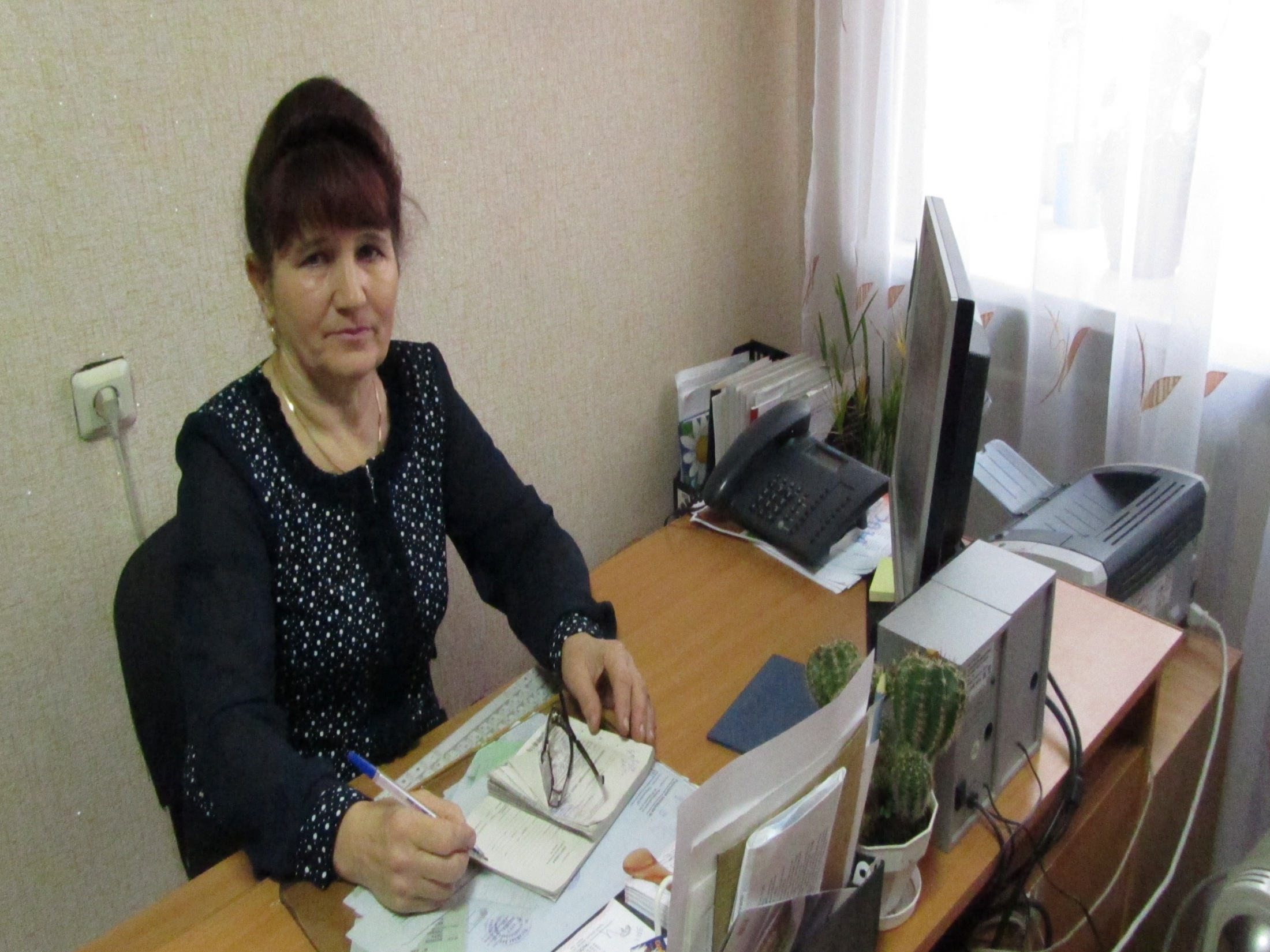 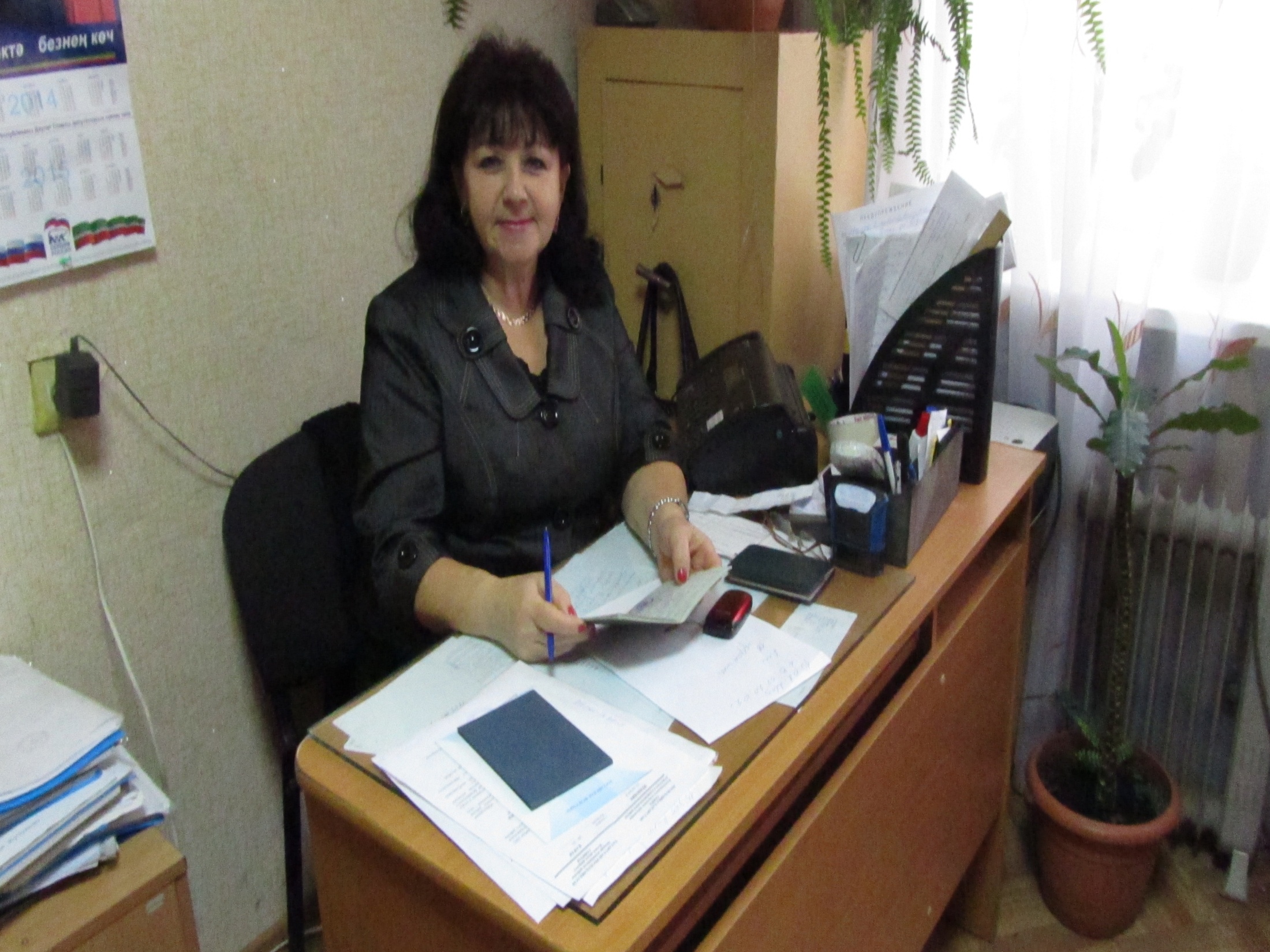 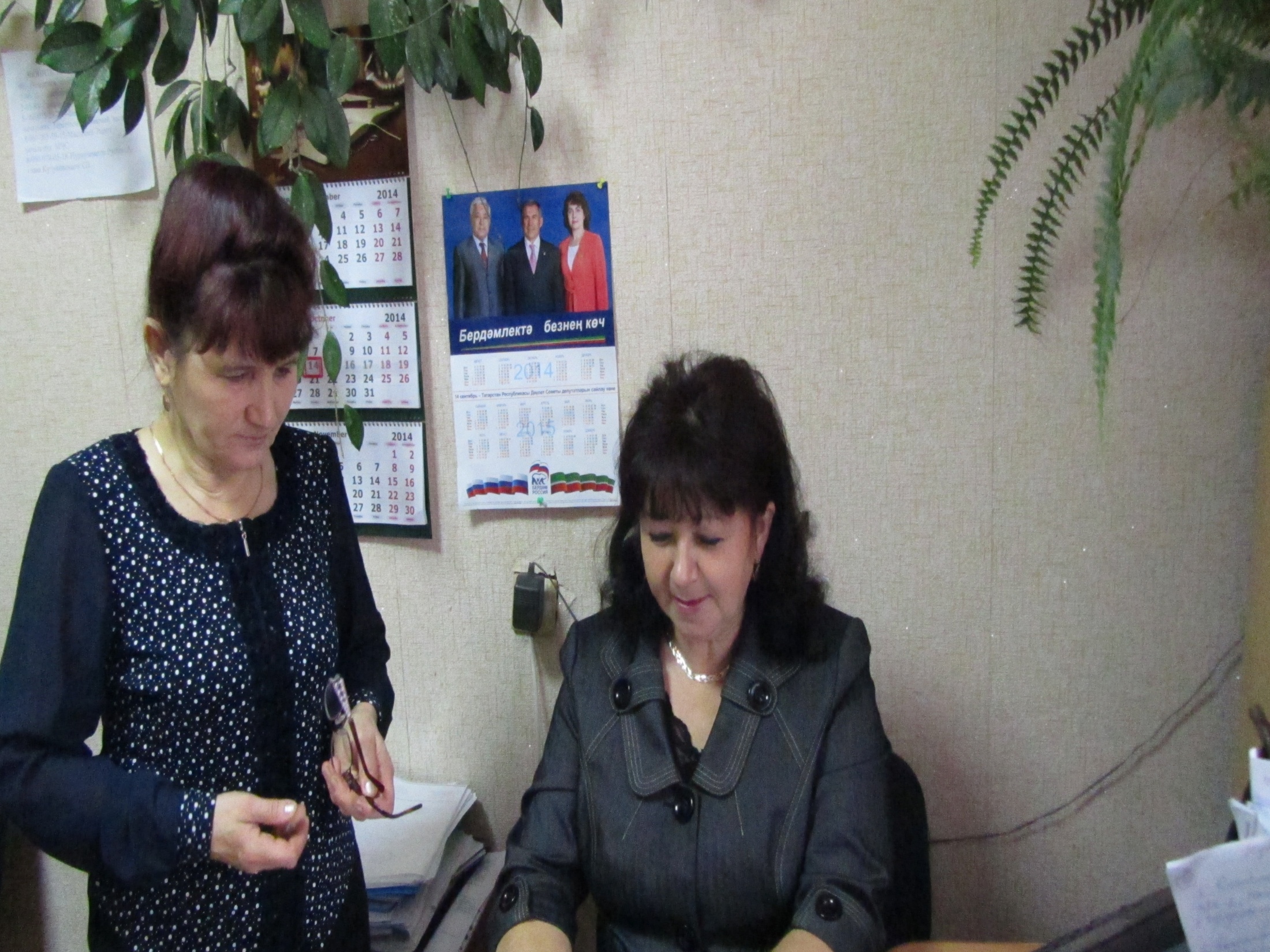 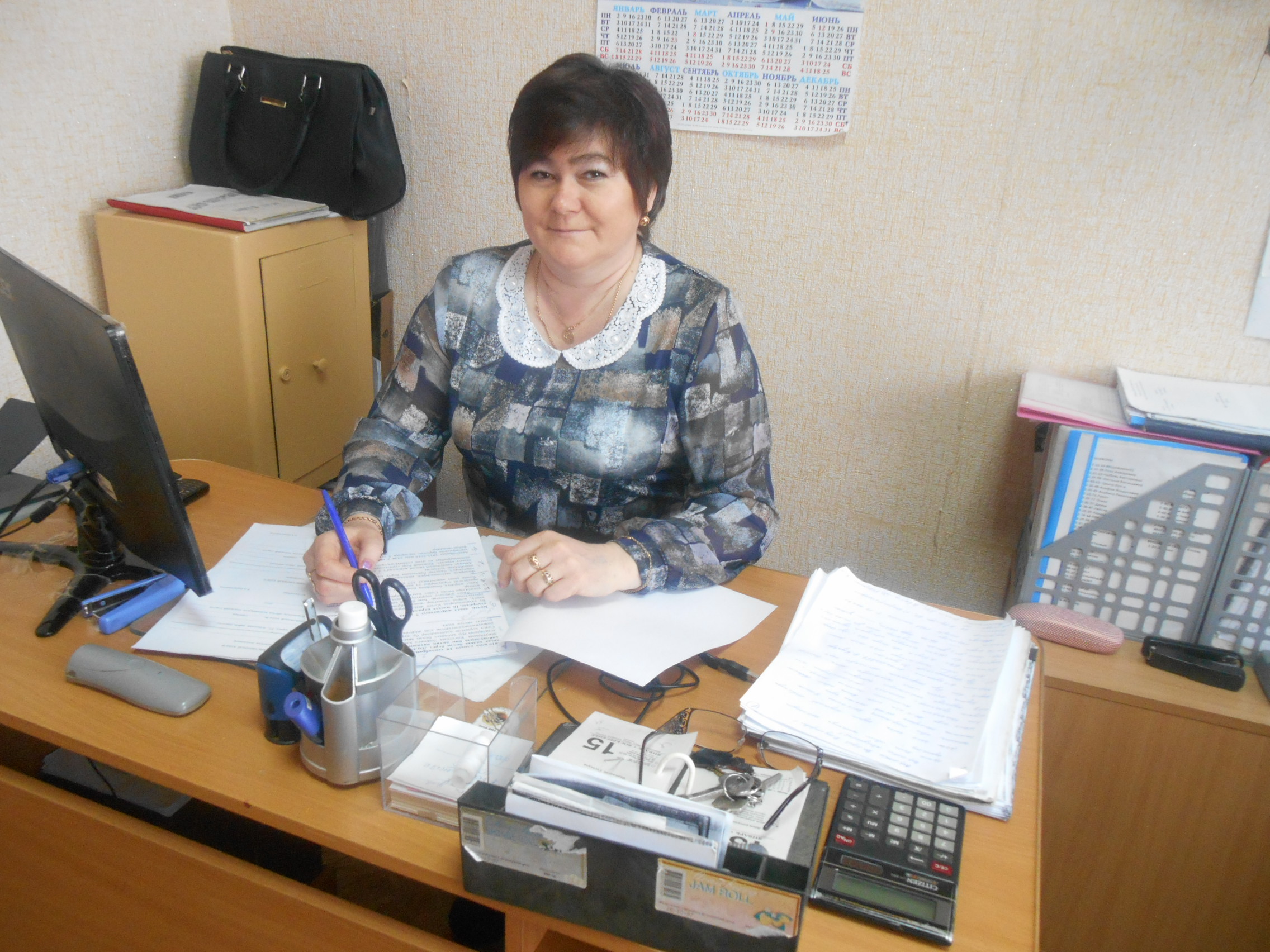 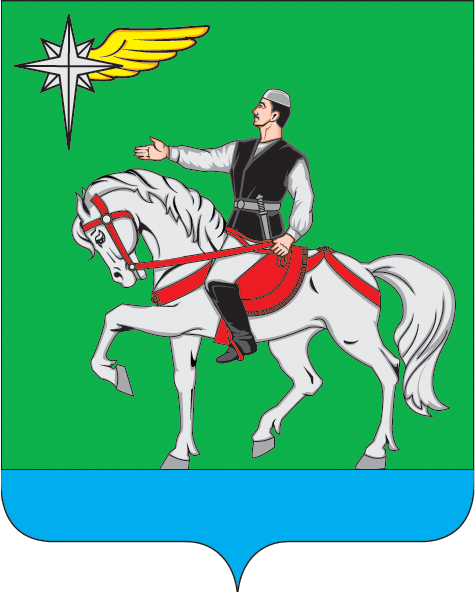 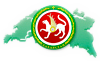 Нурмухаметов
Рөстәм Әмир улы

Татарстан Республикасы
Әгерҗе муниципаль районы
Көчек авыл җирлеге башлыгы
2015-2016 елда 3 гаиләгә ана капиталы сертификаты бирелде, шулардан 5 гаилә ана капиталыннан файдаланды.
2015-2016 елда 3 гаиләгә ана капиталы сертификаты бирелде, шулардан 5 гаилә ана капиталыннан файдаланды.
2016 елның  бюджет үтәлешенә тукталып китик. Барлык   керем 3 млн. 745 мең 800 сум булса, 
 3 млн. 800мең. сум тотылган-100% 
     
        Физик затлардан керем 311 мең сум булса, үтәлеш 300 мең сум тәшкил итә – 96,3%
         Милек налогы 70 мең сум булса,  70 мең  сум  җыелган – 100%
        Җир налогы 412 мең сум җыелырга тиеш булса, барлыгы 412 мең сум – 100% 
        Үзарасалым – 110 мең сум – 100%
        Түләүле хезмәт  15 мең сум җыелырга тиеш булса – 100%
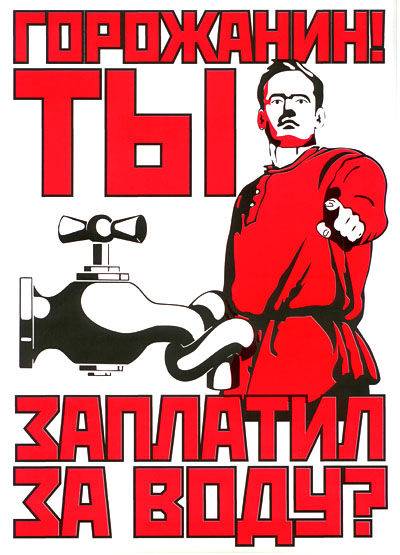 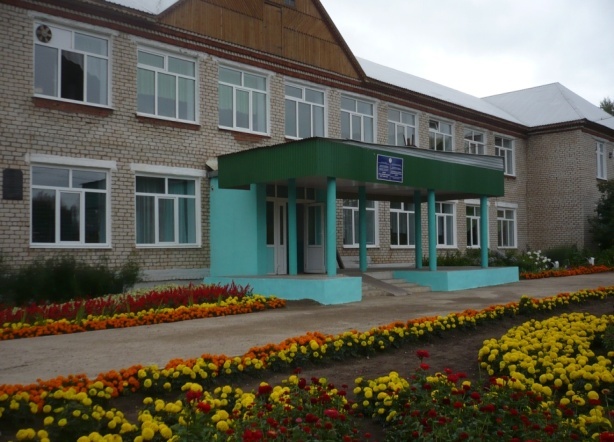 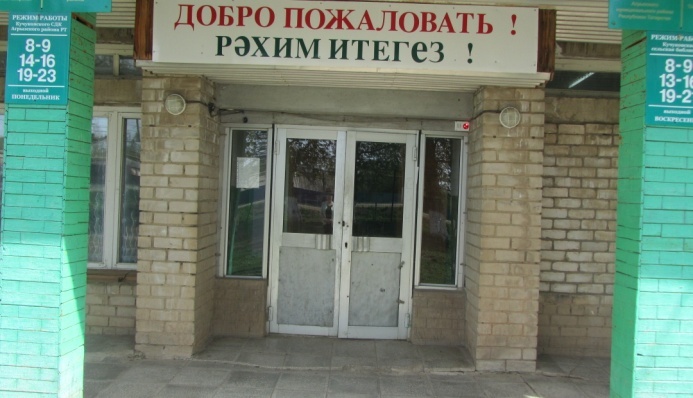 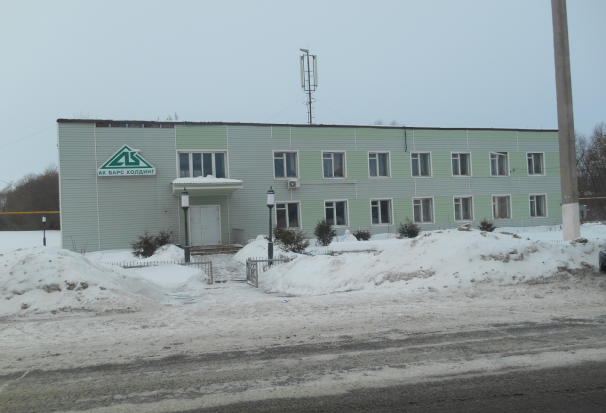 Авыл  җирлеге  территориясендә  - 1  урта  мәктәп, 
1  башлангыч  мәктәп, 2  балалар  бакчасы, 2 медпункт,      2  авыл  клубы, 2  китапханә, почта,    райпоның  2  кибете  урнашкан.  Халыкка  1 кафе, эшмәкәрләрнең 3  сәудә ноктасы  хезмэт күрсәтә.
Агрофирманың  дуңгызчылык  комплексы  , 2 филиал  оешмасы,    электр  челтәре  оешмаларында  эш урыннары  
сакланып килә.
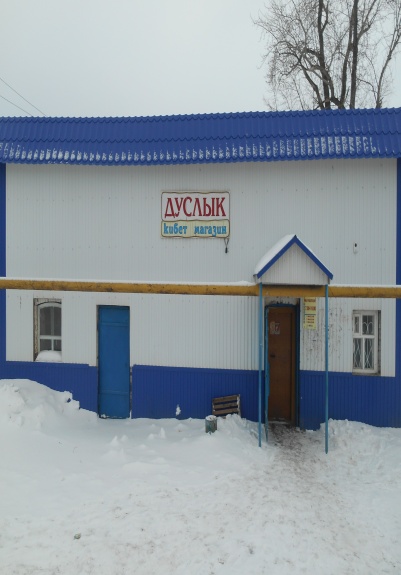 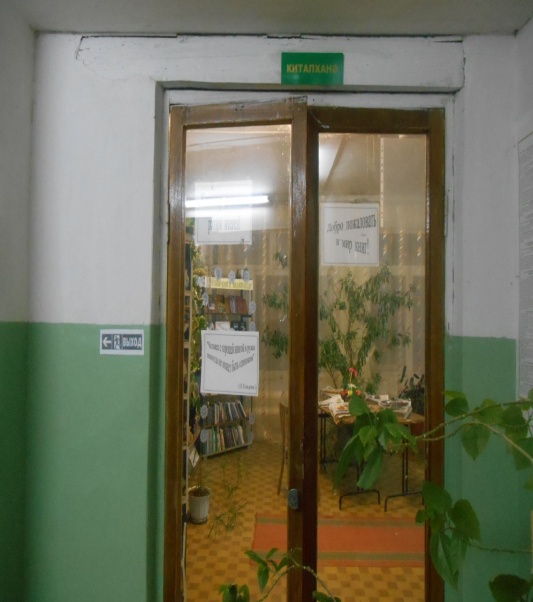 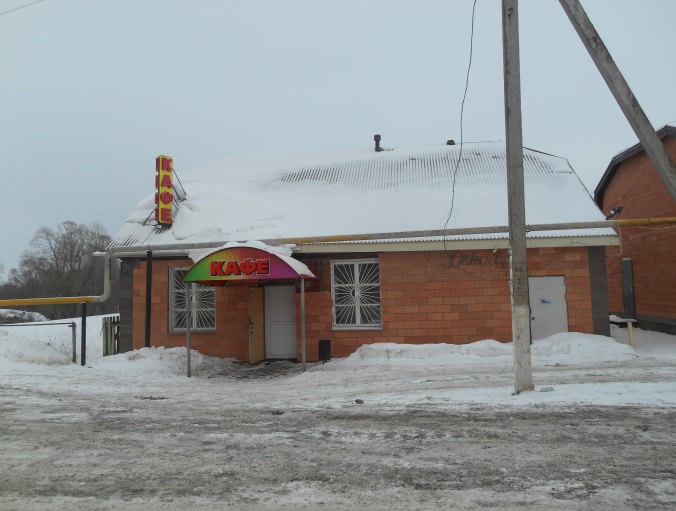 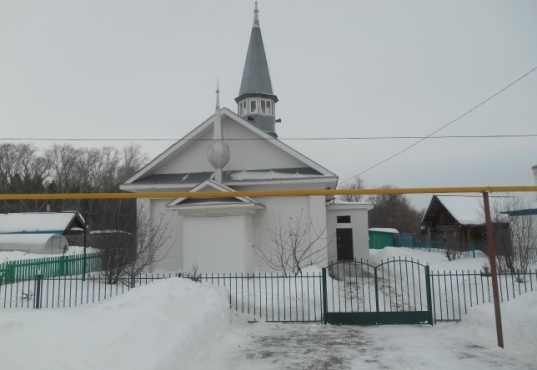 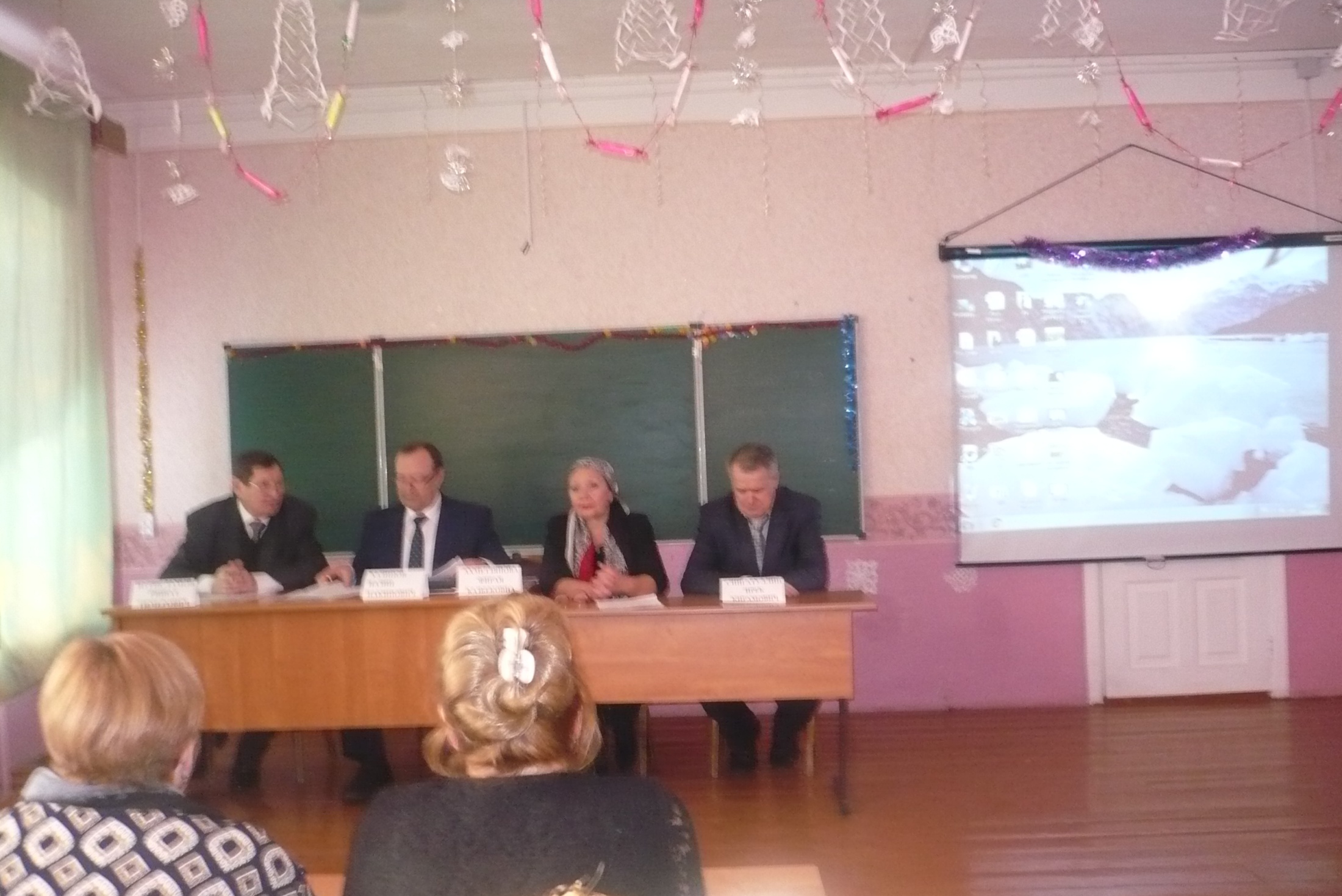 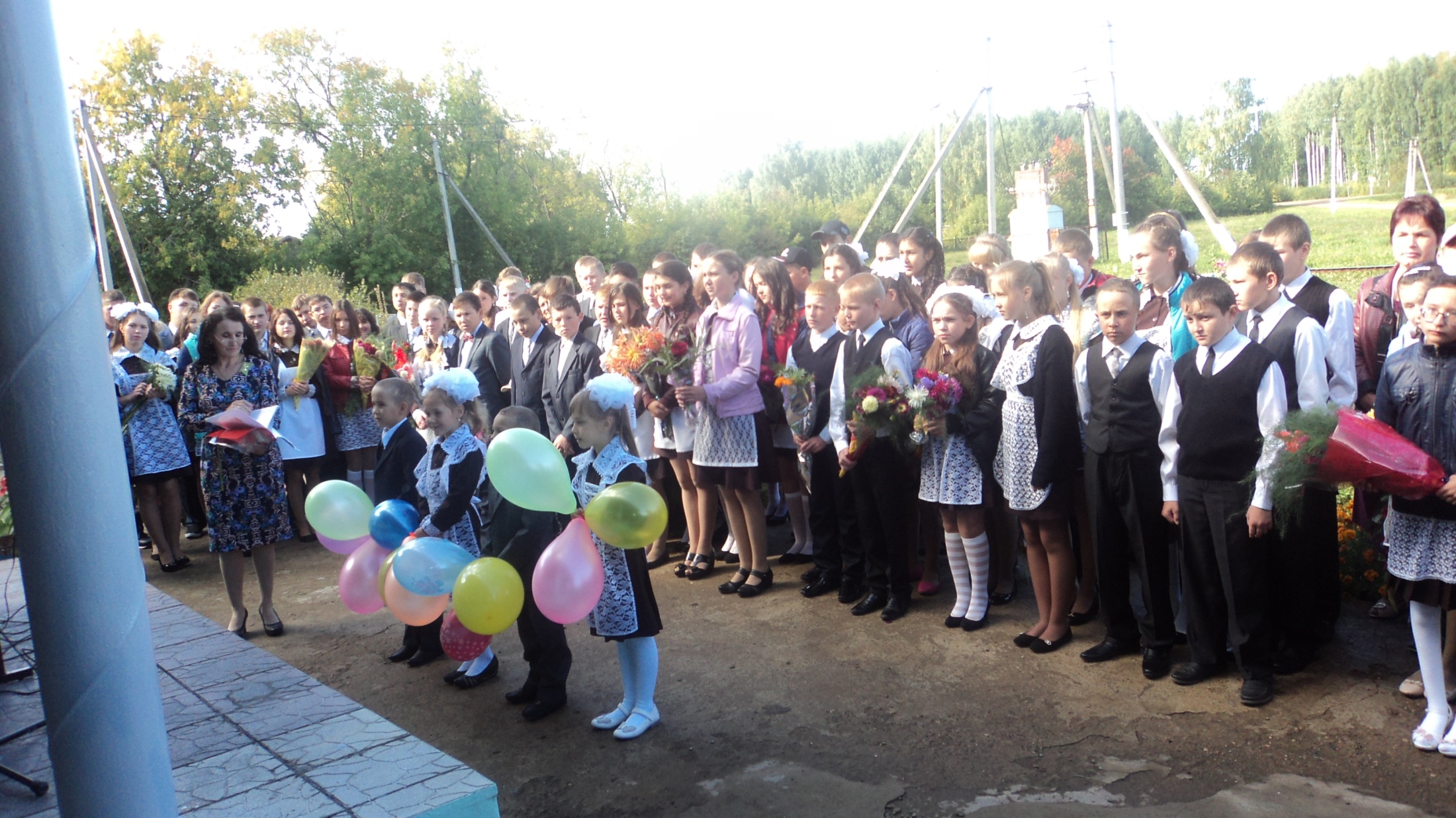 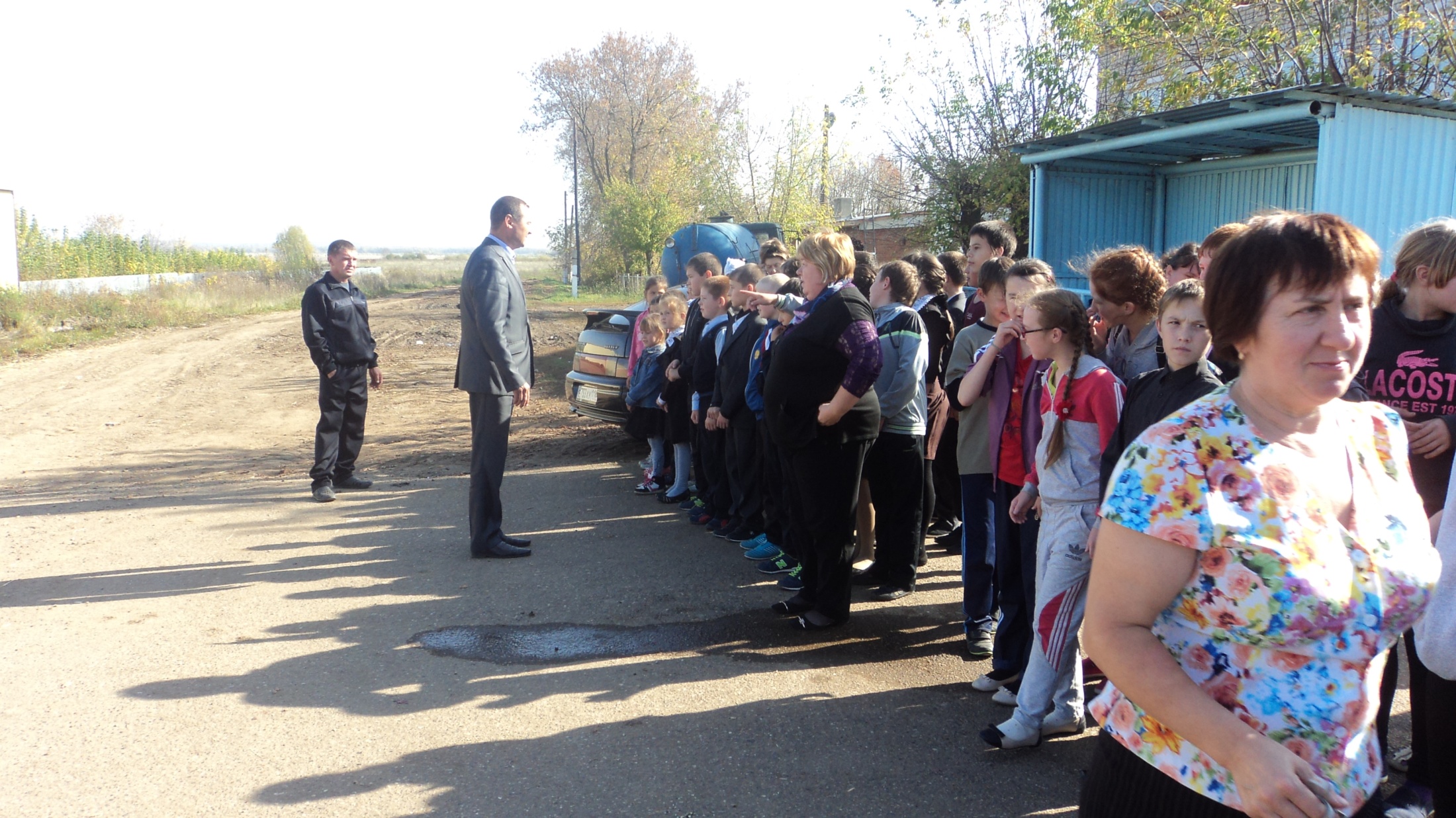 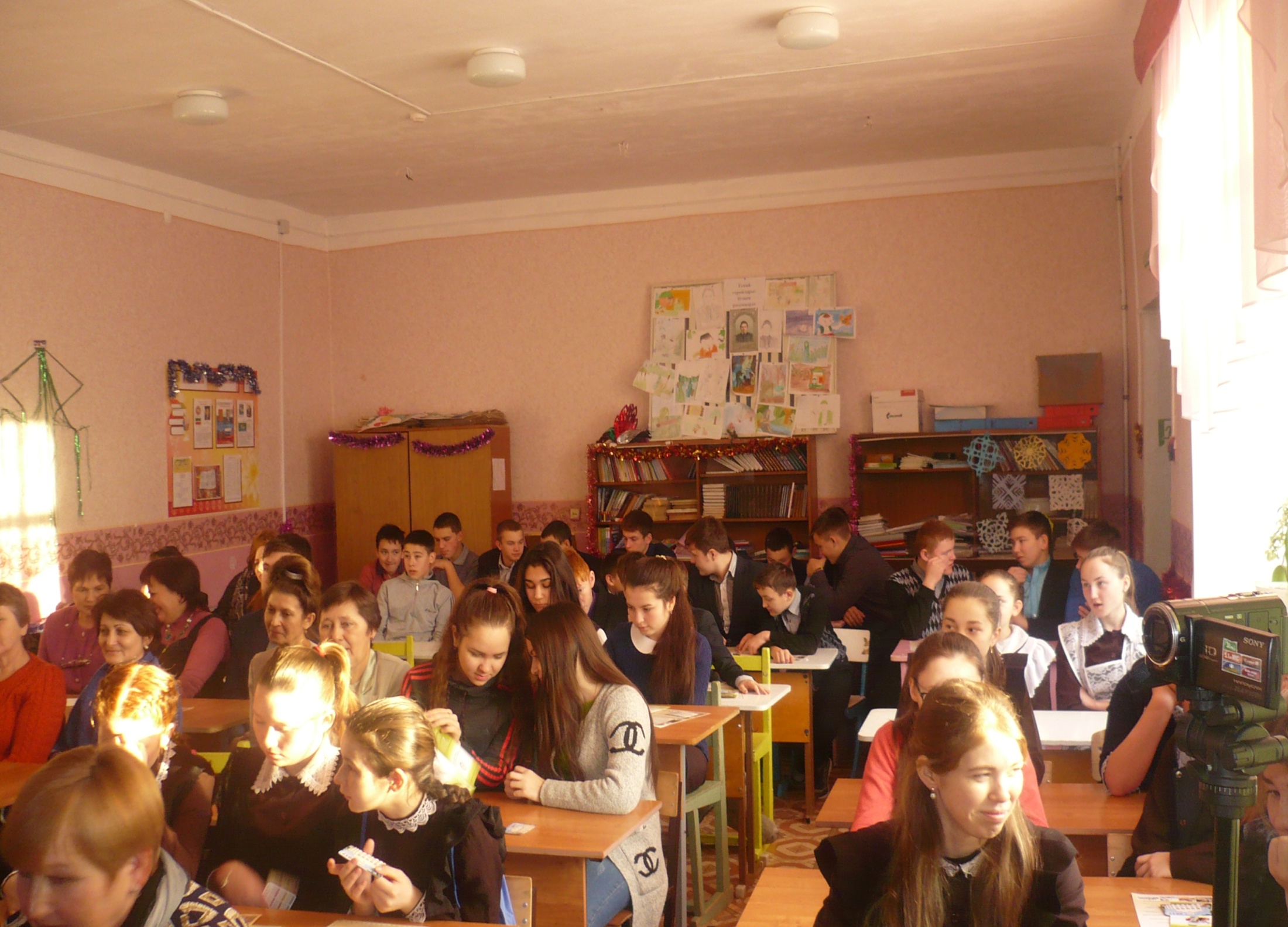 2016 елда мәктәп спортзалына 1 миллион 300 мең сумга ремонт ясалды һәм 80 мең сумлык спорт җиһазлары бирелде.
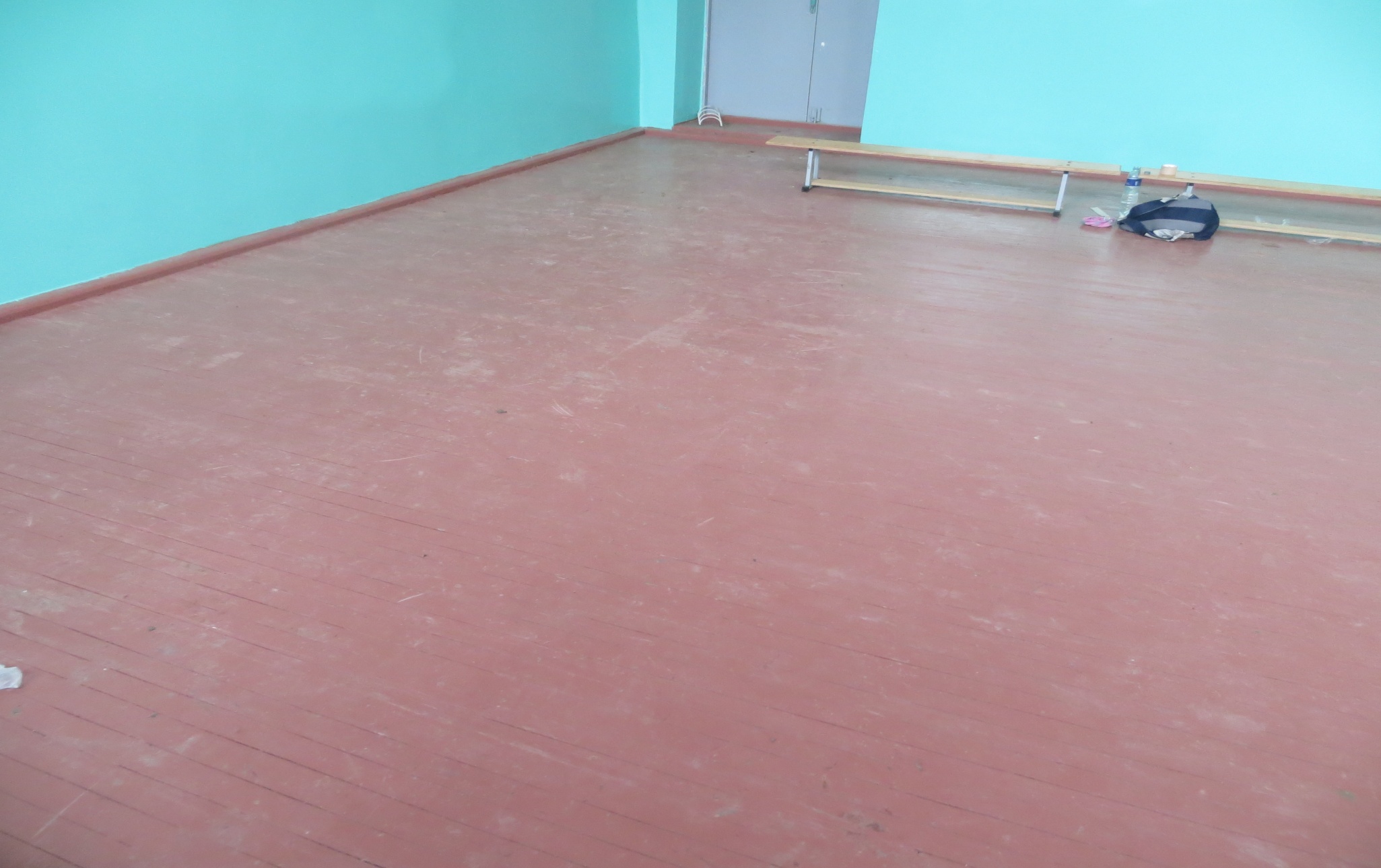 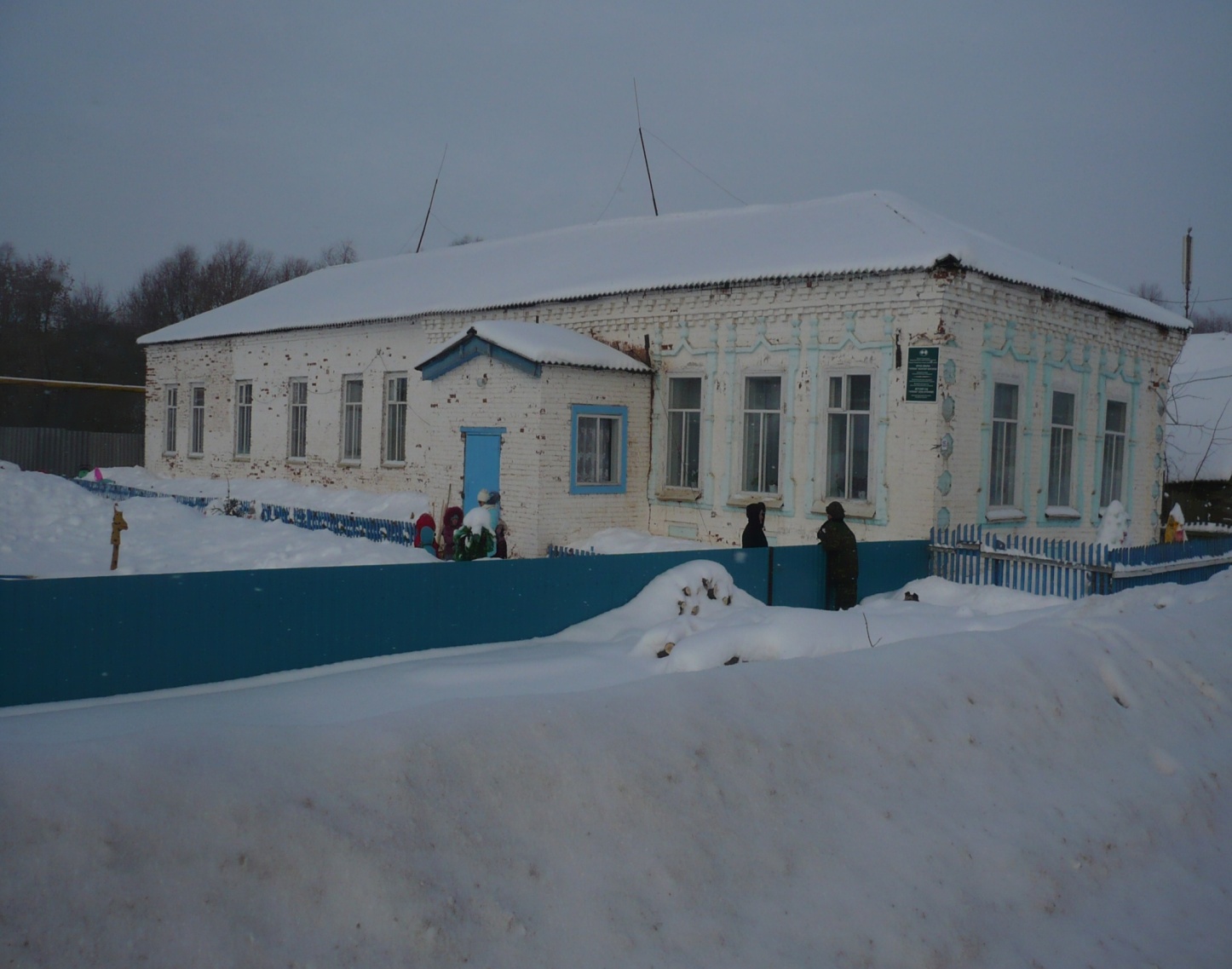 Мәктәпкәчәяшьтәге балалар бакчасы
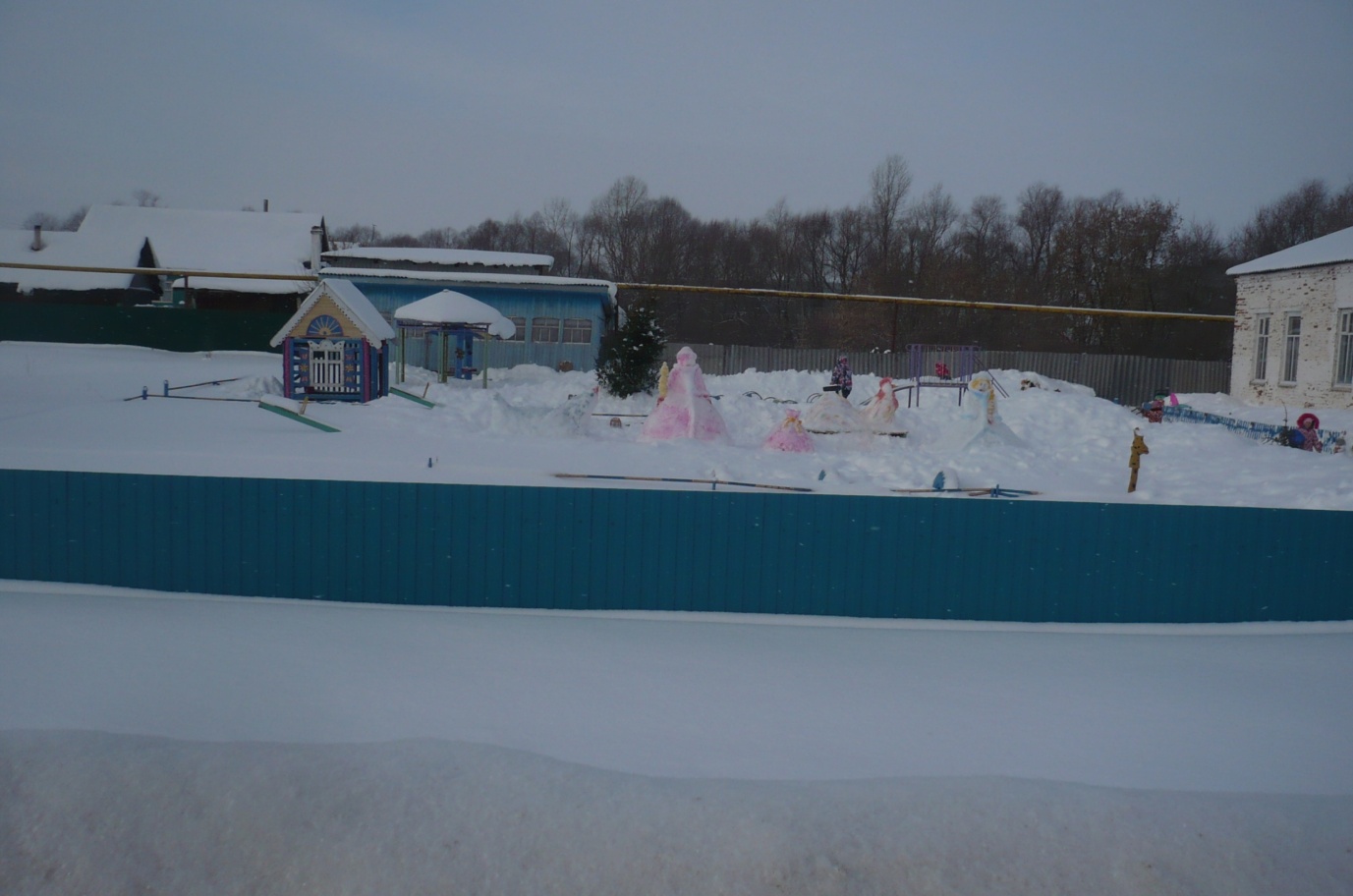 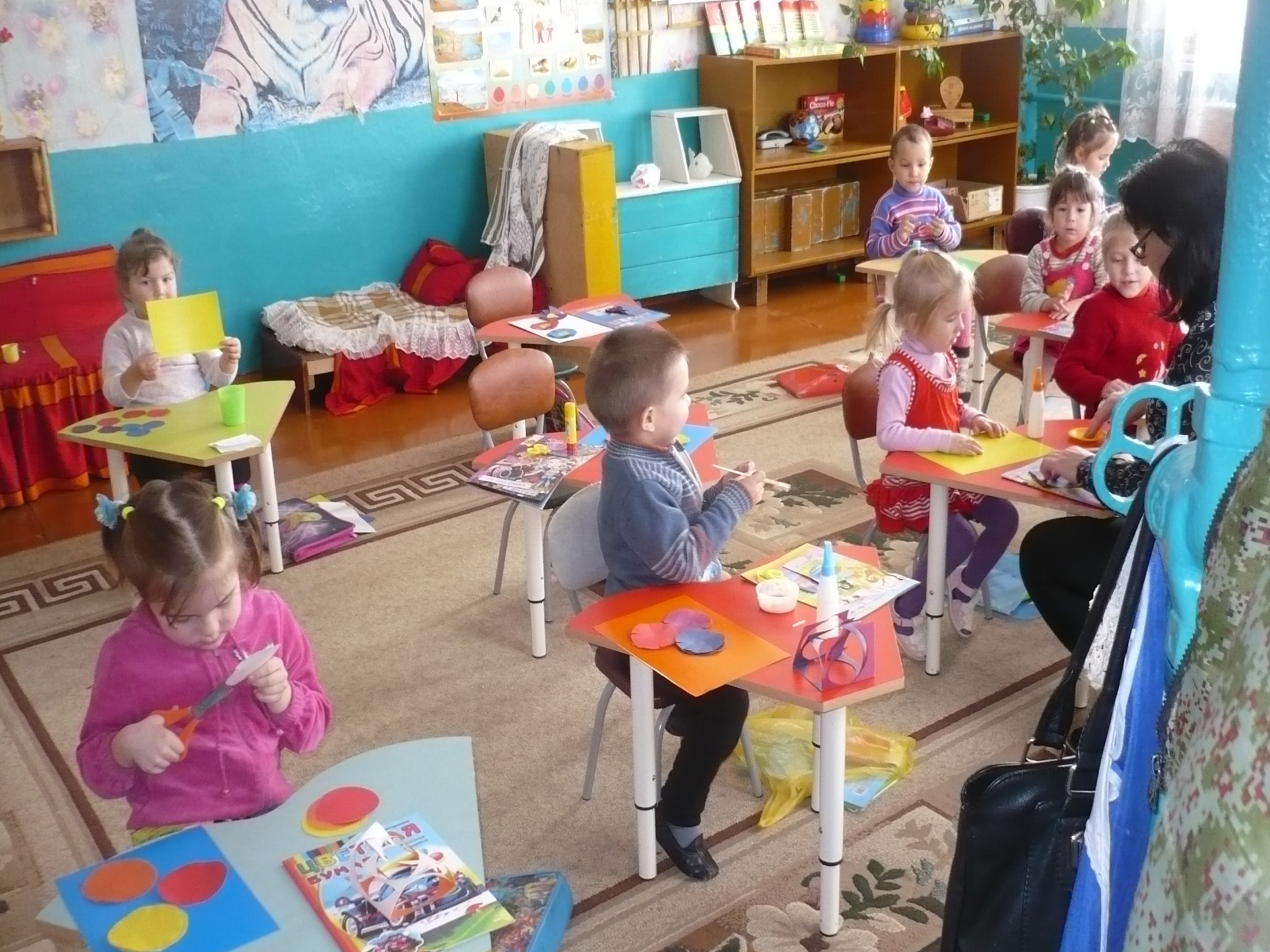 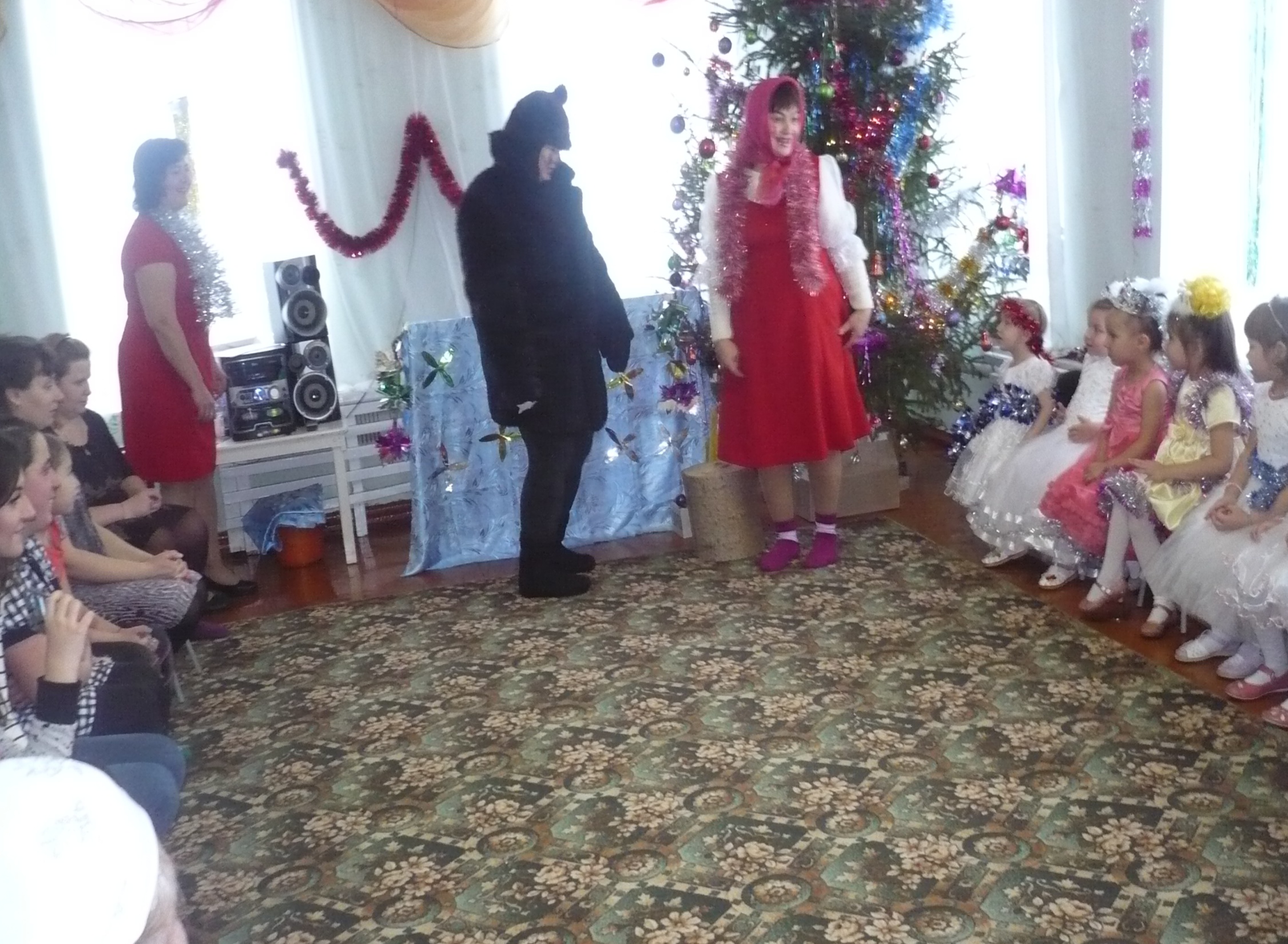 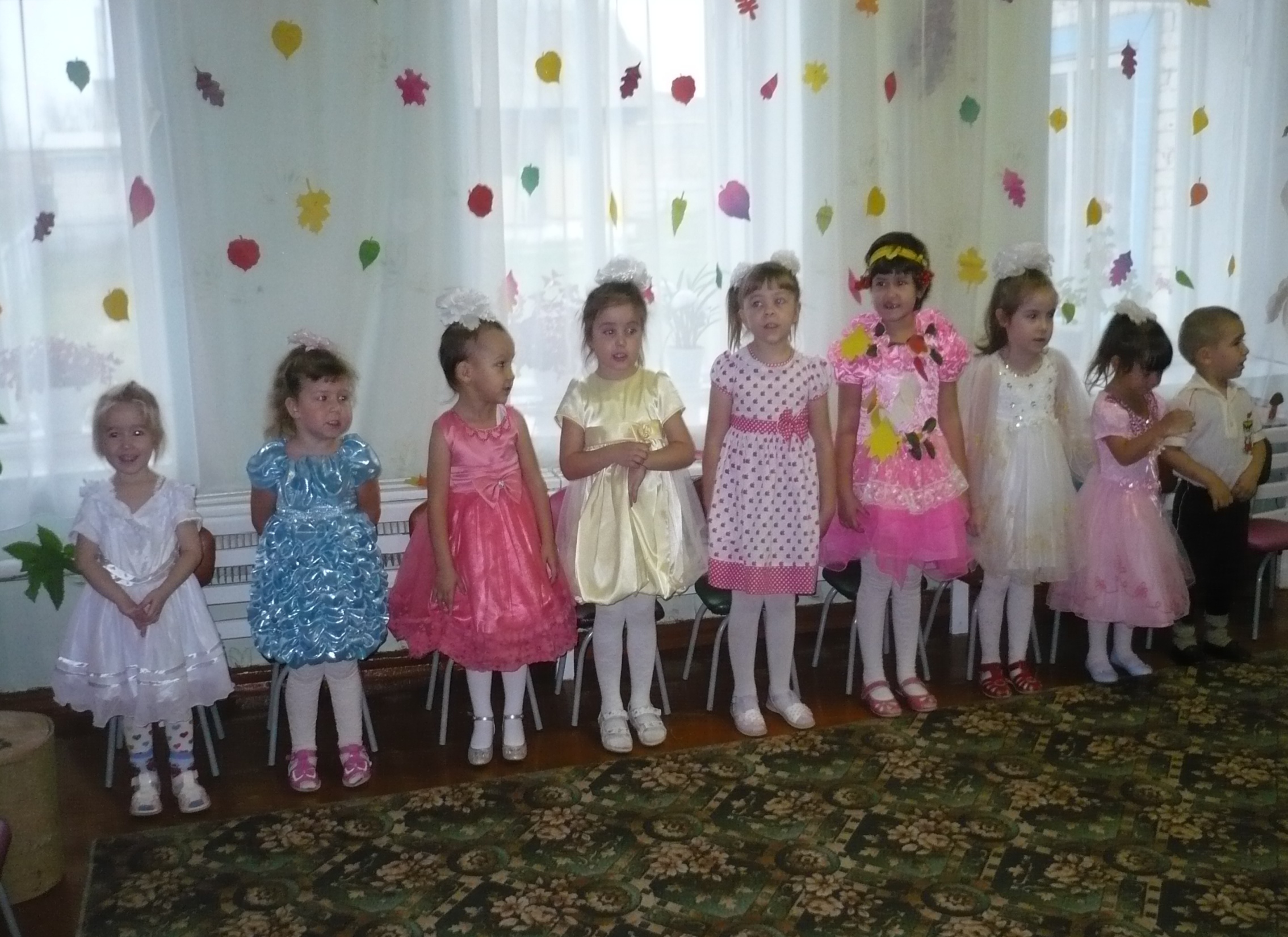 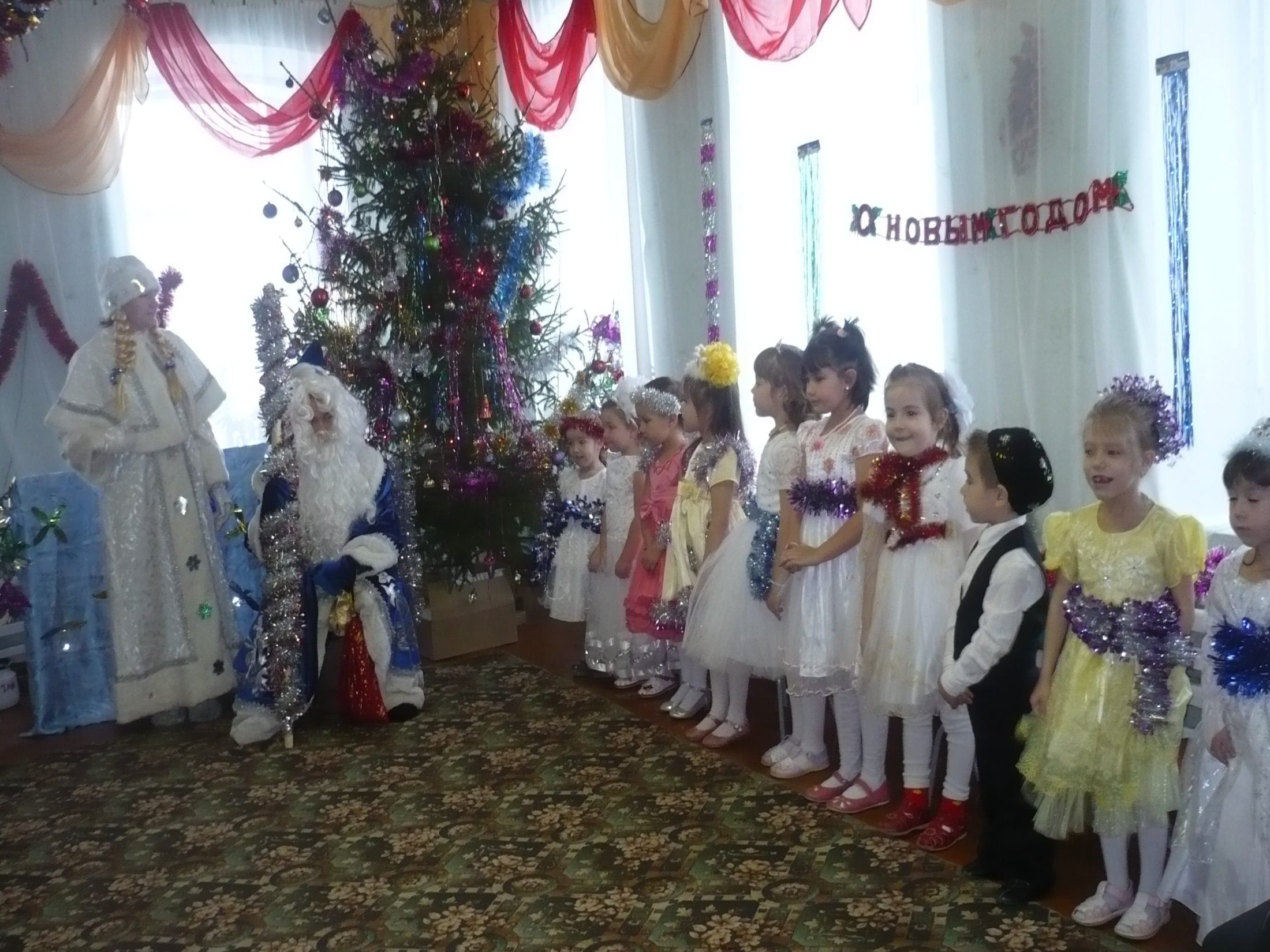 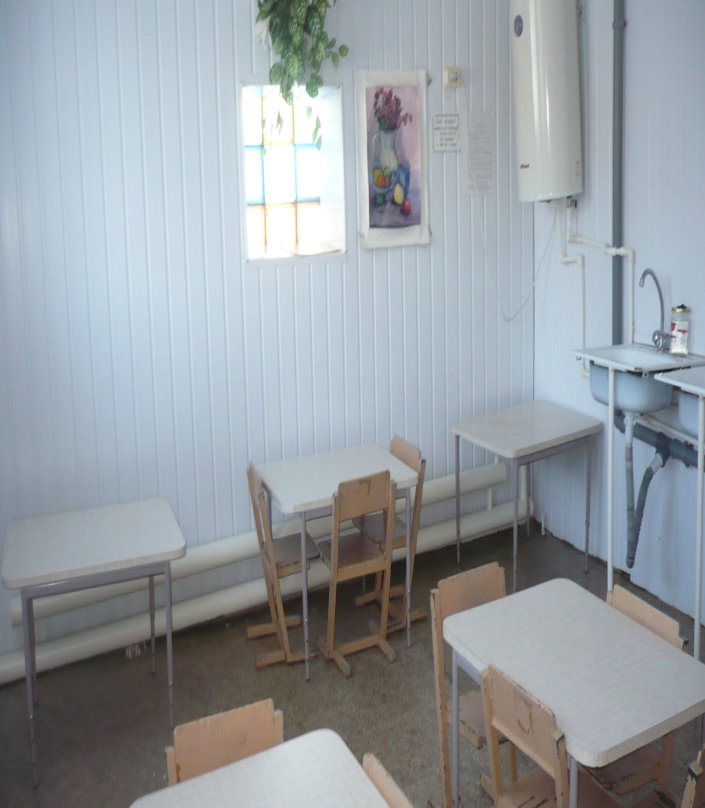 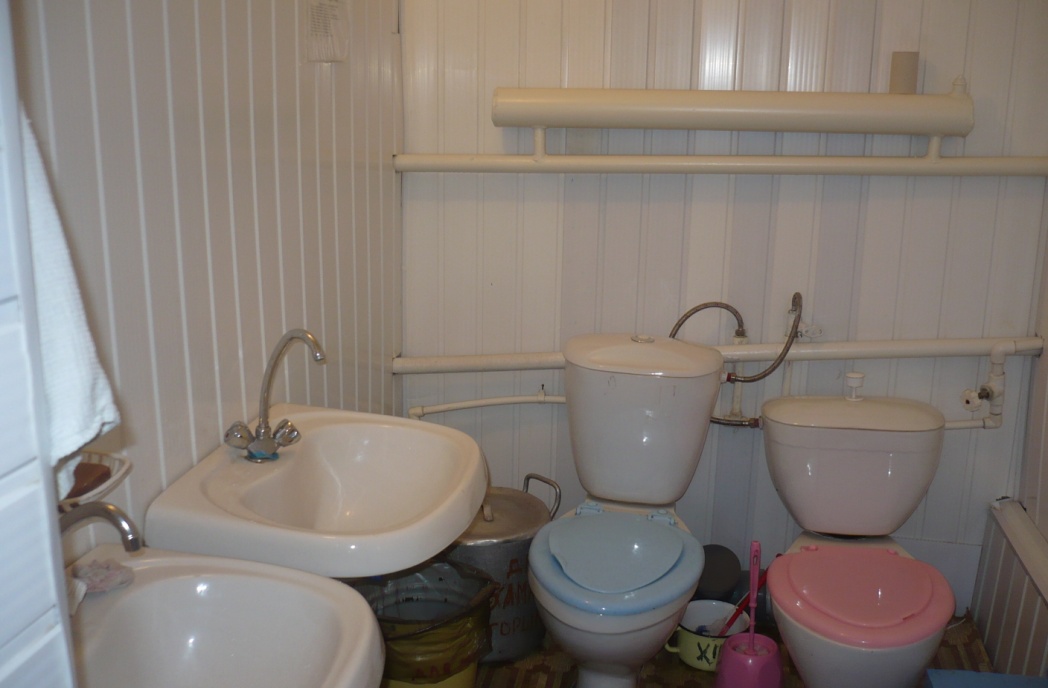 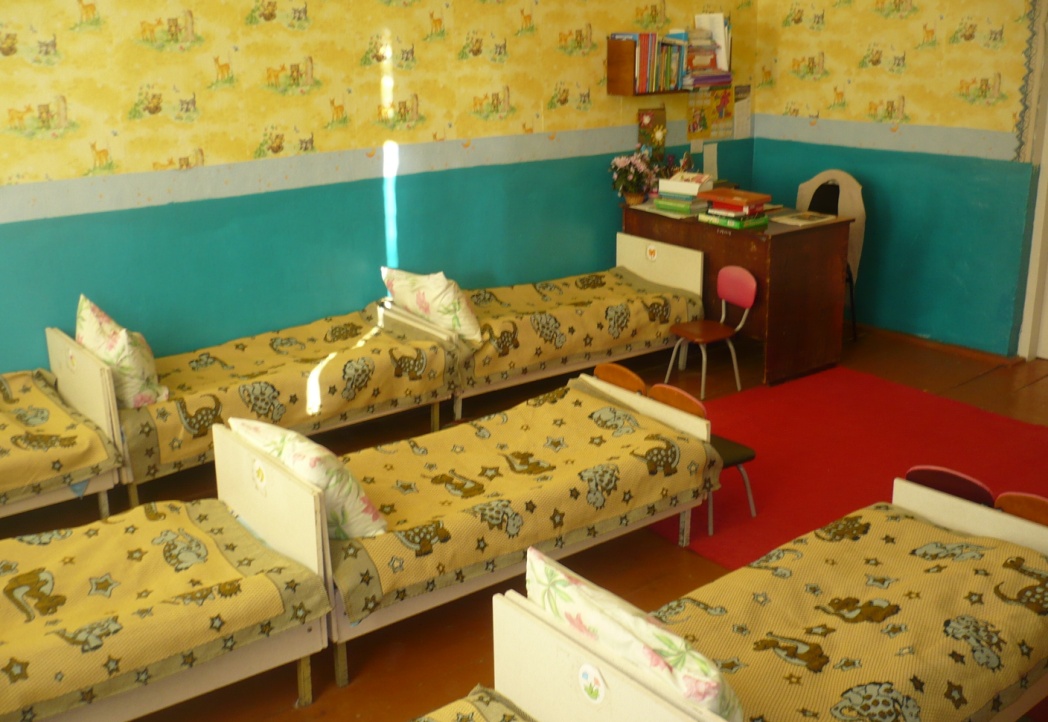 Җирлектә 1 Мәдәният йорты һәм 
авыл клубы эшләп  килә.
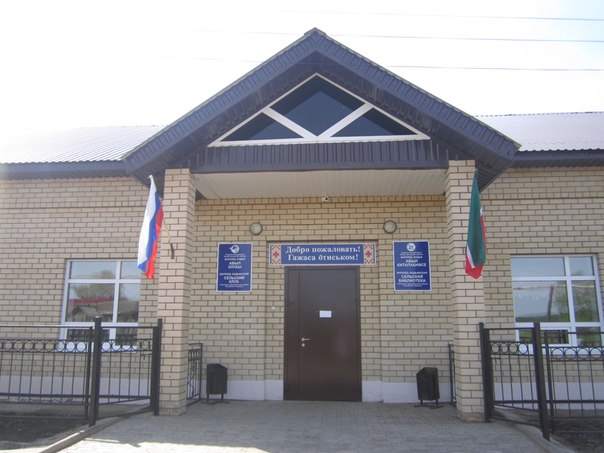 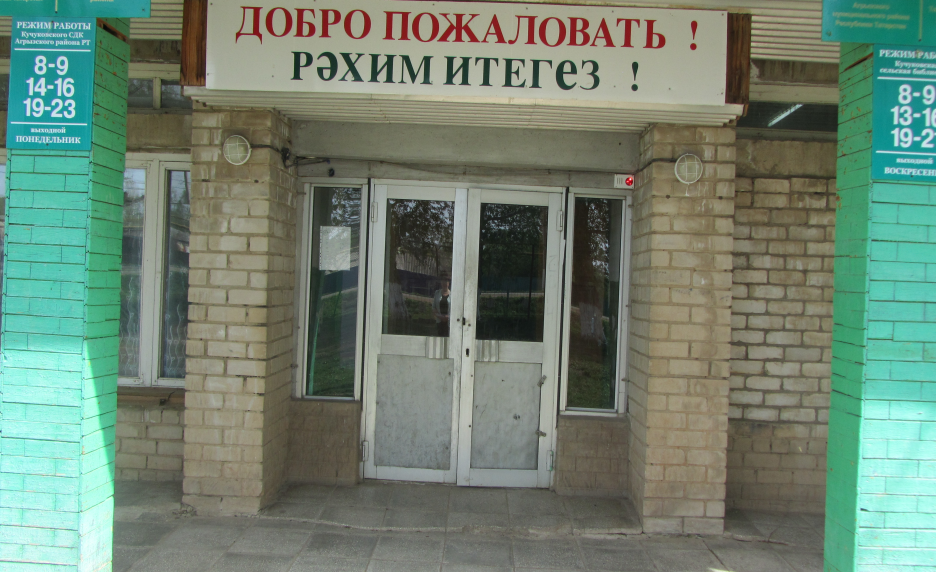 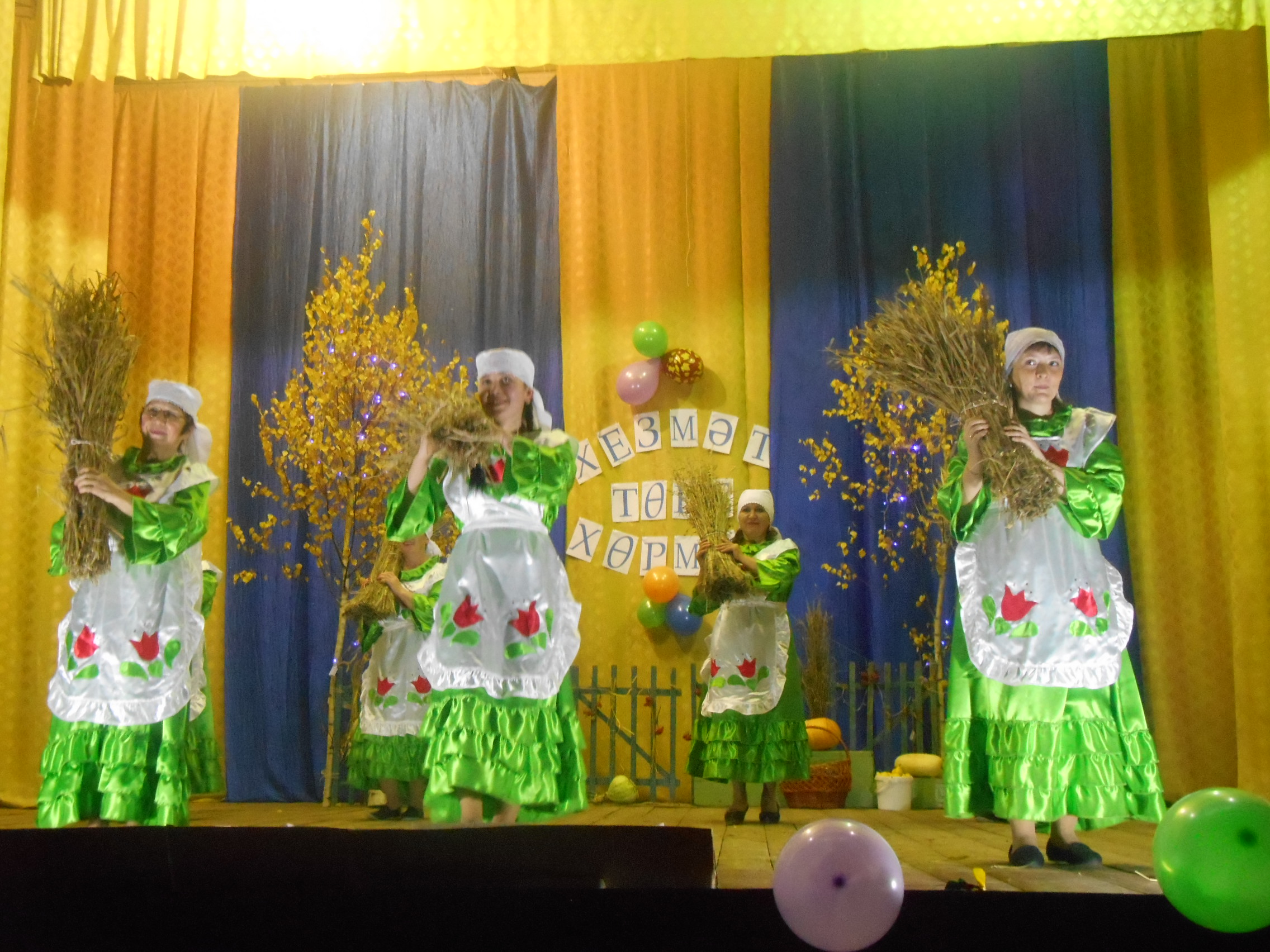 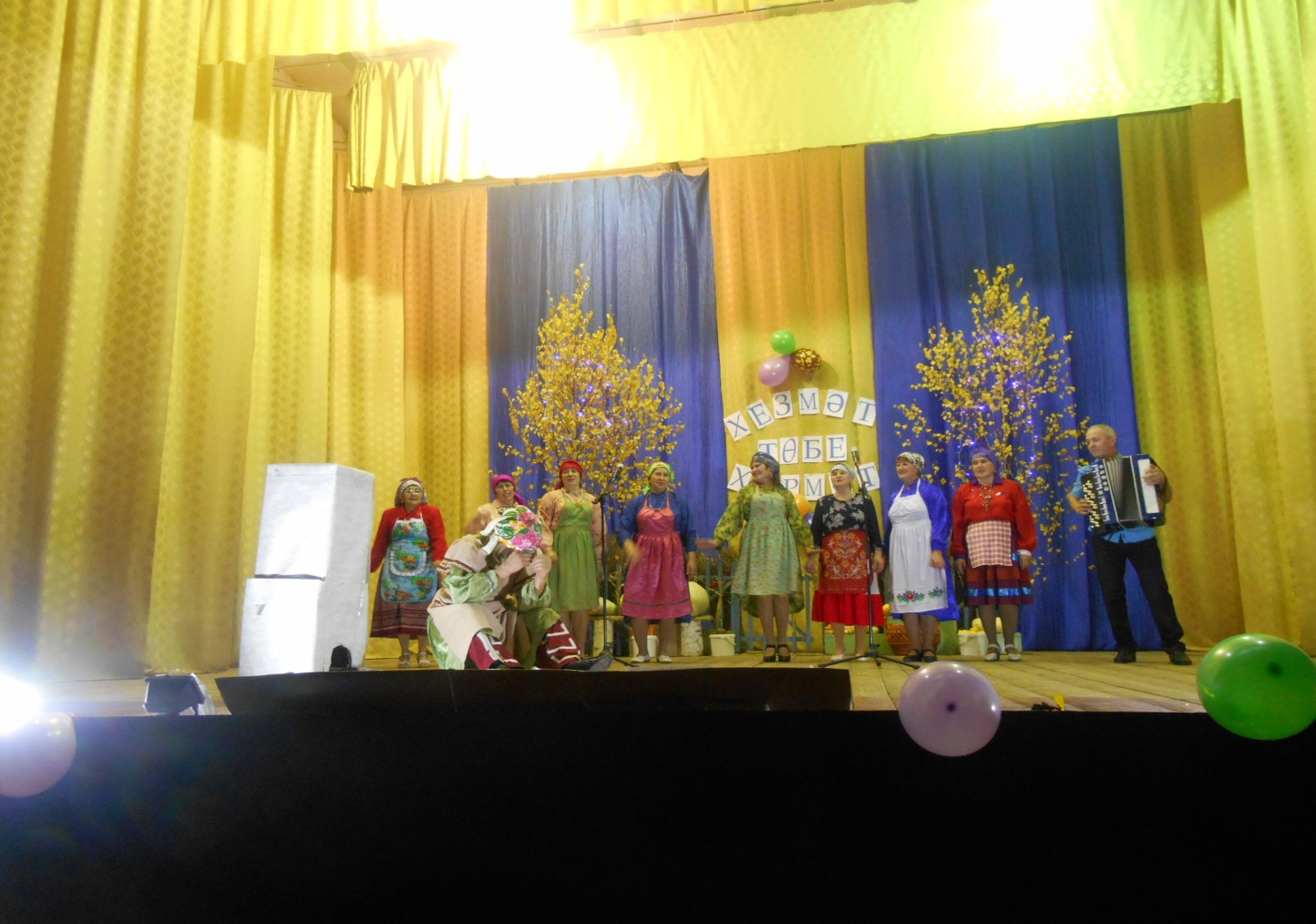 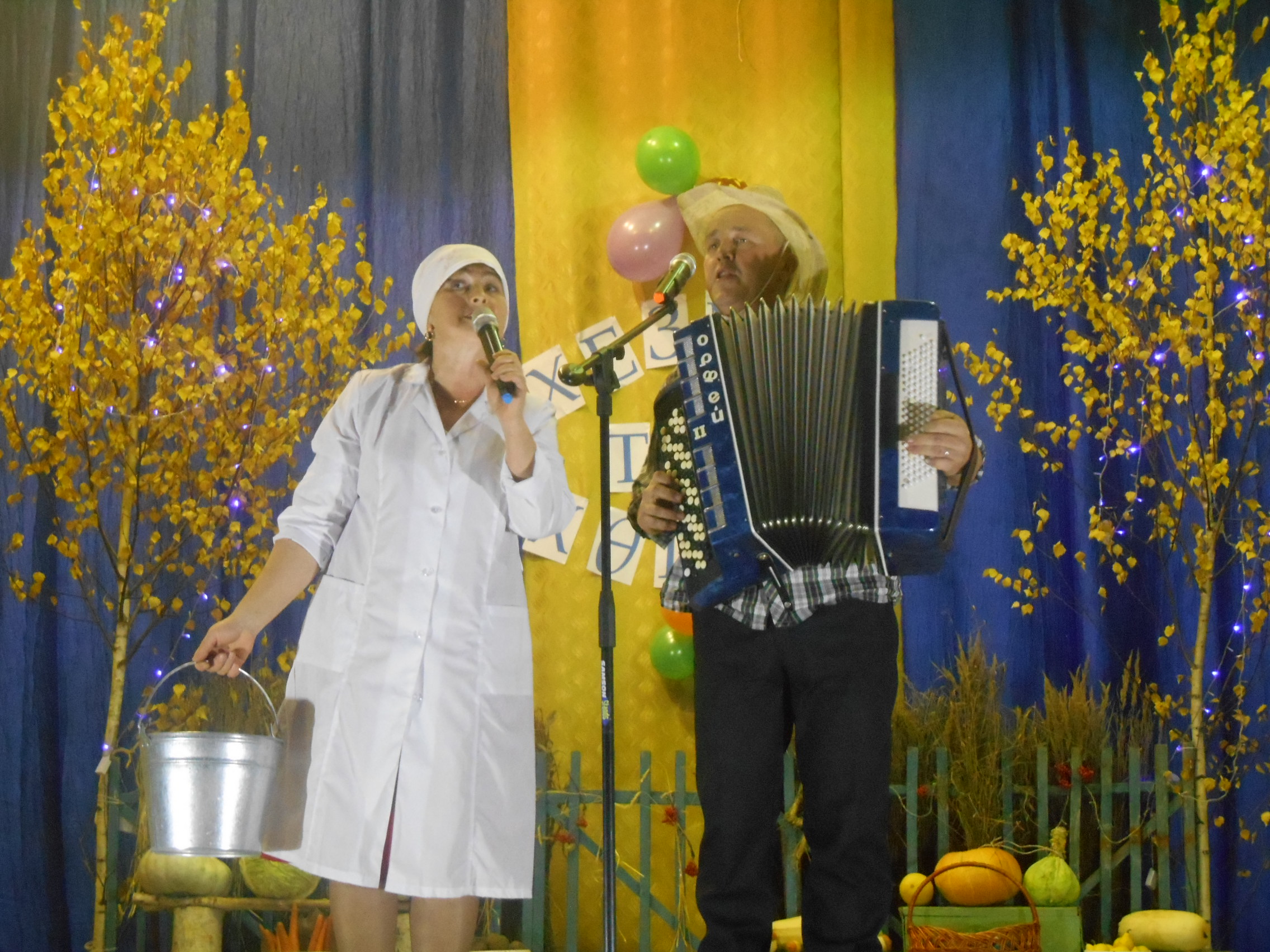 Праздник на 8 Марта.
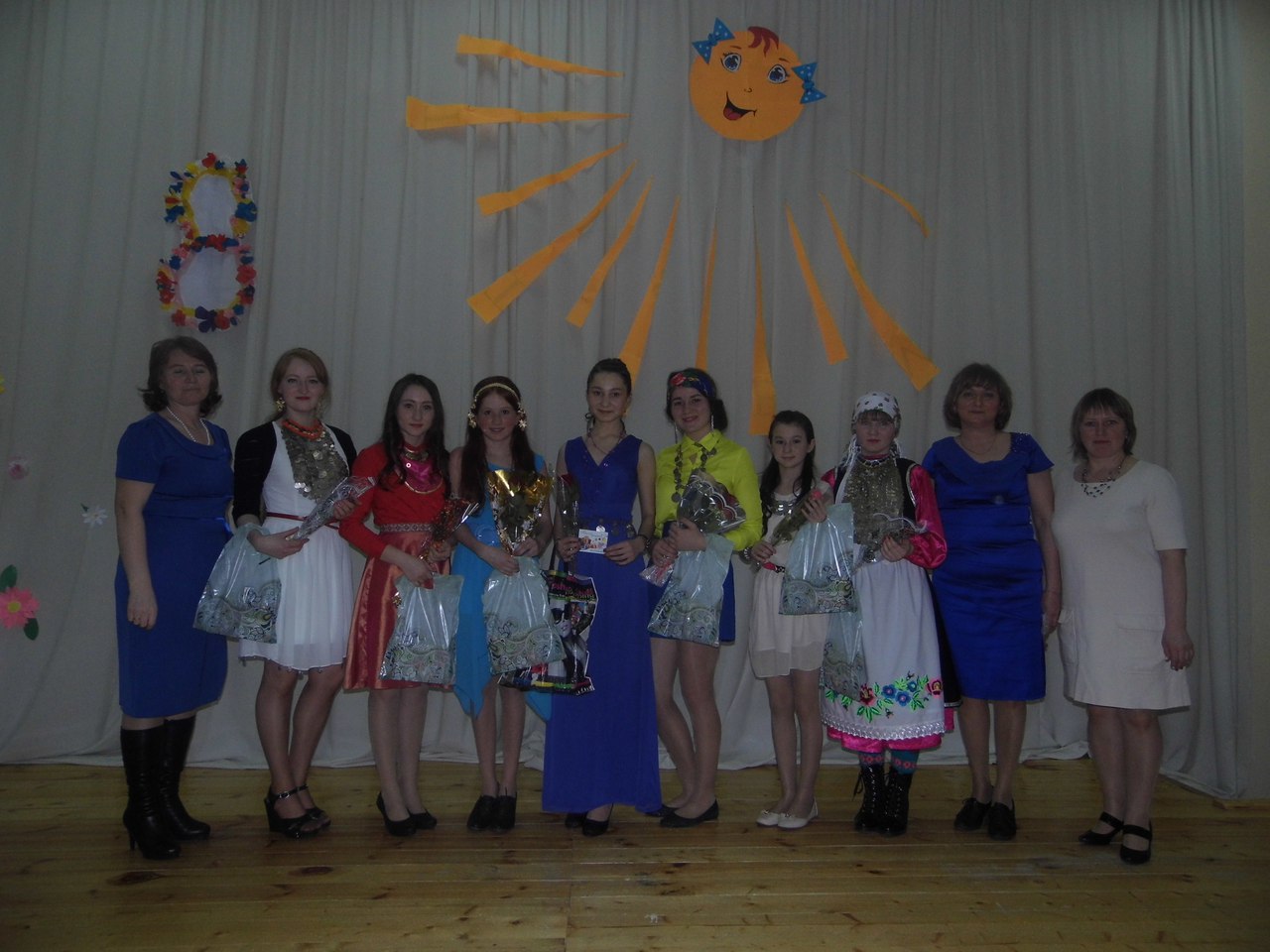 Праздничный концерт 
ко Дню Победы.
Этнокультурный форум.
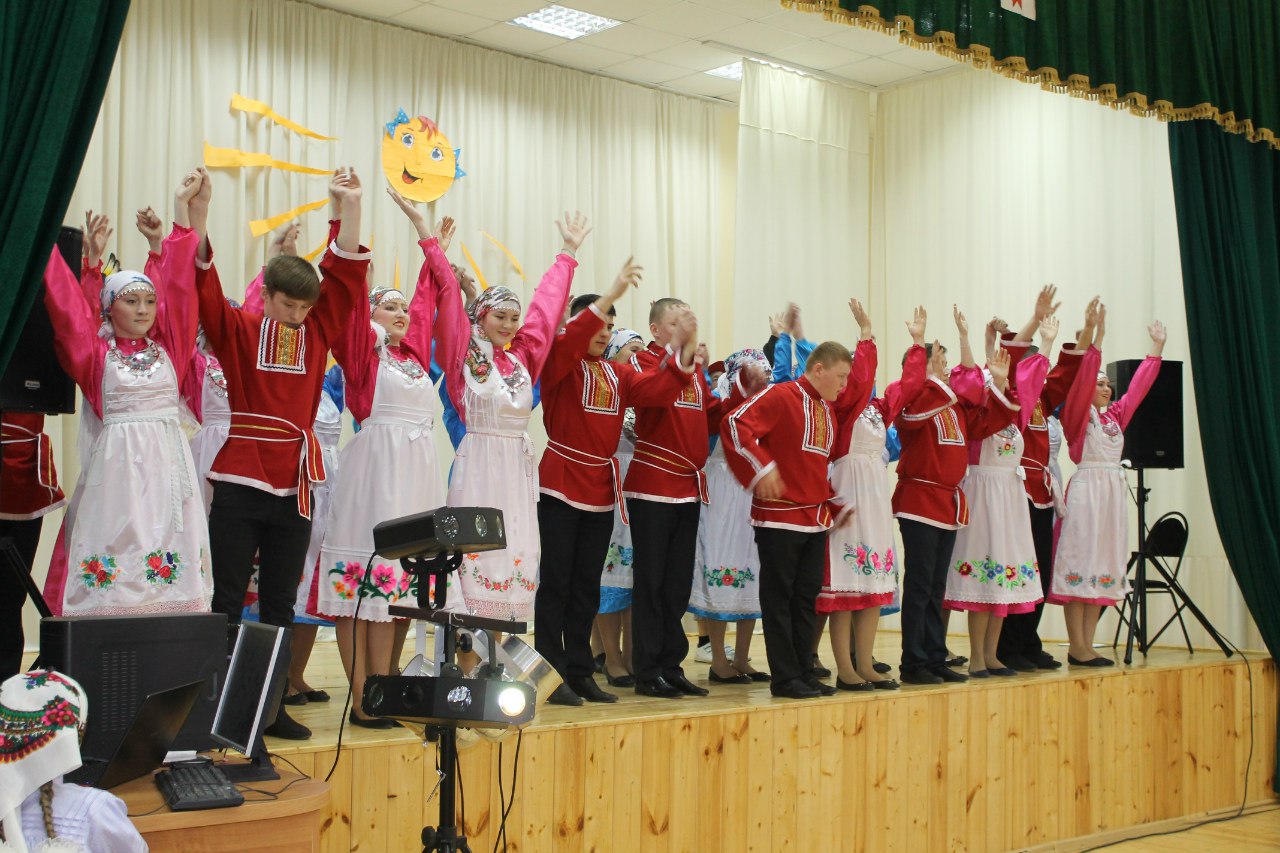 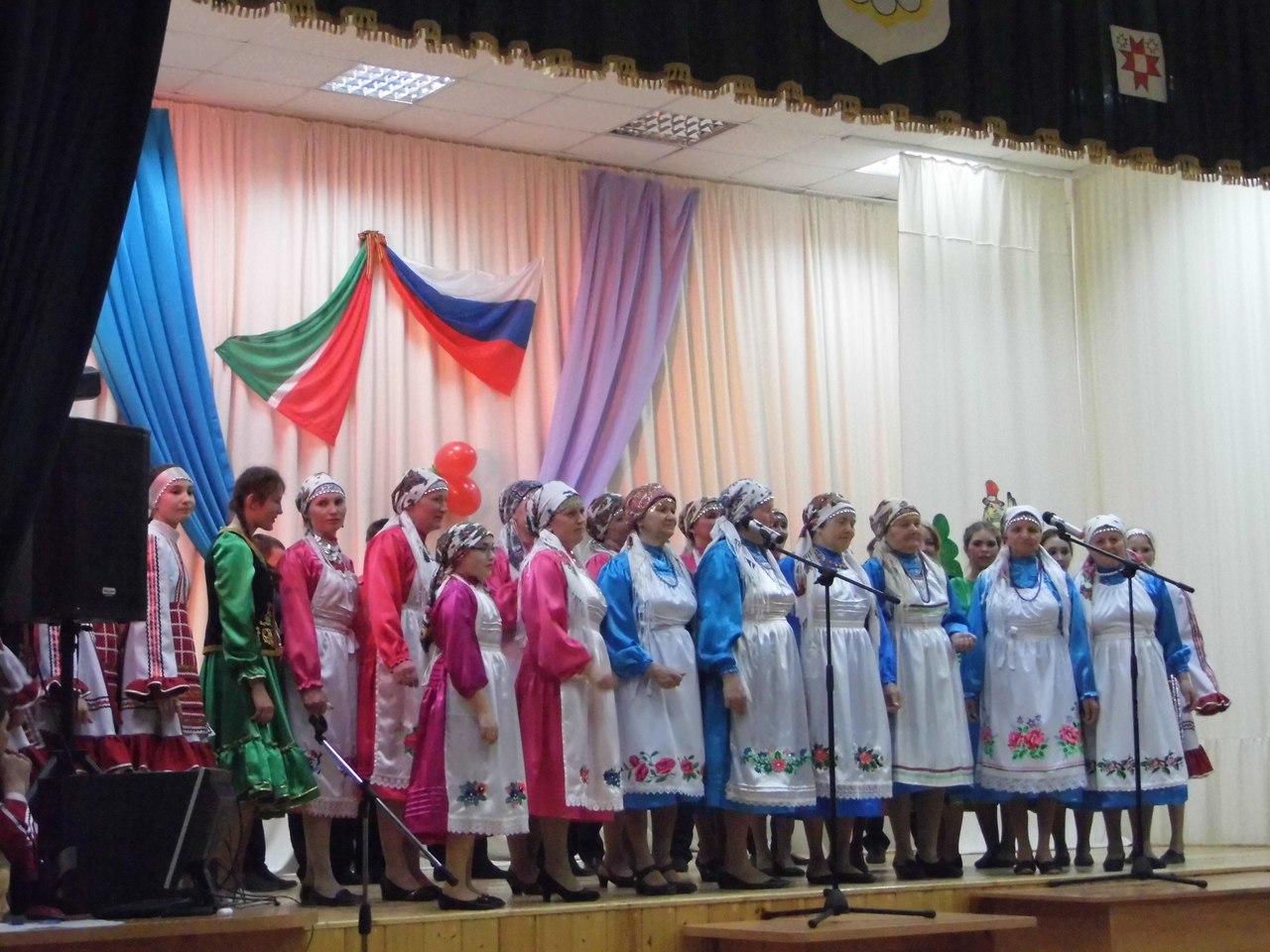 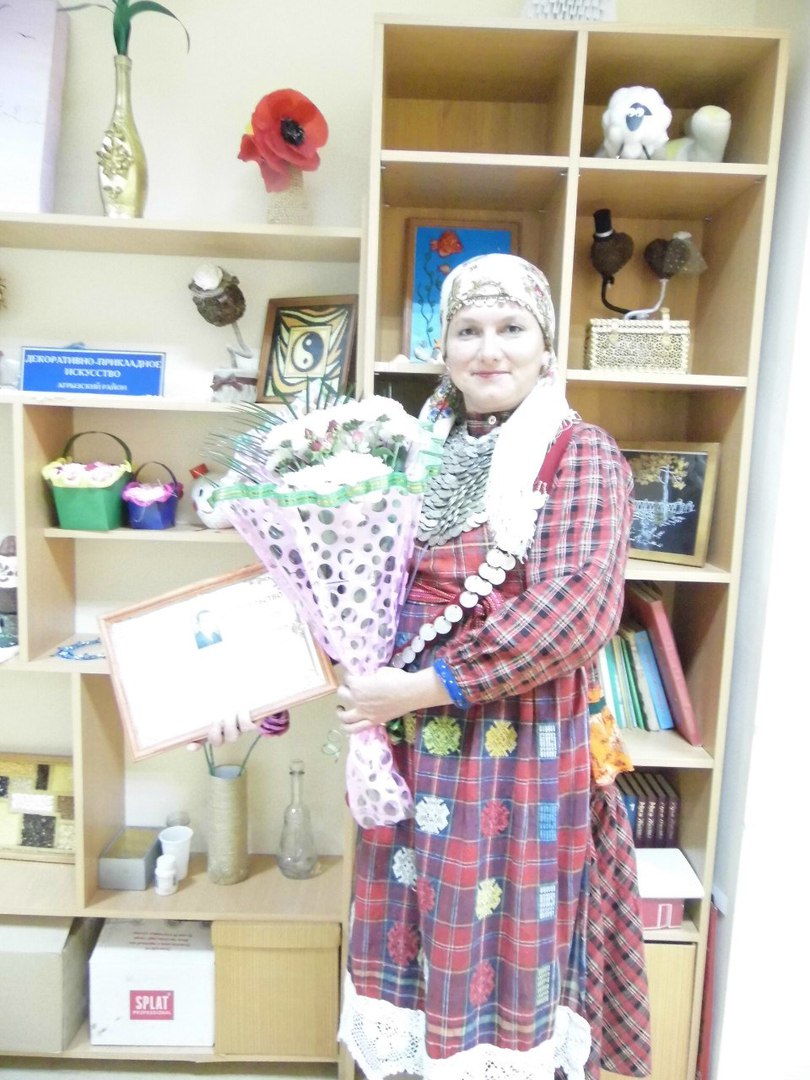 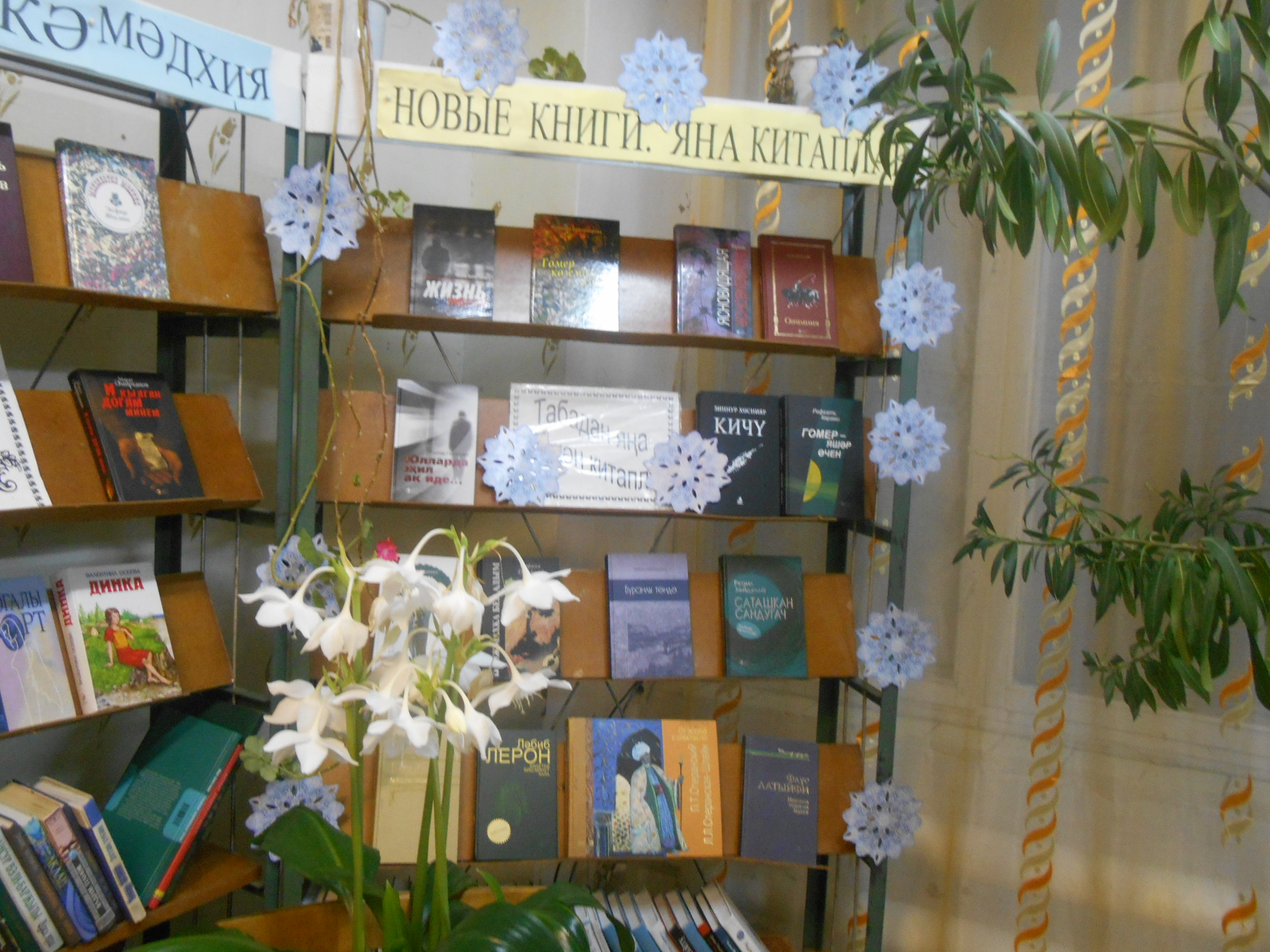 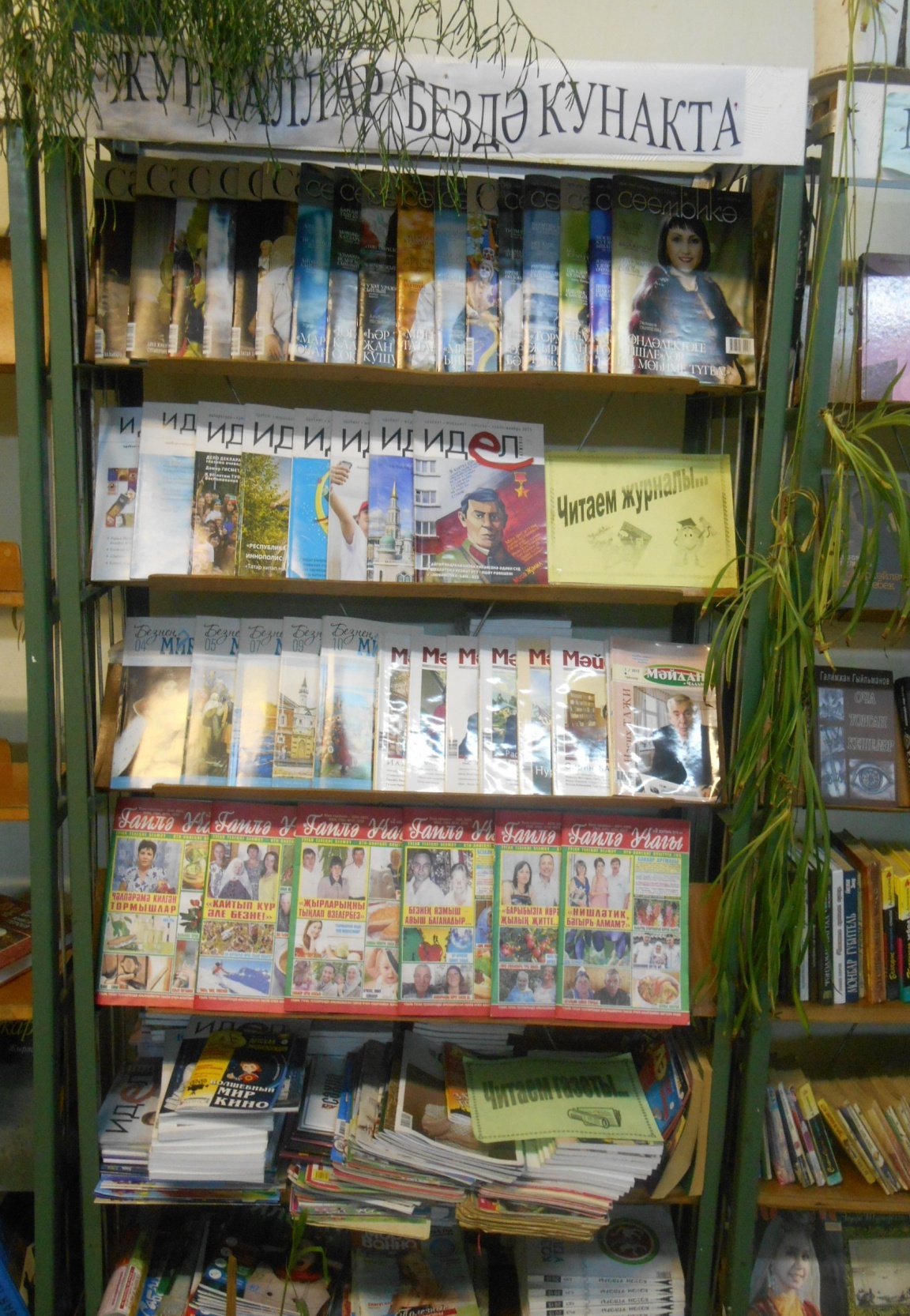 “Бер күрешү – үзе бер гомер” кичәсе
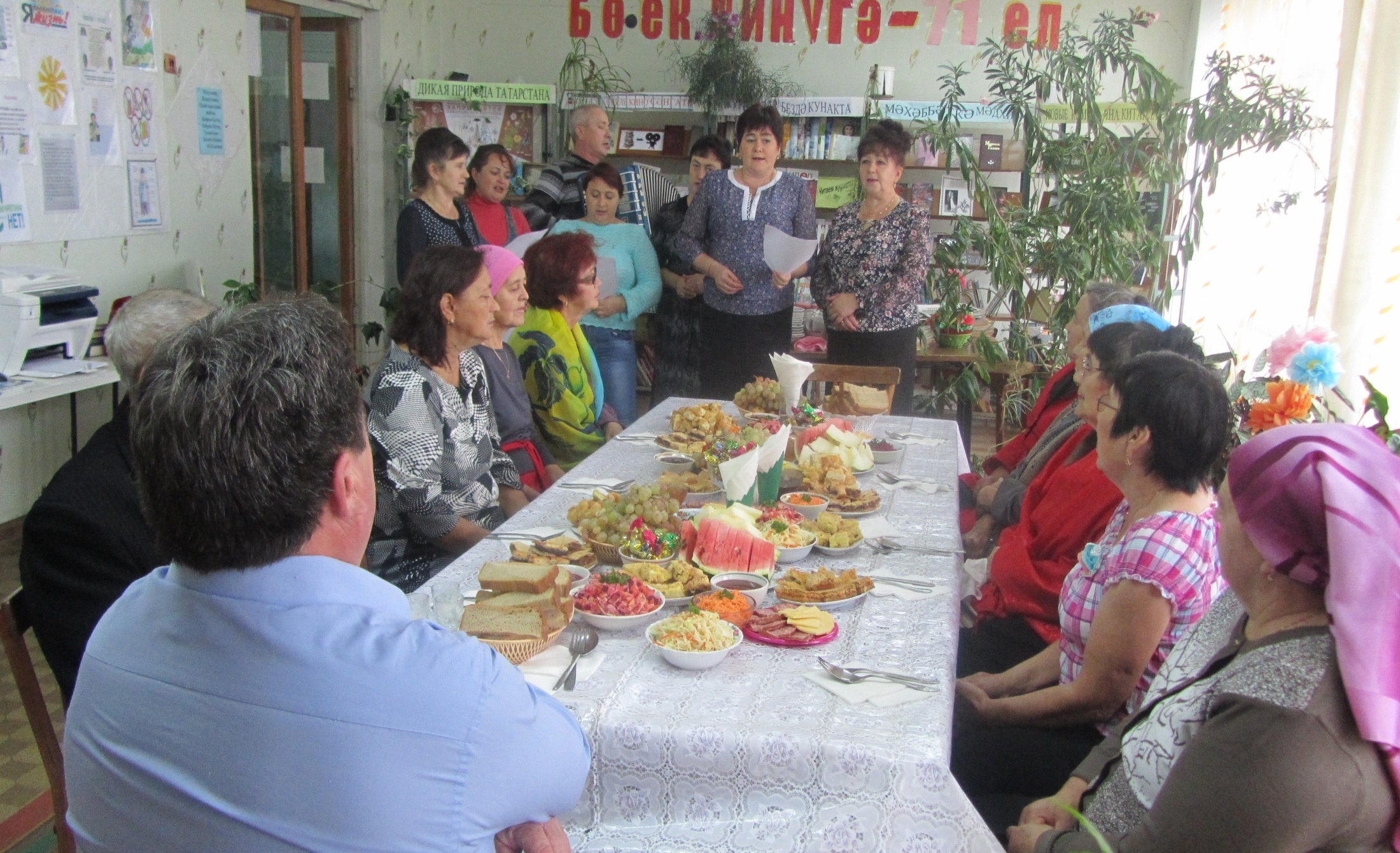 “Без-Тукай оныклары” кичәсе
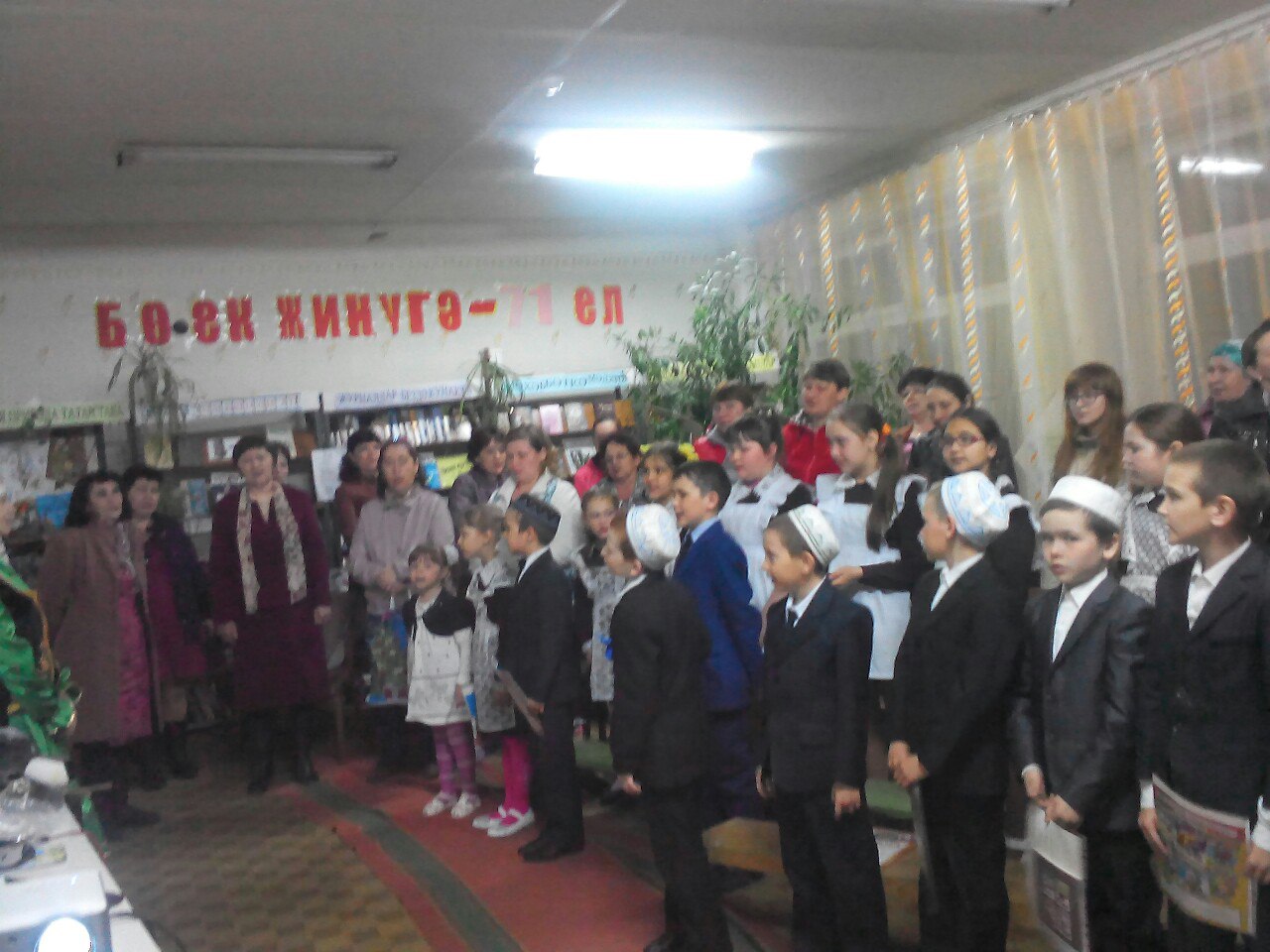 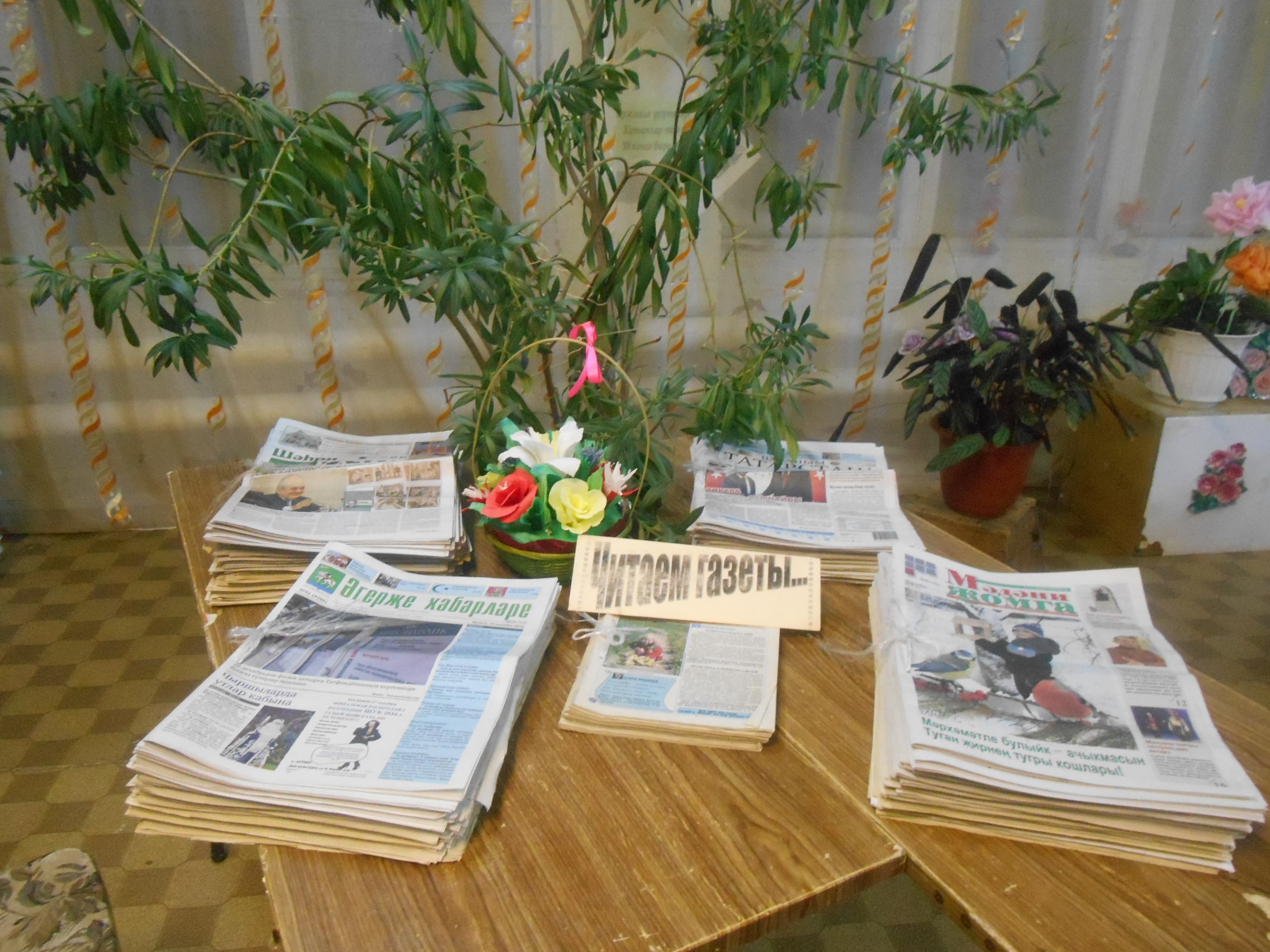 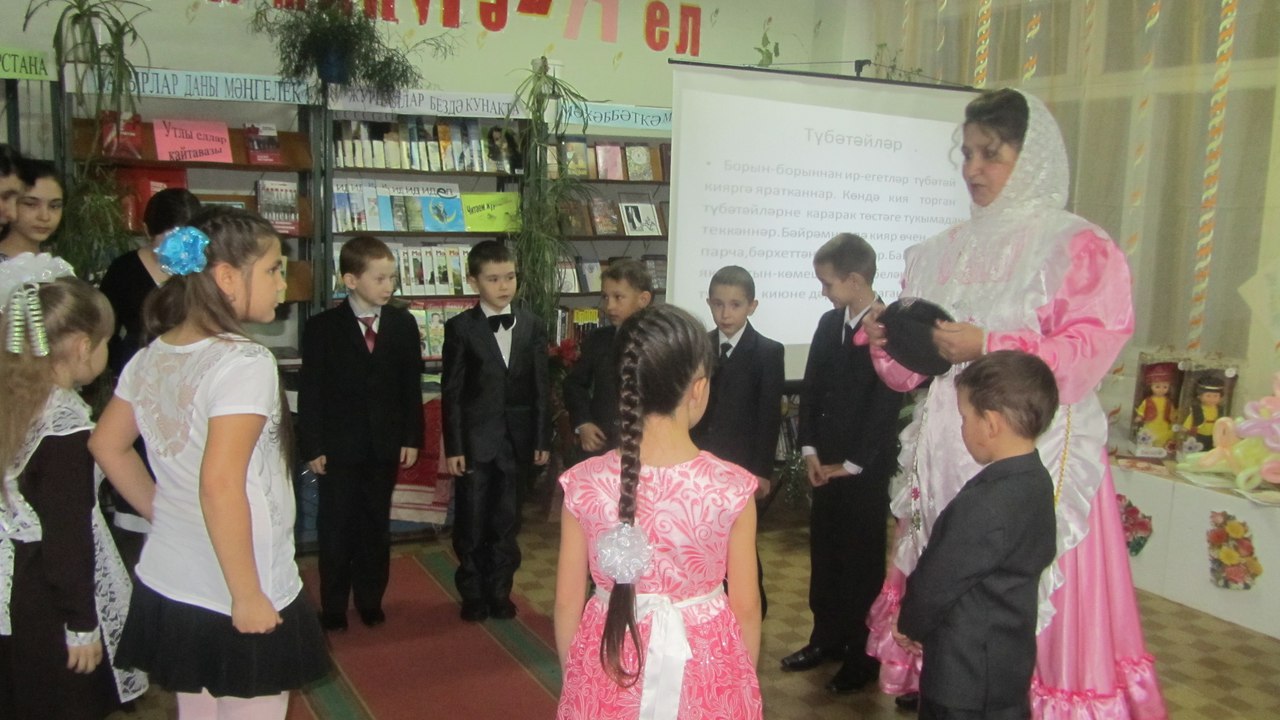 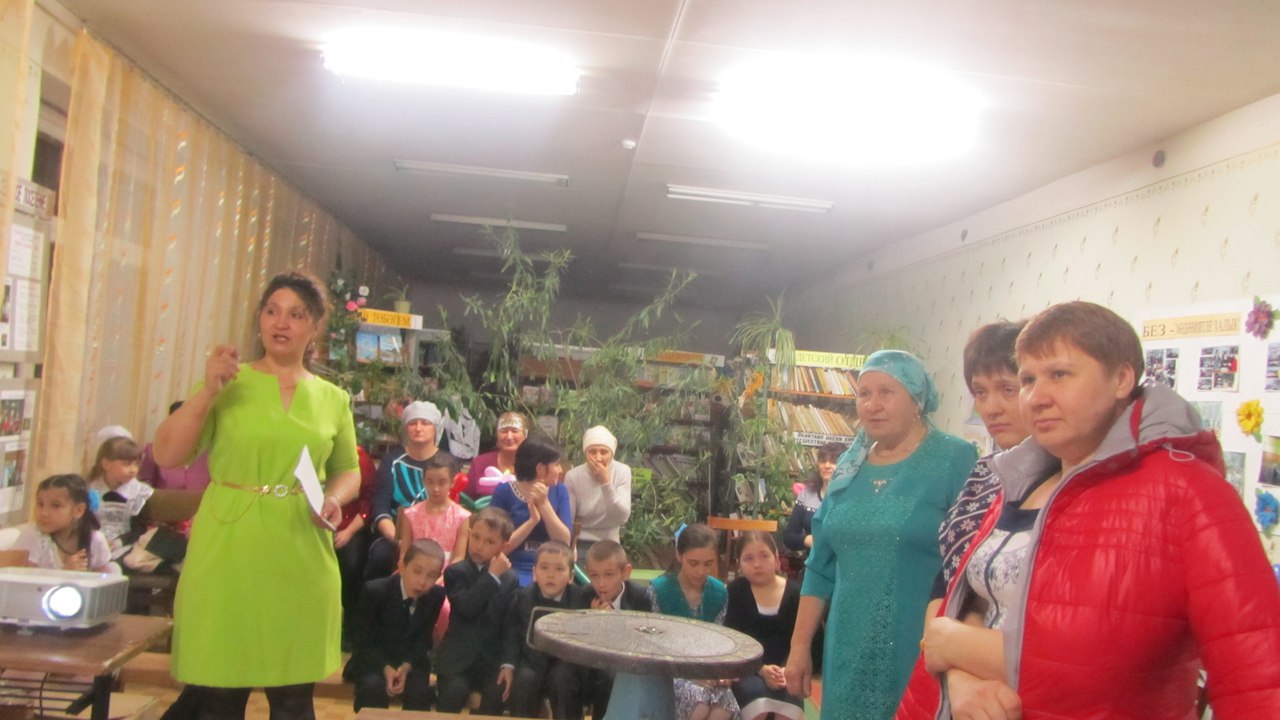 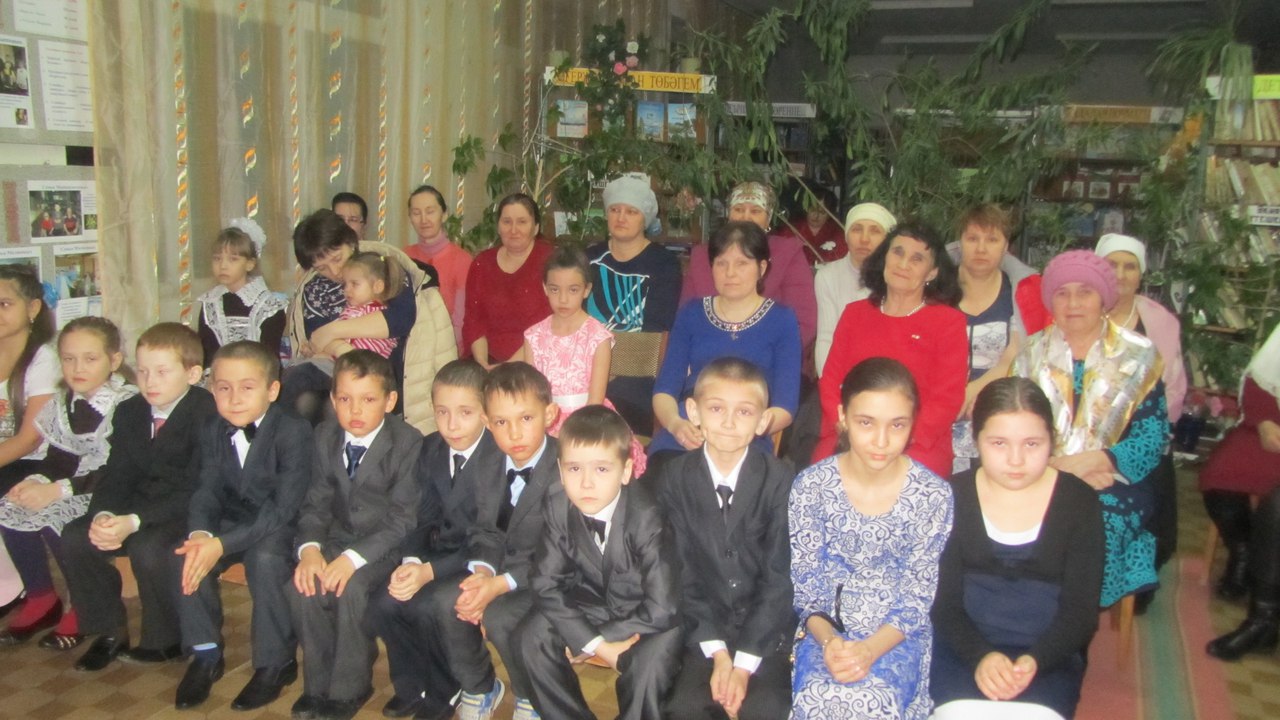 Бесседа «Какой я ученик расскажет мой учебник.»
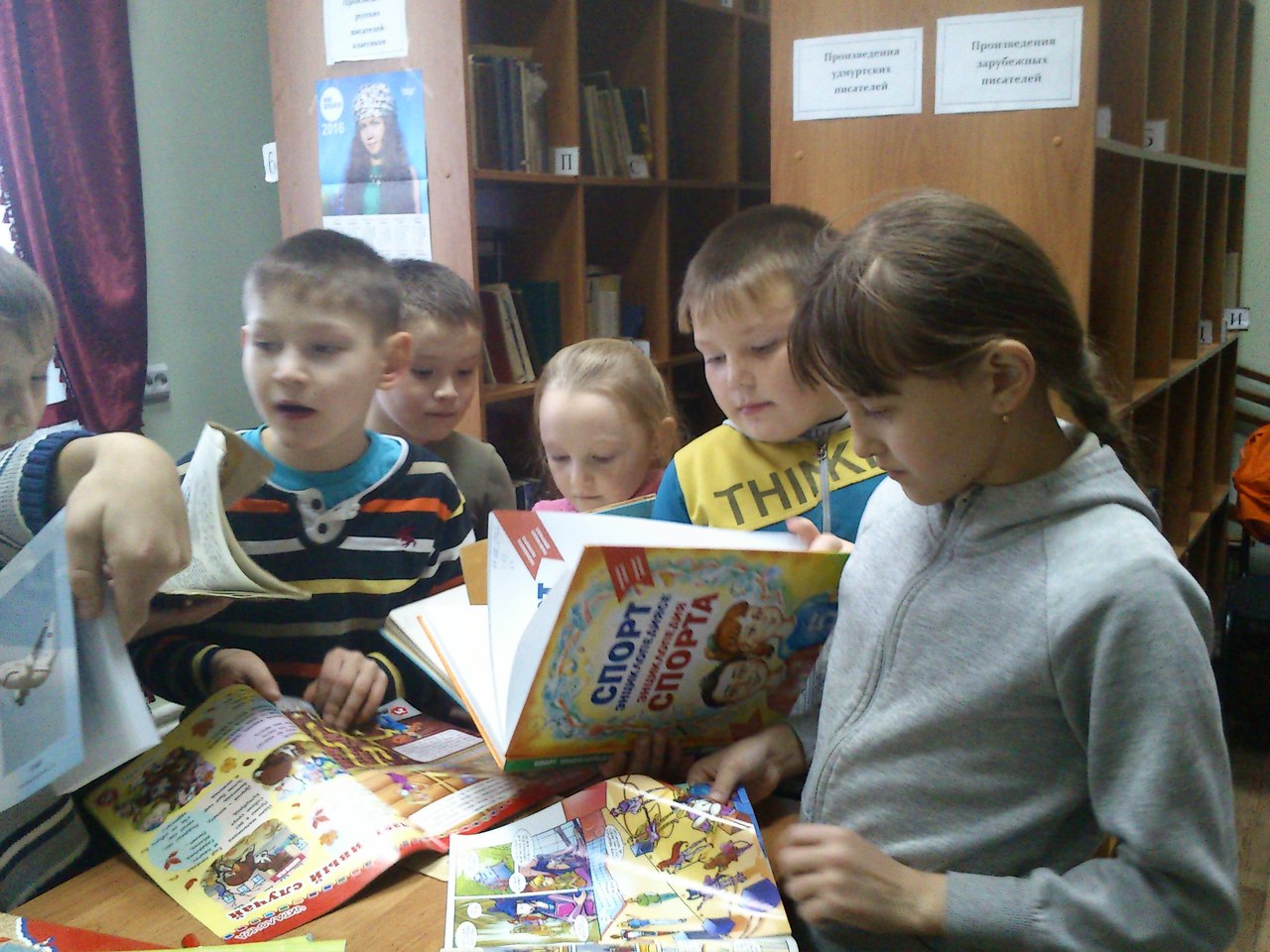 Авыл  җирлегендә 2  фельдшер - акушер пунктлары  эшләп  килә.
Көчектә  698, Варклед-Бодьяда  383 ,Р-Шаршада авылында 57 кешегә  хезмәт  күрсәтә. Барлыгы  1 мөдир, 0,5 ставка фельдшер,  0,5 ставка  акушер, санитар  хезмәтен  үзләре  башкара.
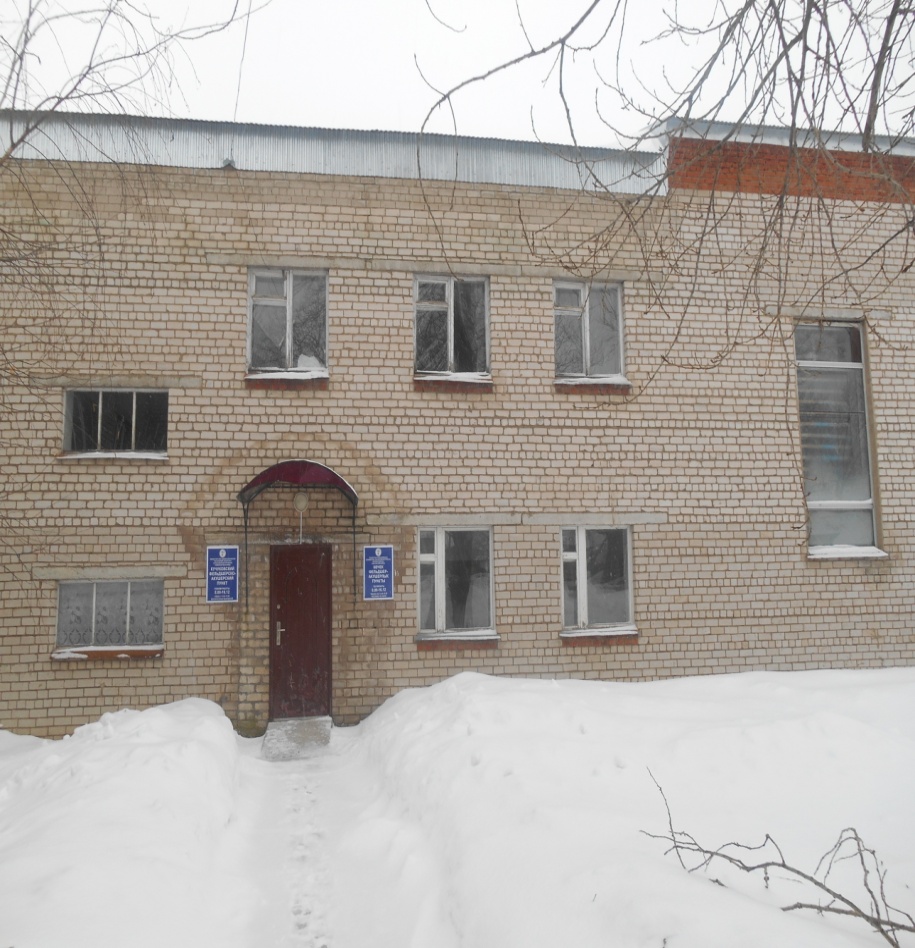 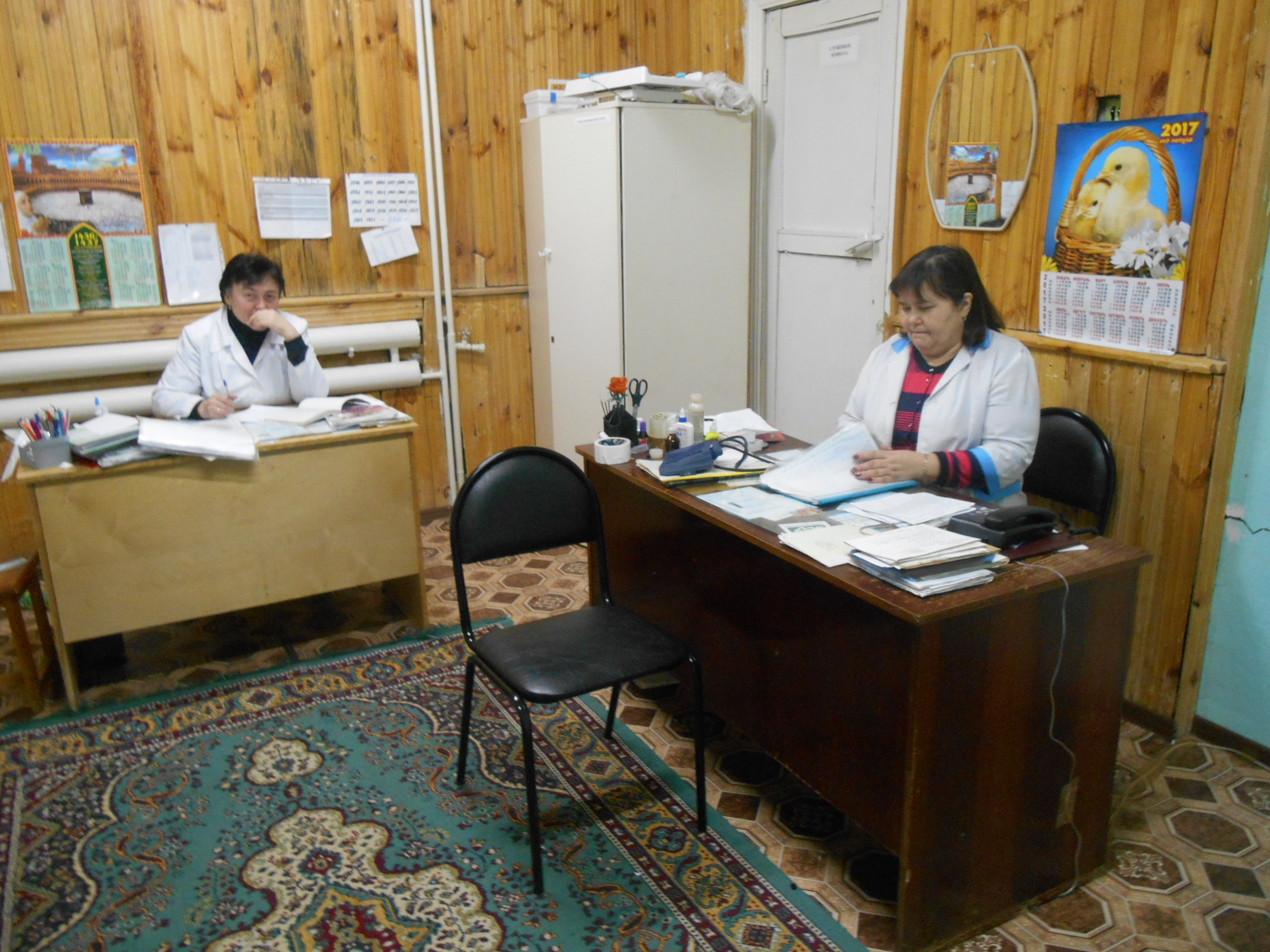 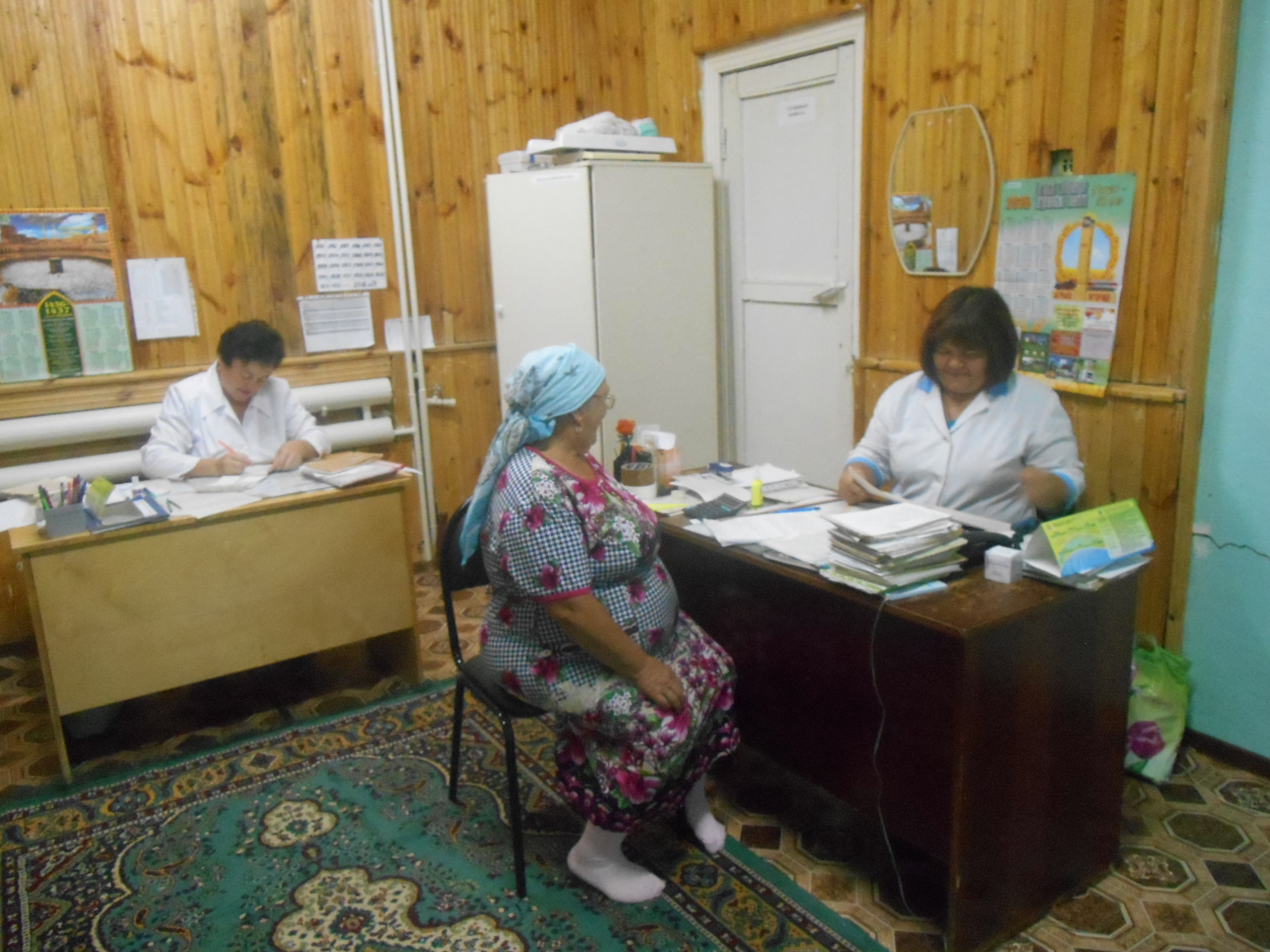 Көчек авыл җирлеге халык дружинасы составы
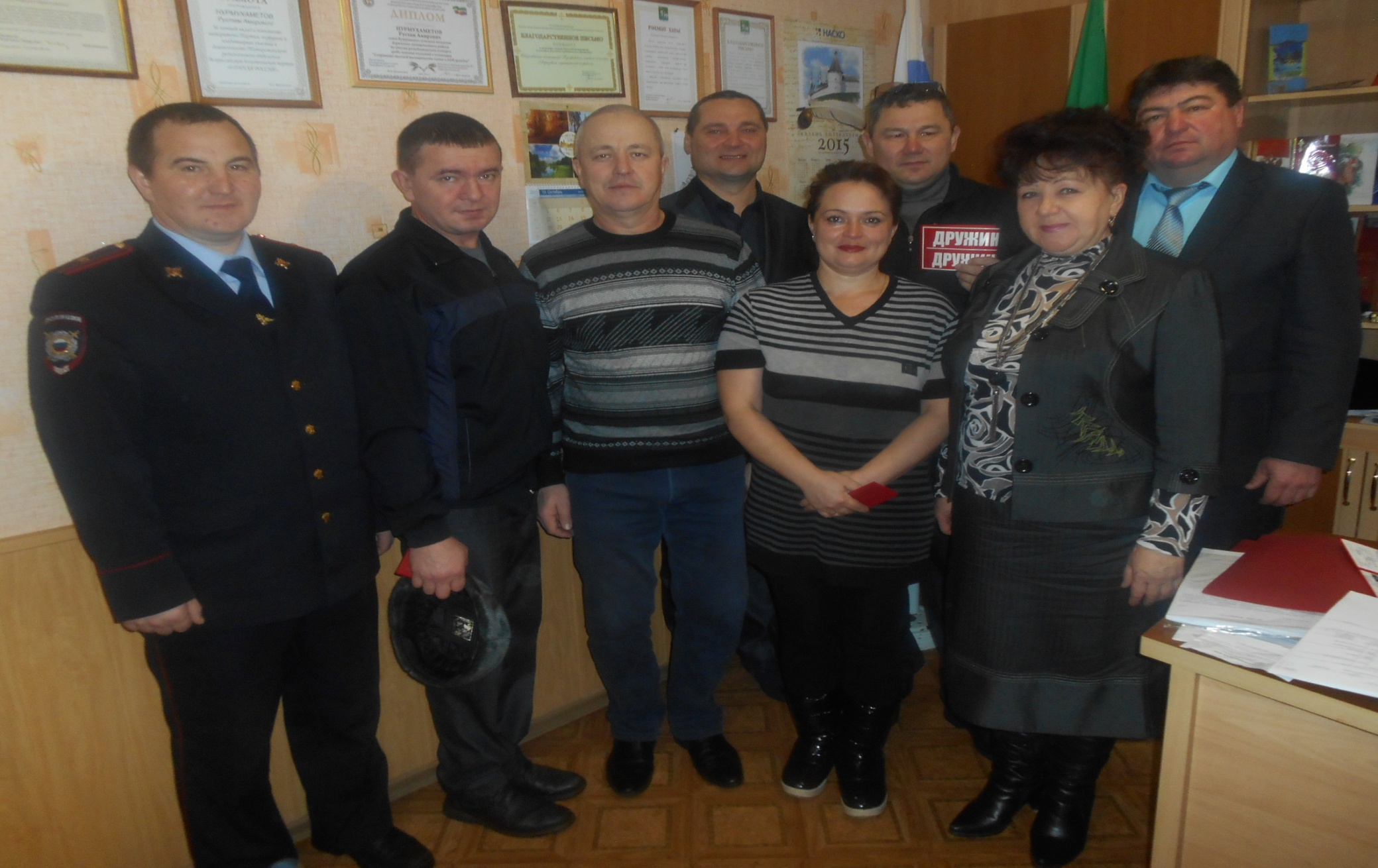 Көчек авыл җирлеге халык дружинасы составы
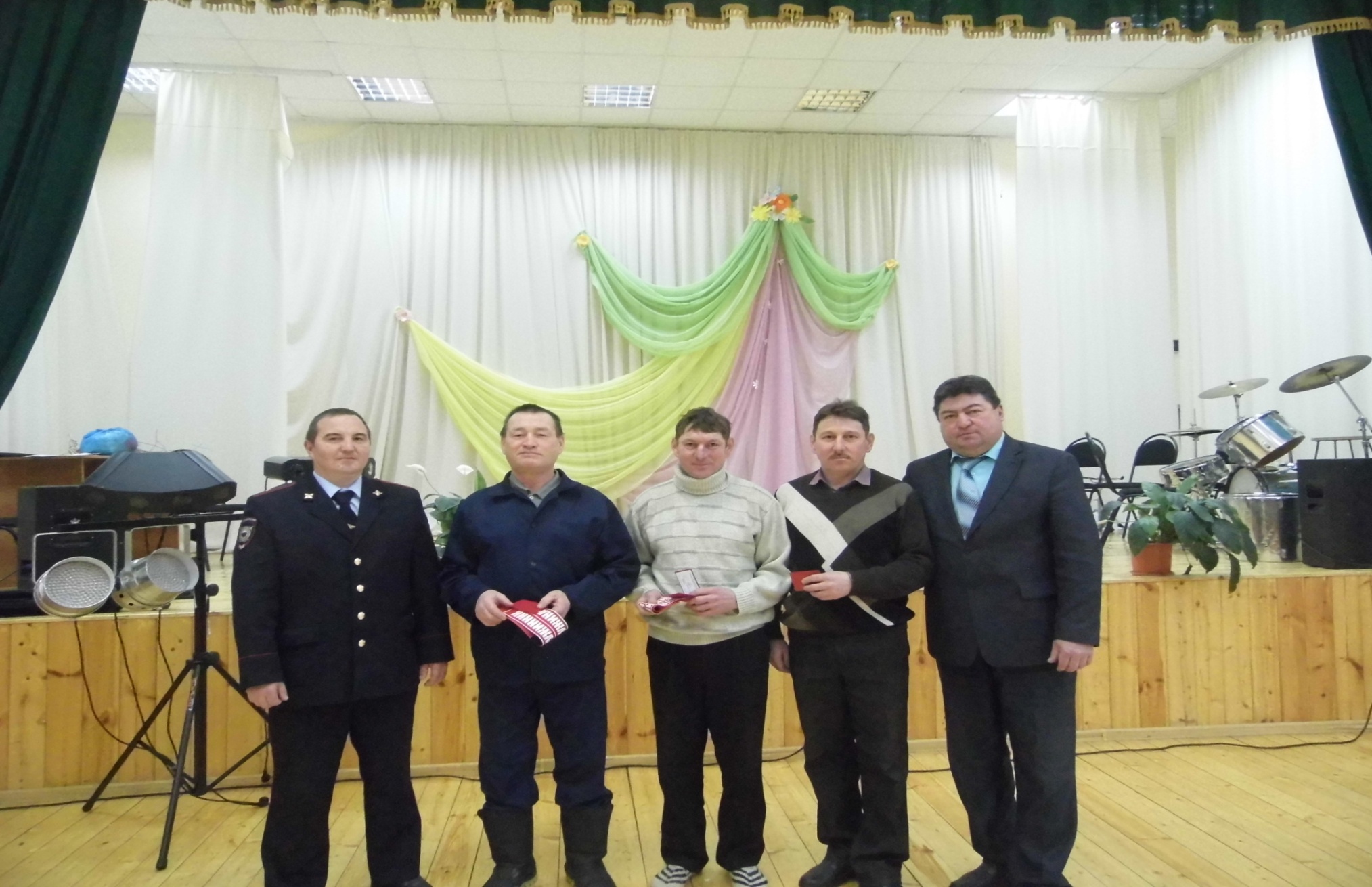 Авылда  мәчет  эшләп  килә.
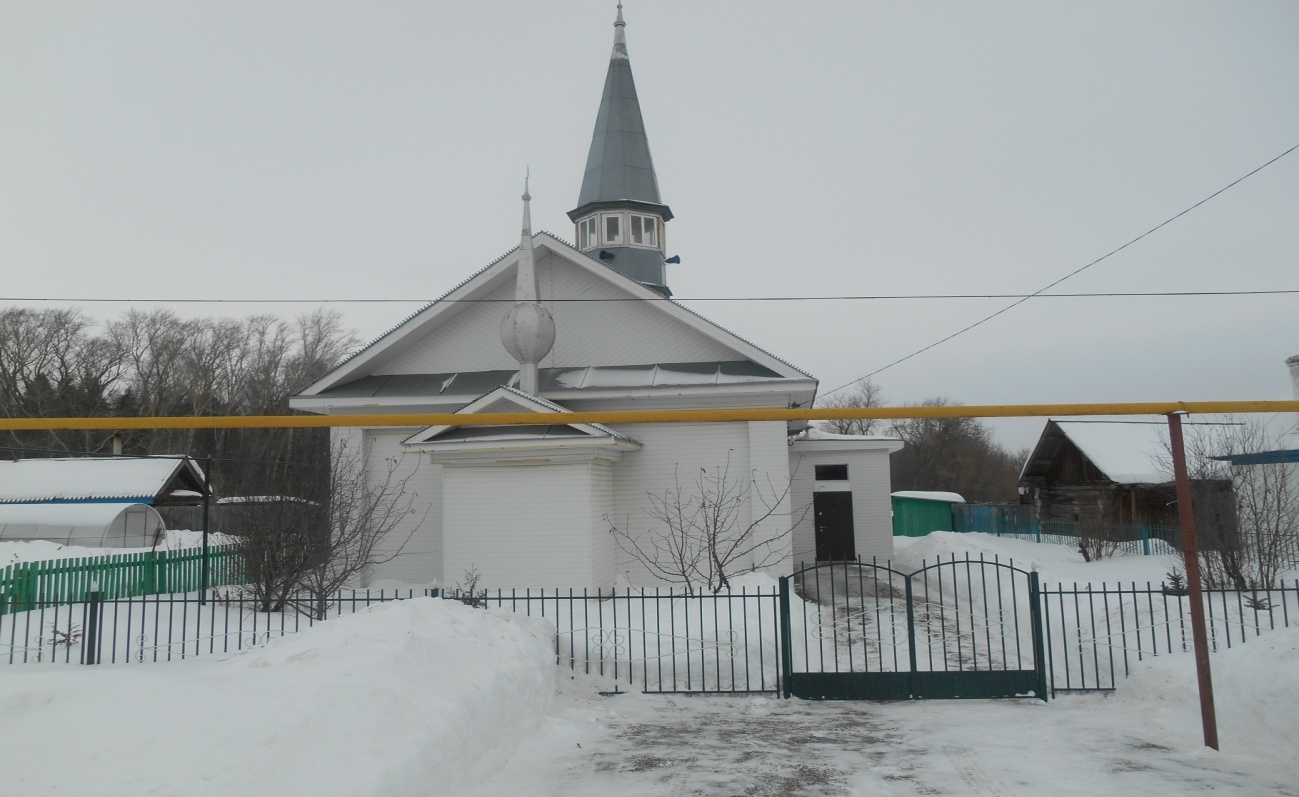 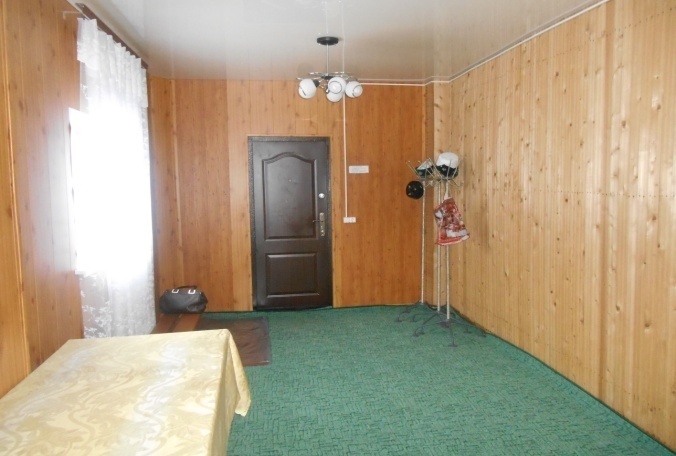 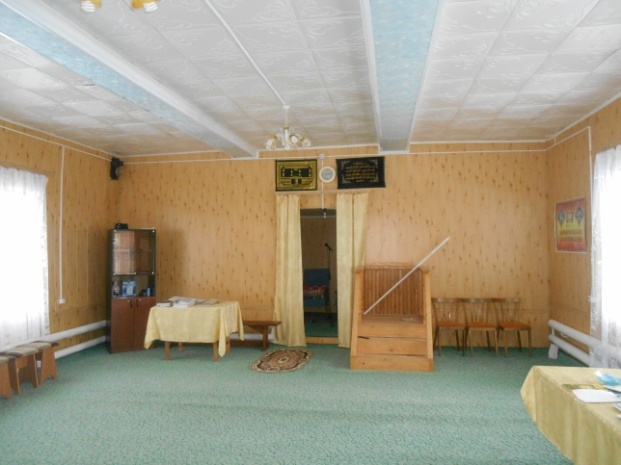 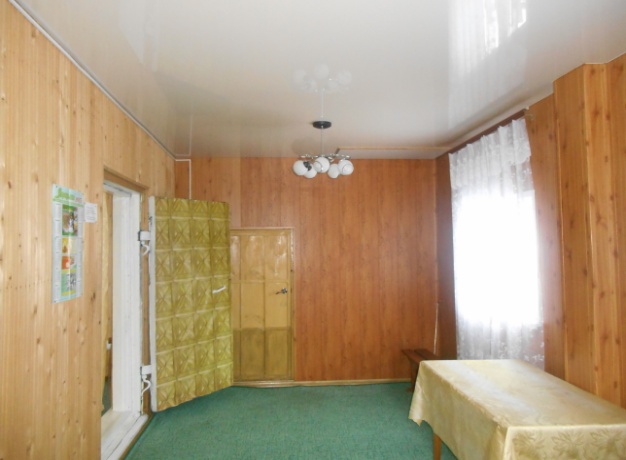 Җирлектә Агрофирманың 2 нче  филиалына кергән Көчек һәм Варклед-Бодья булекләре эшләп килә.
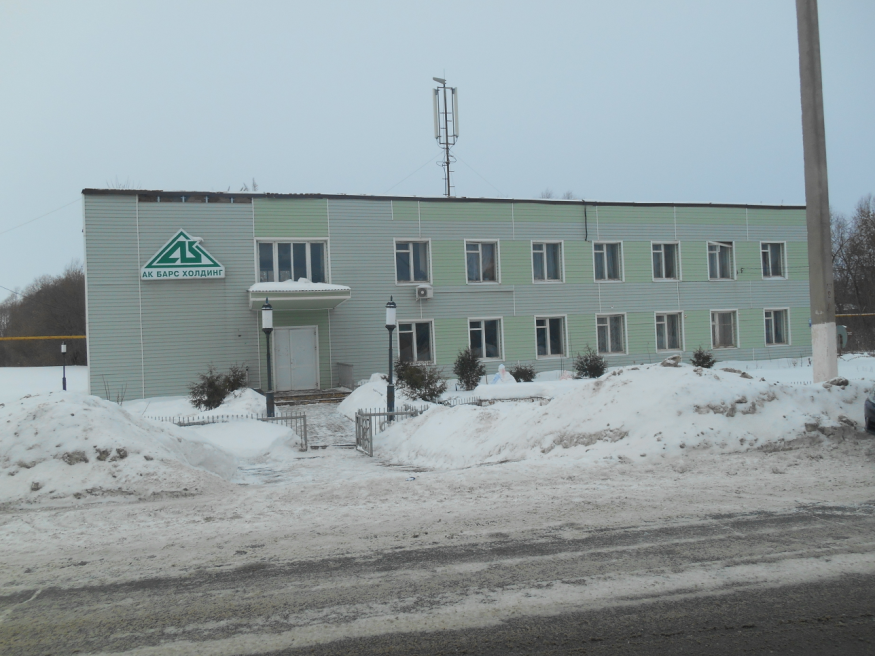 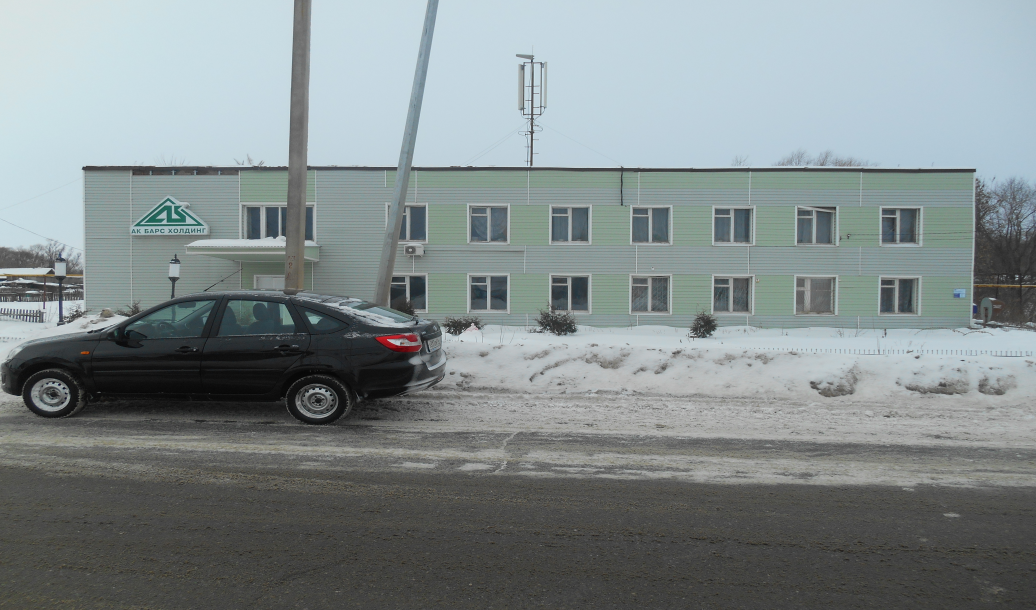 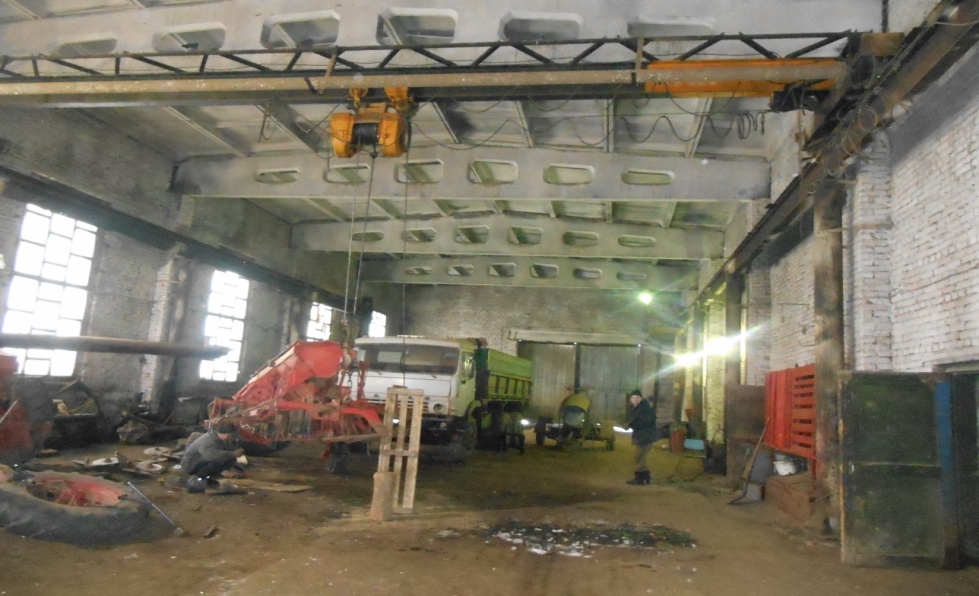 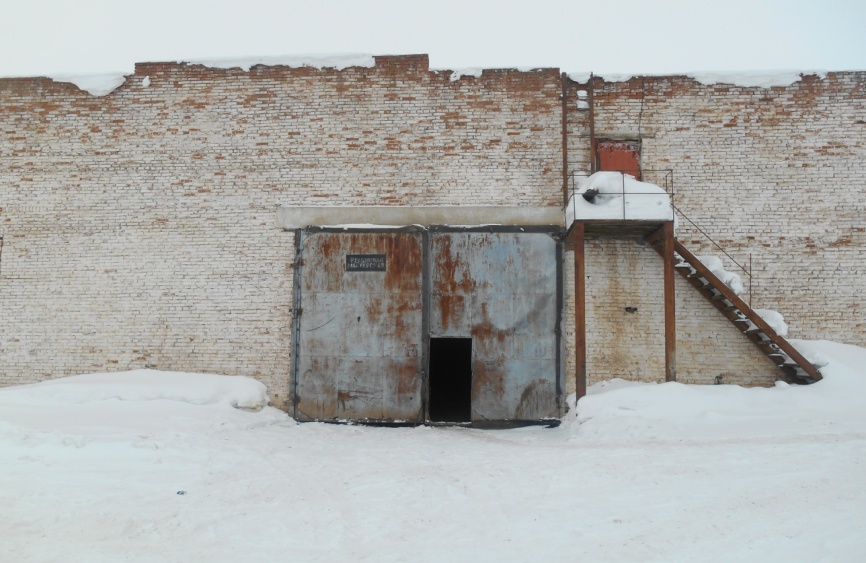 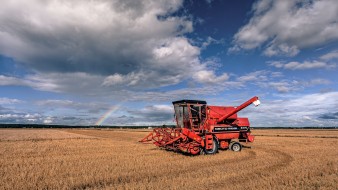 Авылда 3 фермер хуҗалыгы,
11 шәһси хуҗалык җир белән шөгелләнә
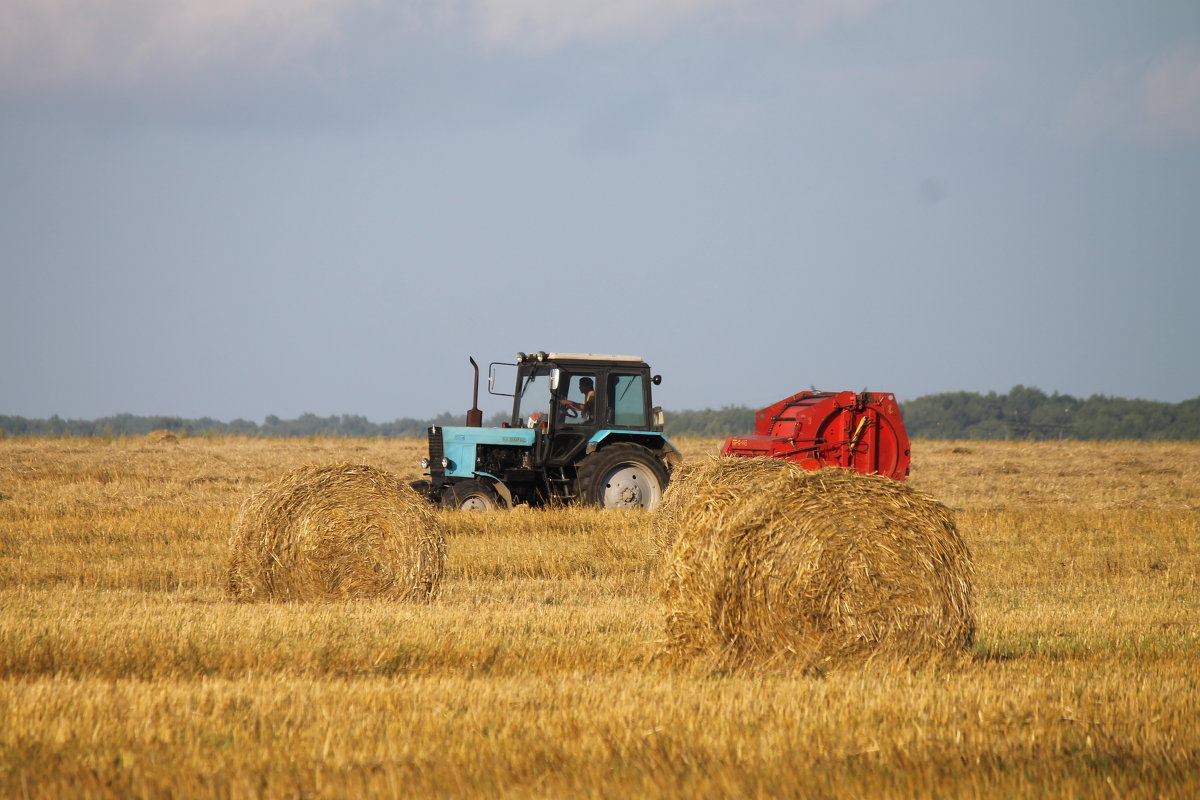 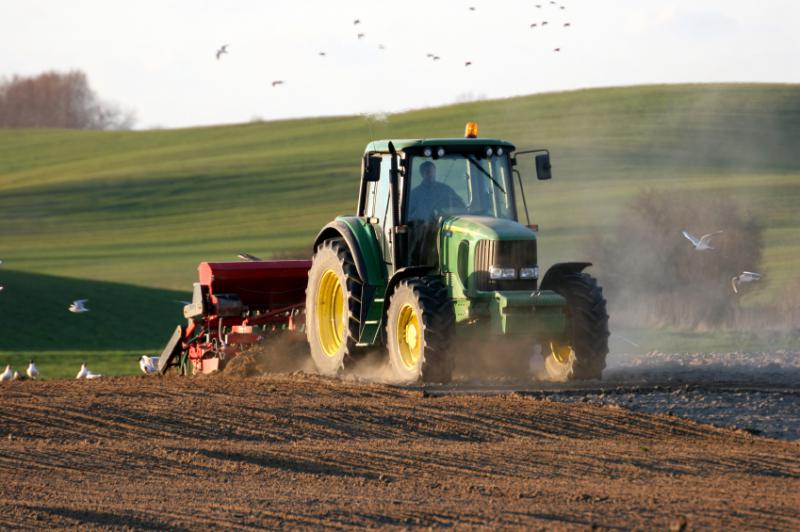 Авыл җирлеге буенча 3 шәһси эшмәкәр эшли-
  Галиуллина Тәнзилә,  Шаехов Илдар һәм  Закирова Айгөл.
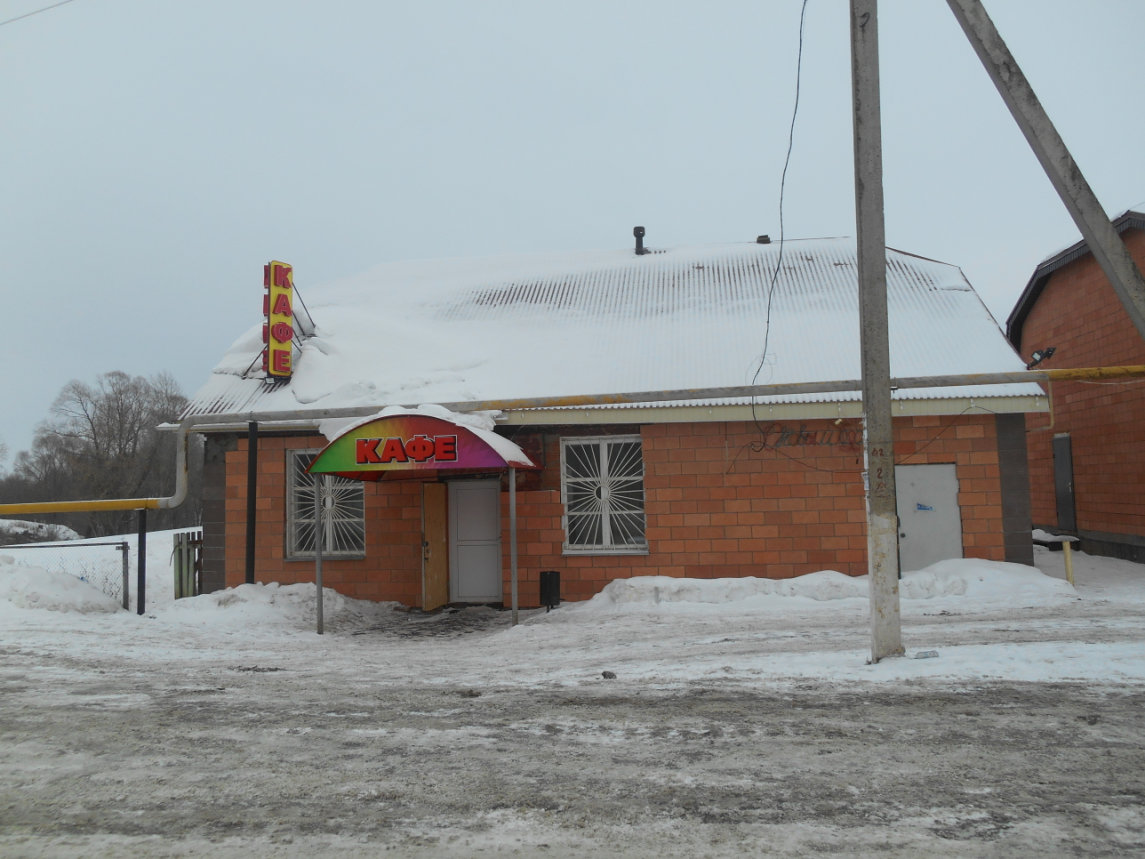 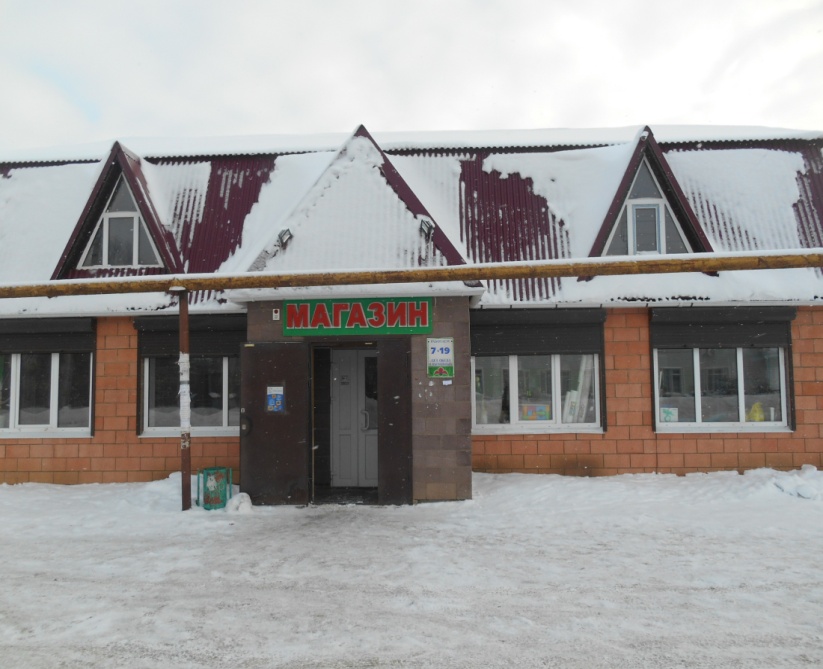 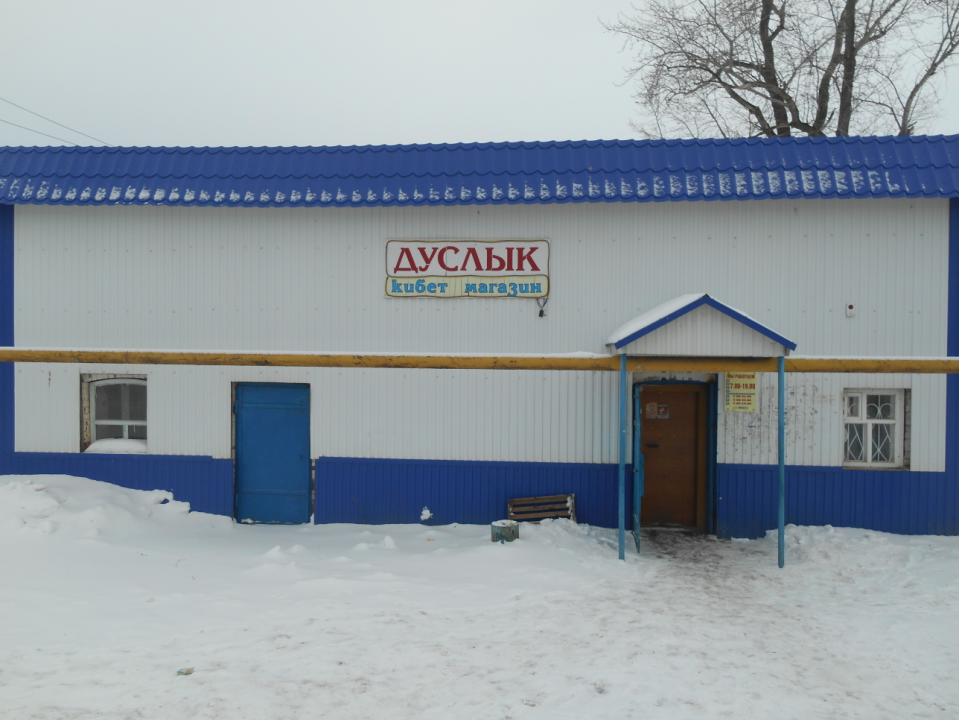 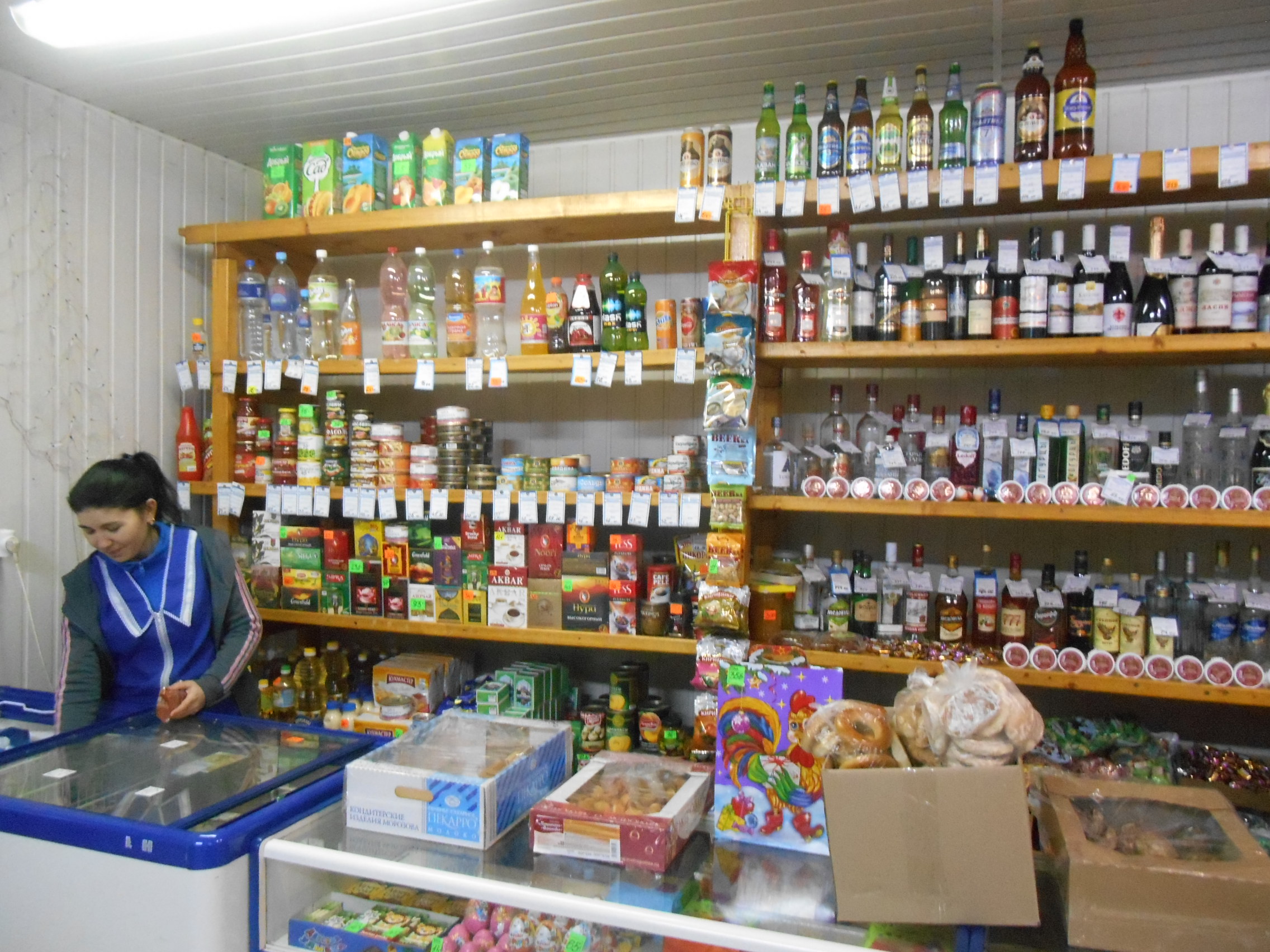 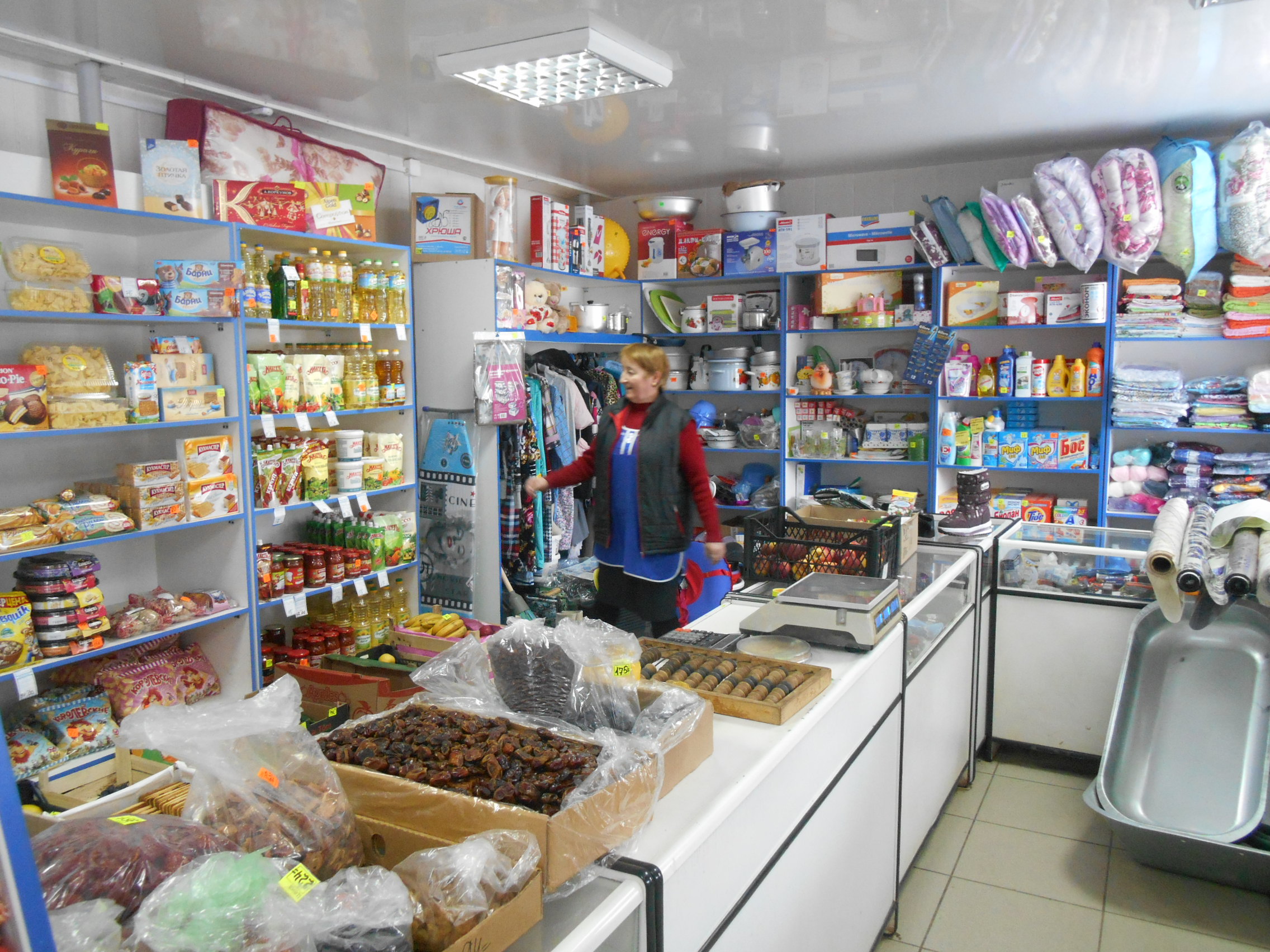 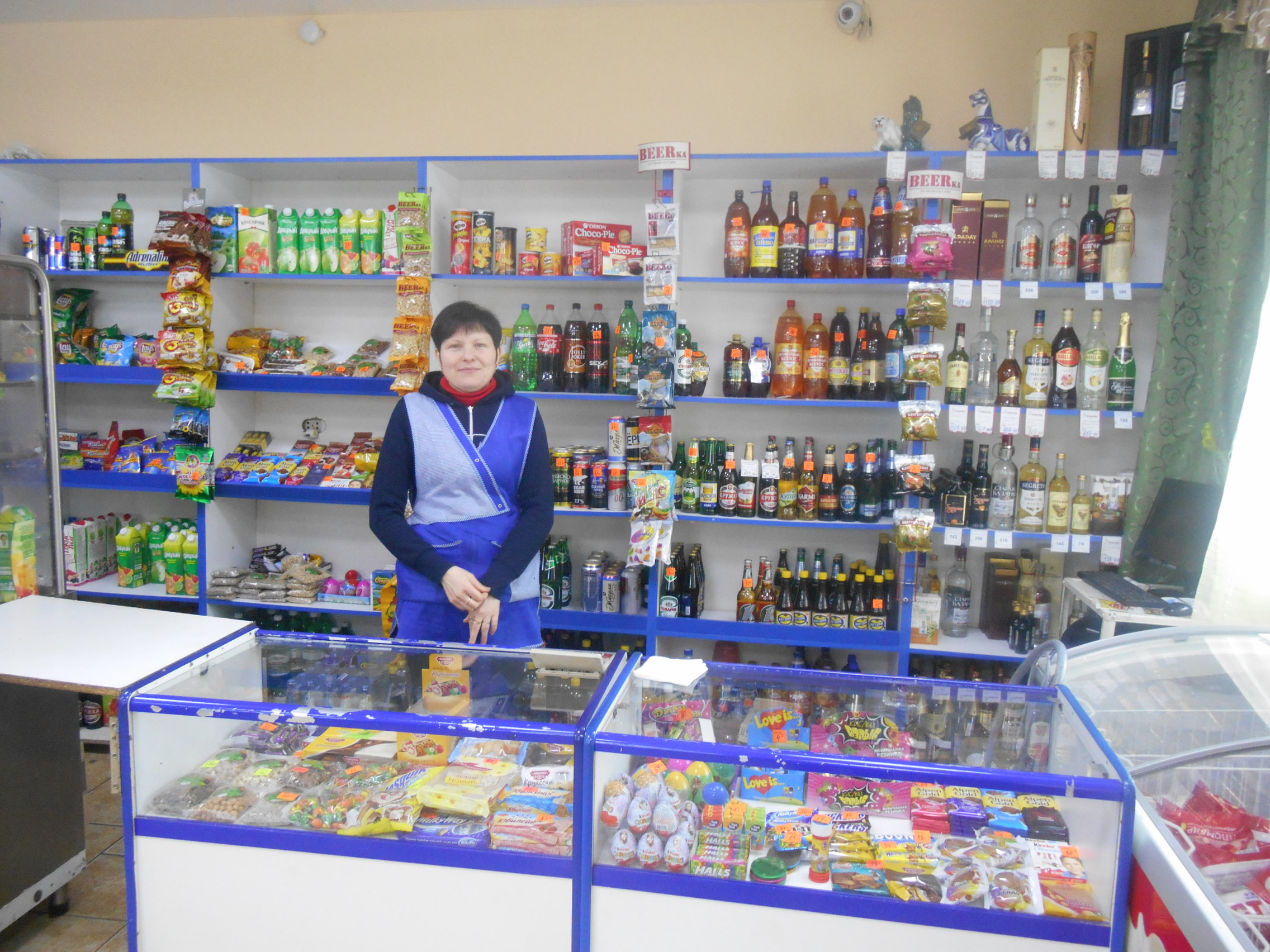 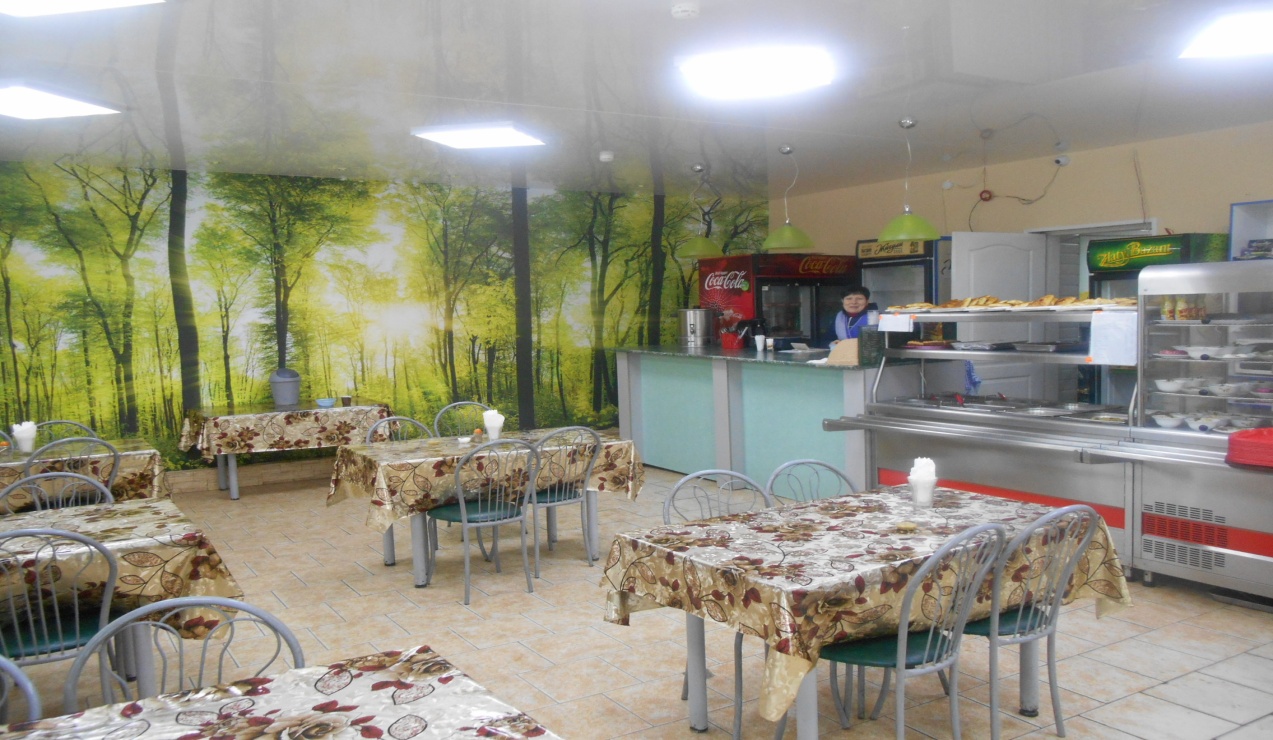 Райпо кибетләре 2 авылда да эшли. 
2015 елда товар әйләнеше ике кибеттә-  5 млн. 700 мең сум
 тәшкил итә.  Хезмәт хаклары бу ике кибеттә уртача 9 мең 884  сум тәшкил итә.
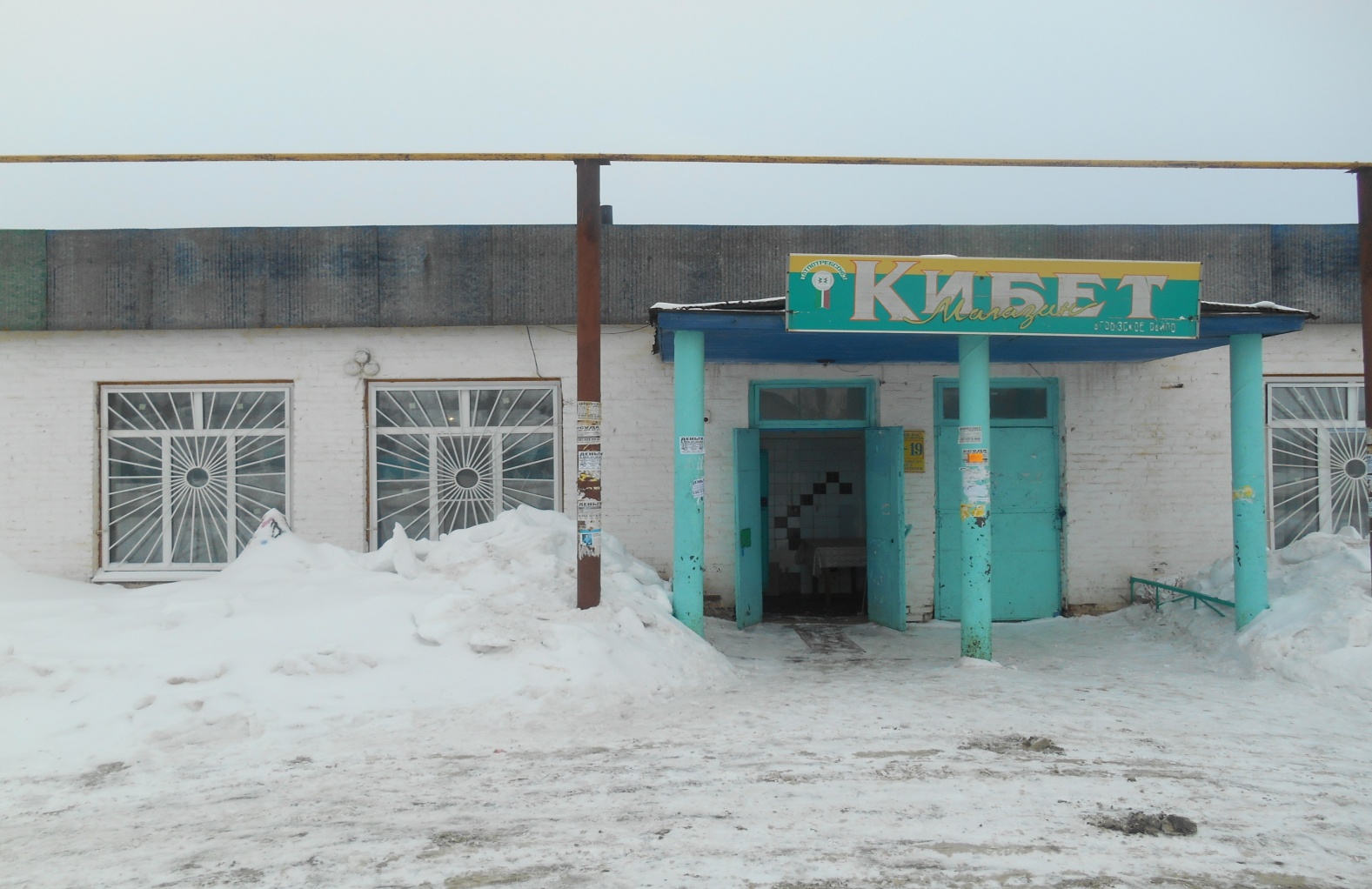 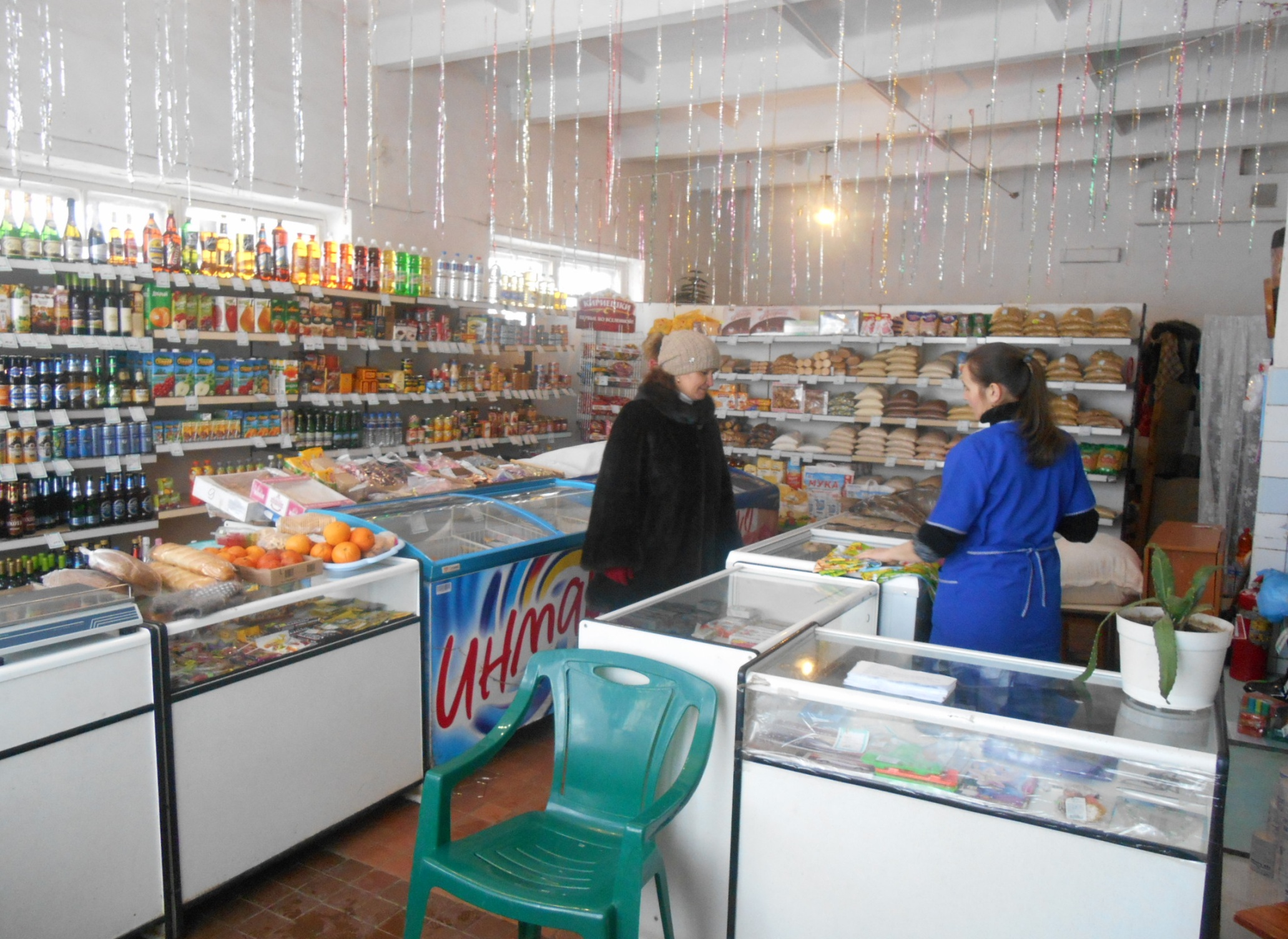 Мөгезле эре терлекләр – 938 баш
Сыерлар – 212
Сарыклар – 391
Кәҗәләр – 81
Атлар – 21
Кортлар – 601 оя
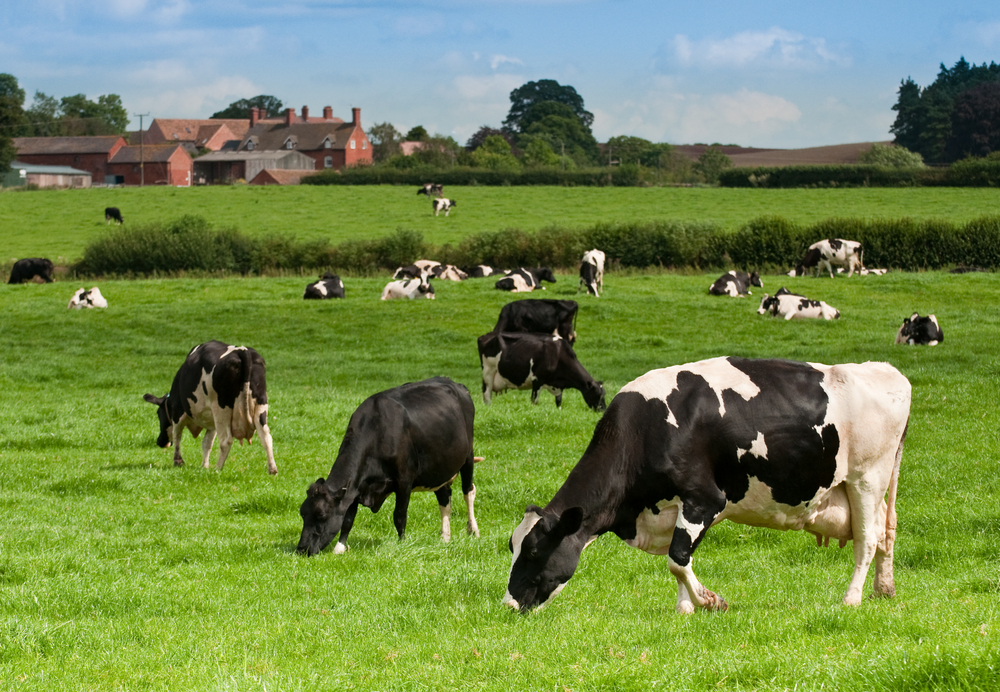 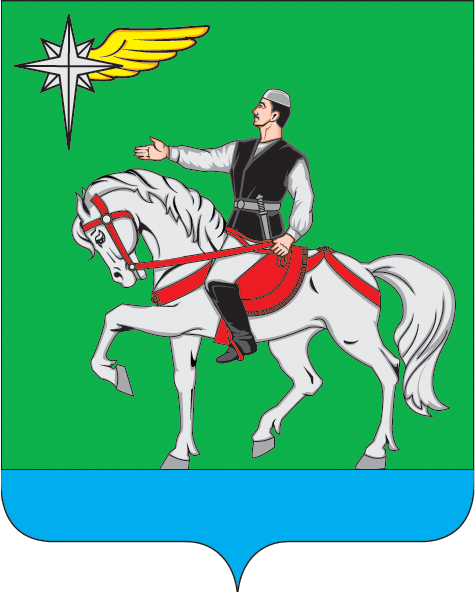 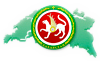 Нурмухаметов
Рөстәм Әмир улы

Татарстан Республикасы
Әгерҗе муниципаль районы
Көчек авыл җирлеге башлыгы
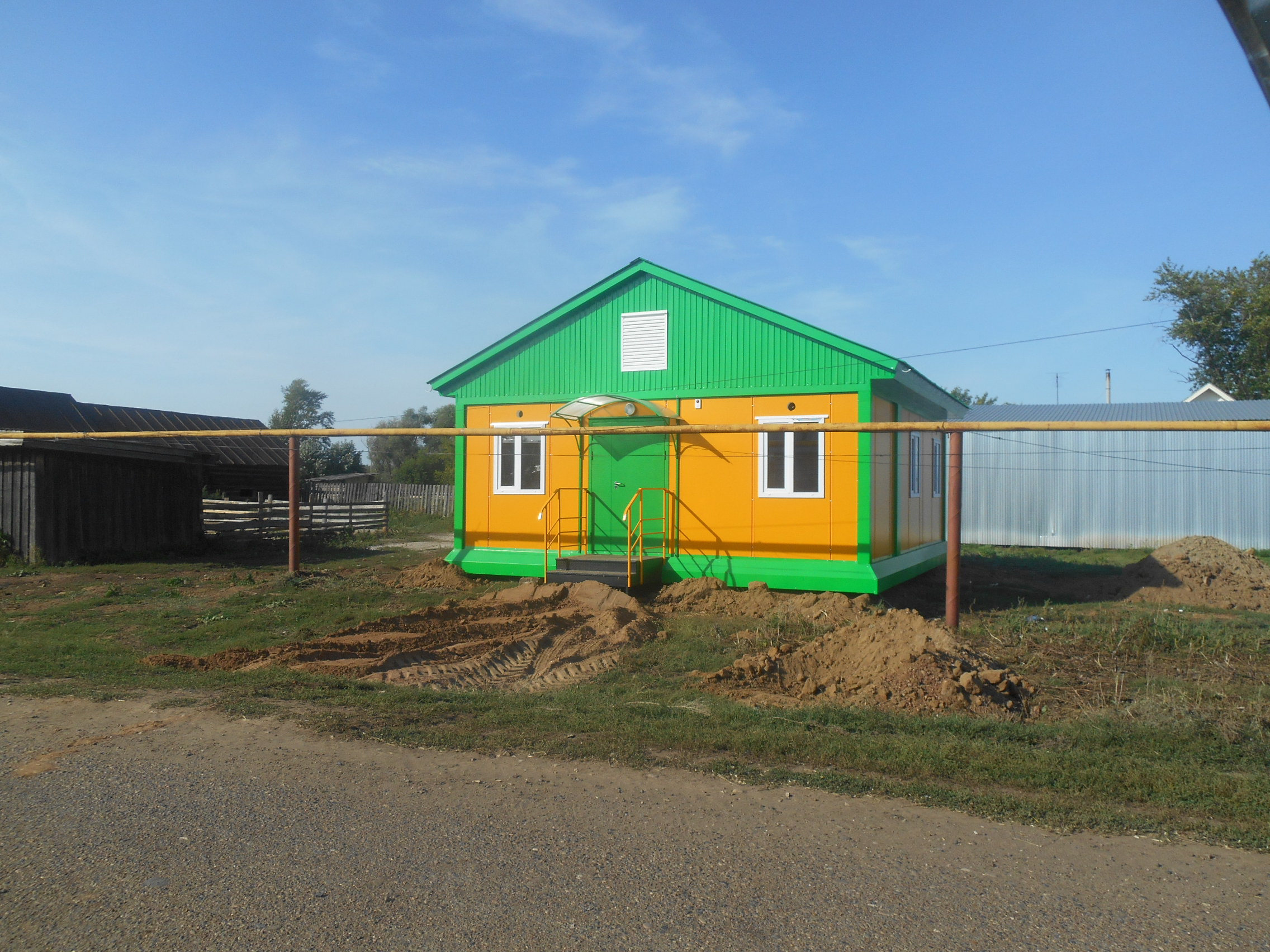 Ветеринария йорты
Ветеринария йорты
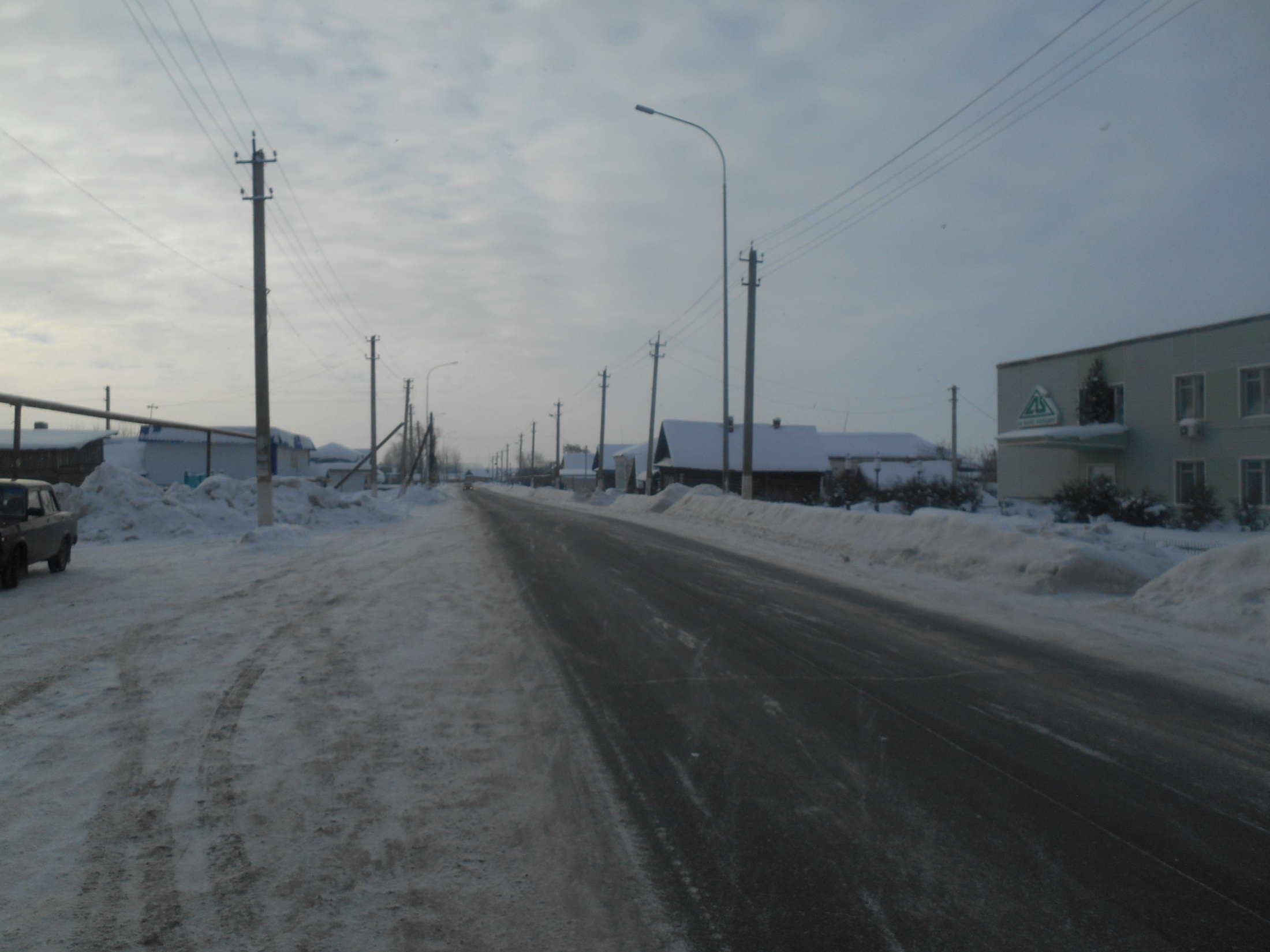 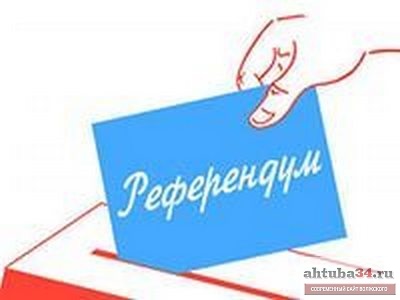 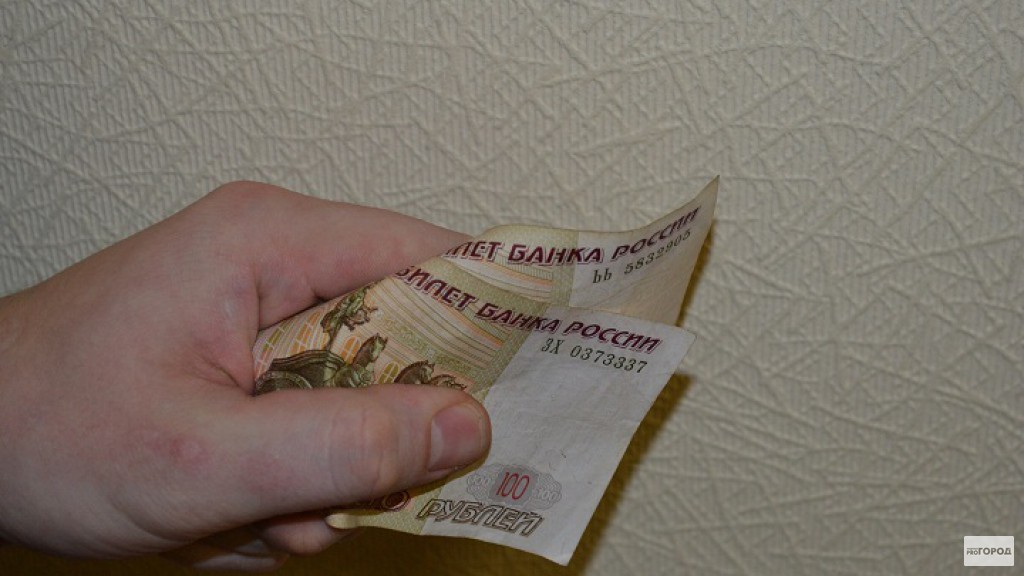 173 мең сумлык сатып алган 260 тонна вак ташЯңа урамга җәелде
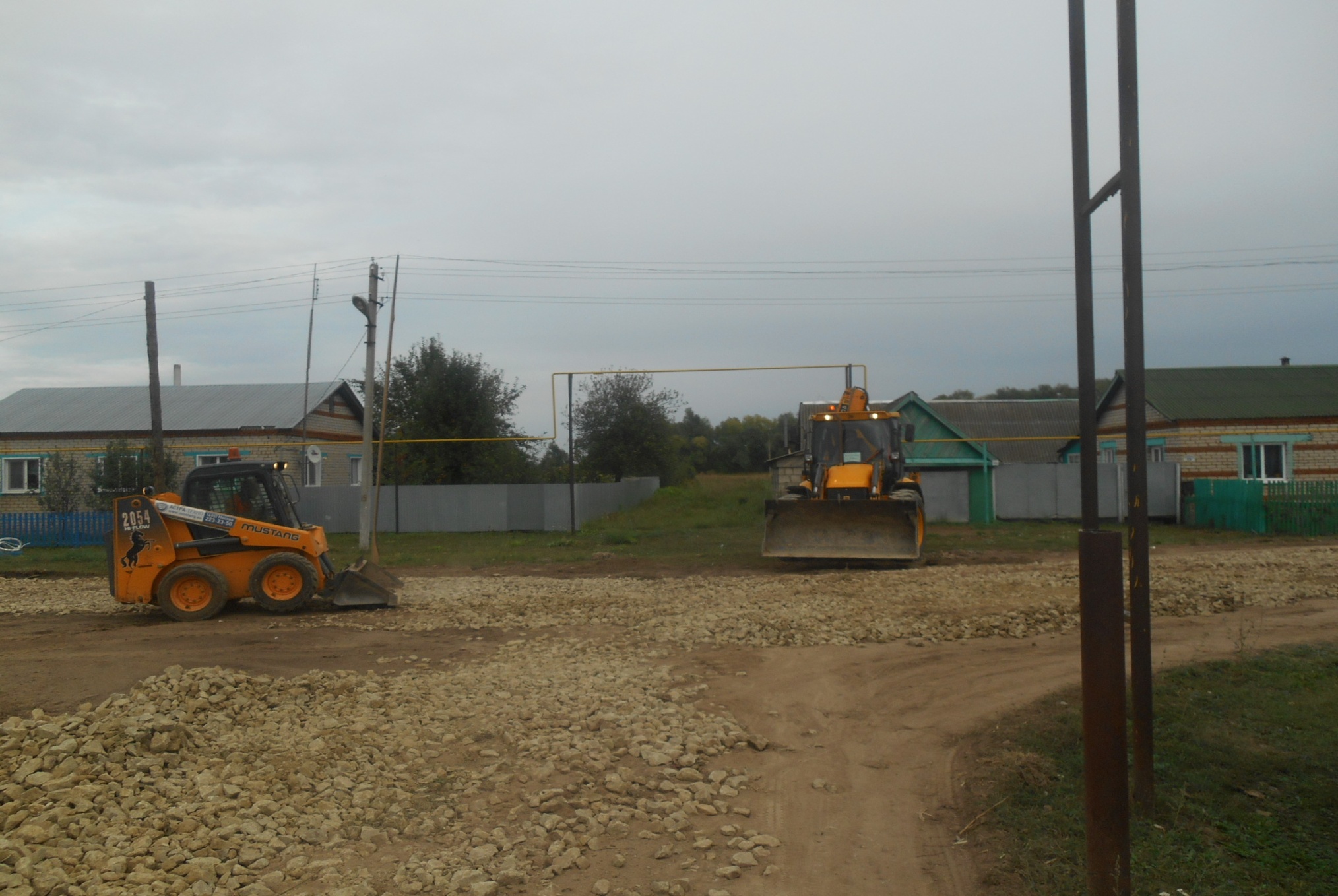 Үзарасалым акчасына эшләнгән эшләр.
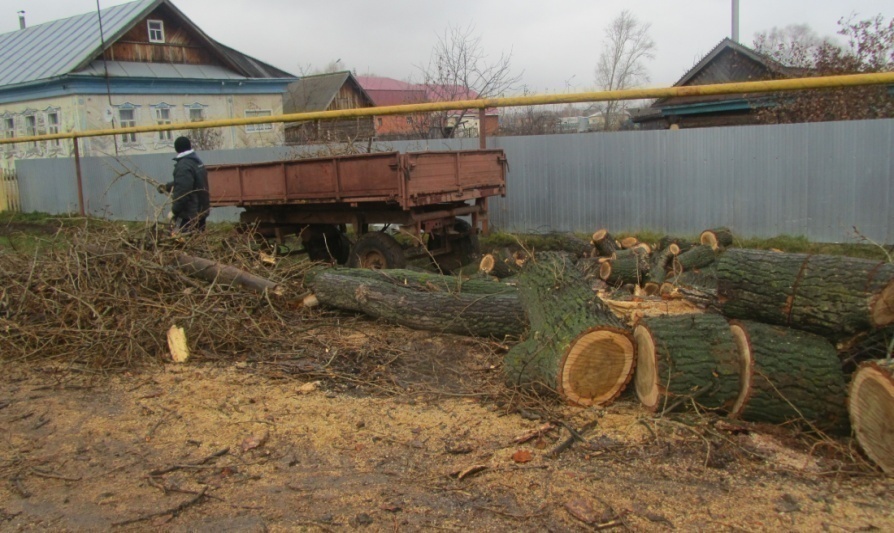 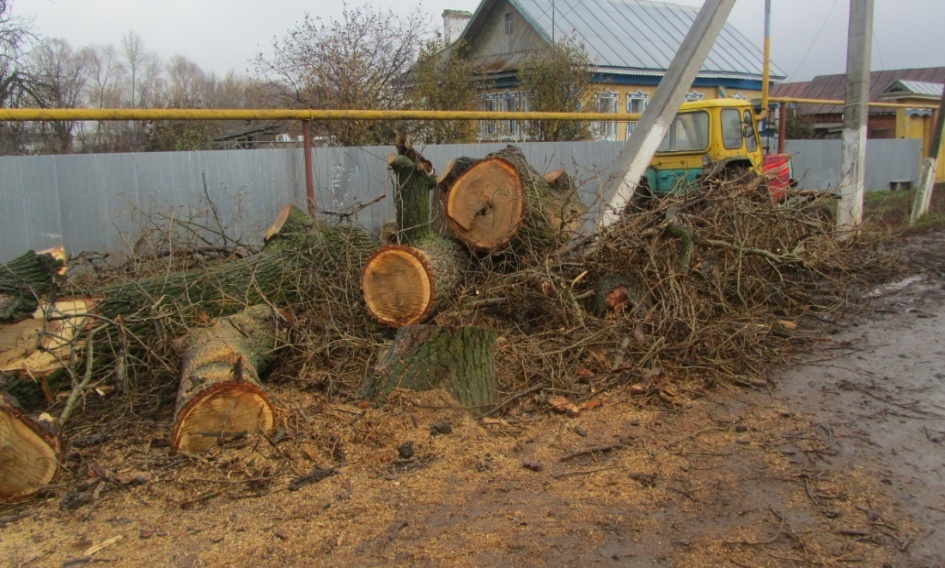 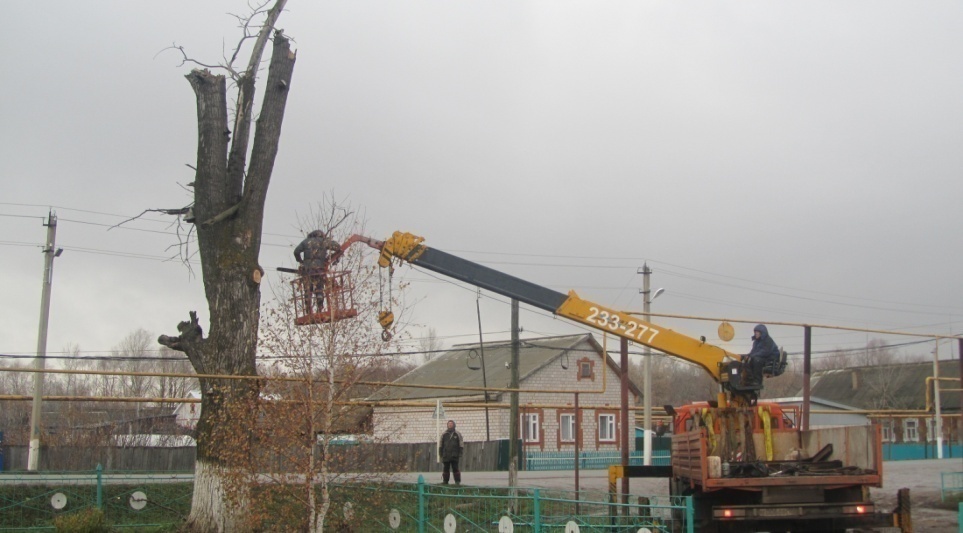 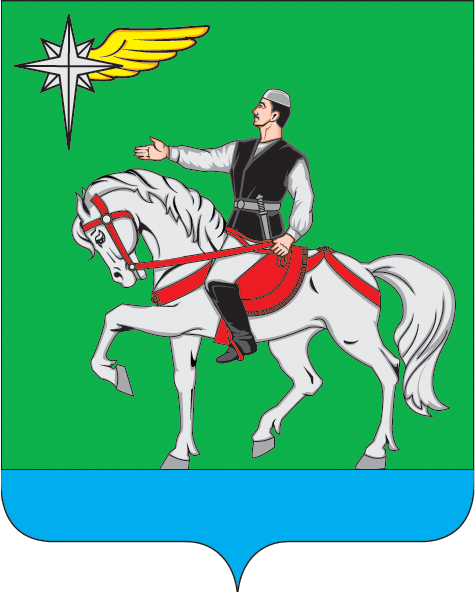 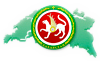 Нурмухаметов
Рөстәм Әмир улы

Татарстан Республикасы
Әгерҗе муниципаль районы
Көчек авыл җирлеге башлыгы
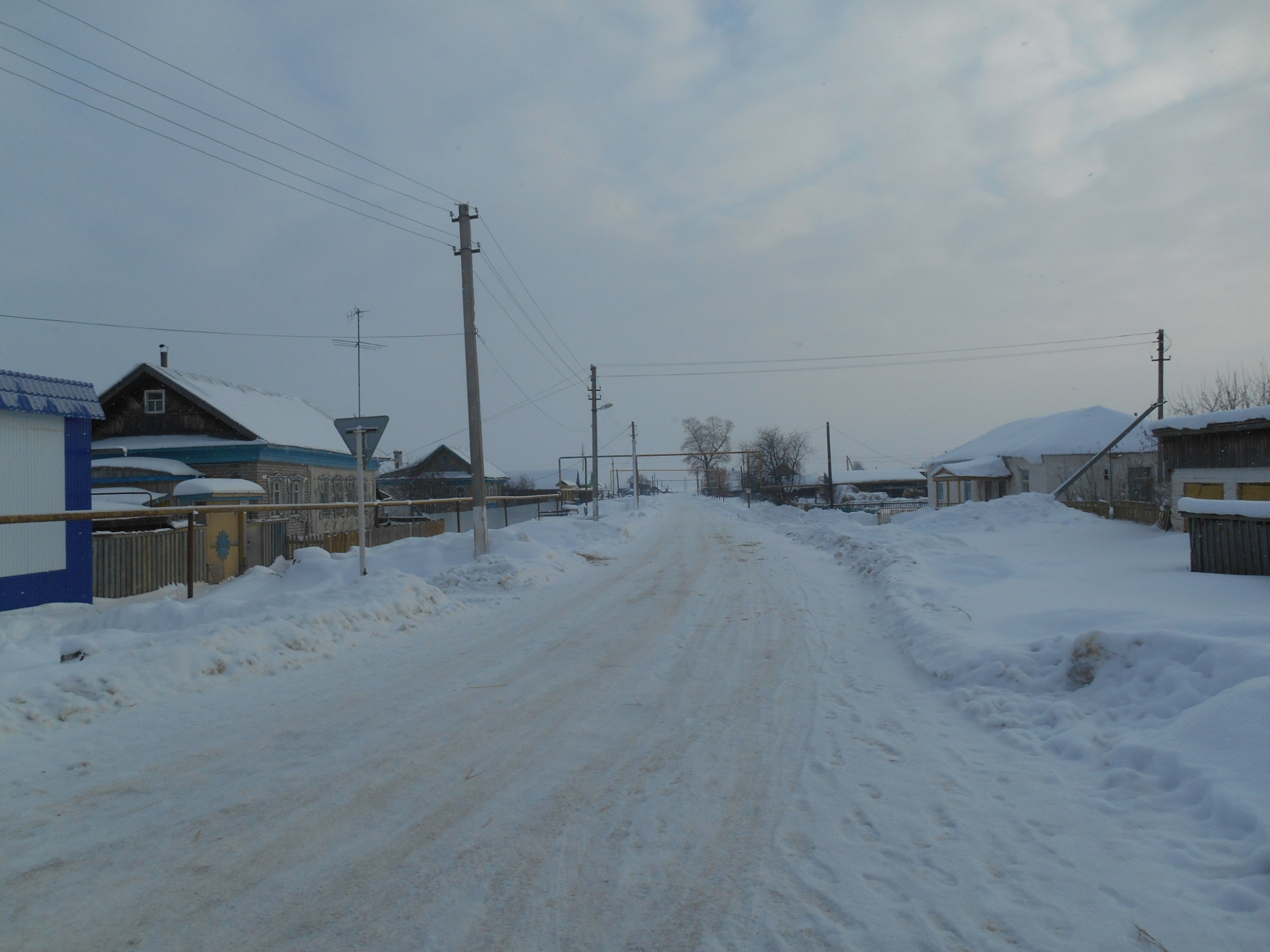 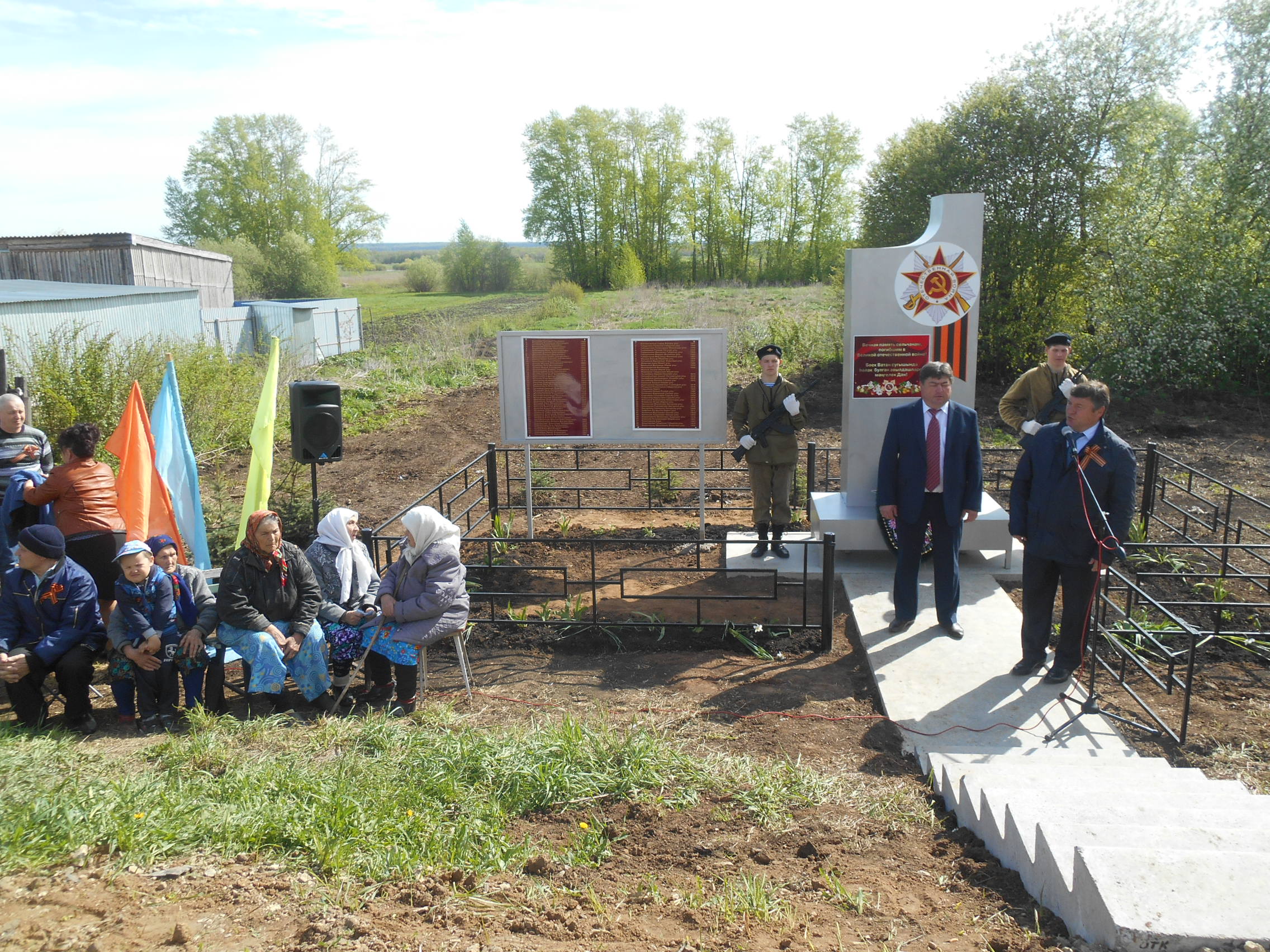 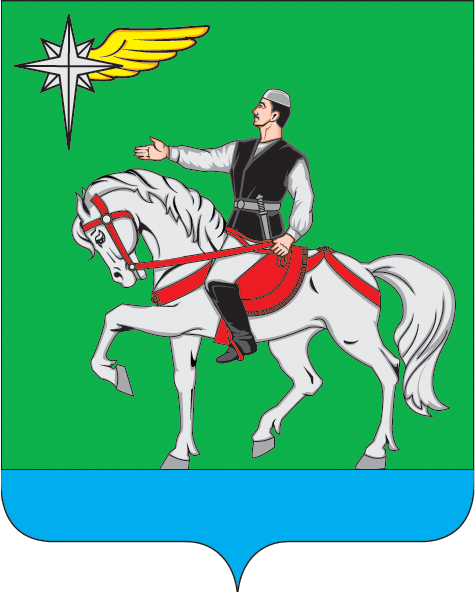 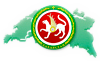 Нурмухаметов
Рөстәм Әмир улы

Татарстан Республикасы
Әгерҗе муниципаль районы
Көчек авыл җирлеге башлыгы
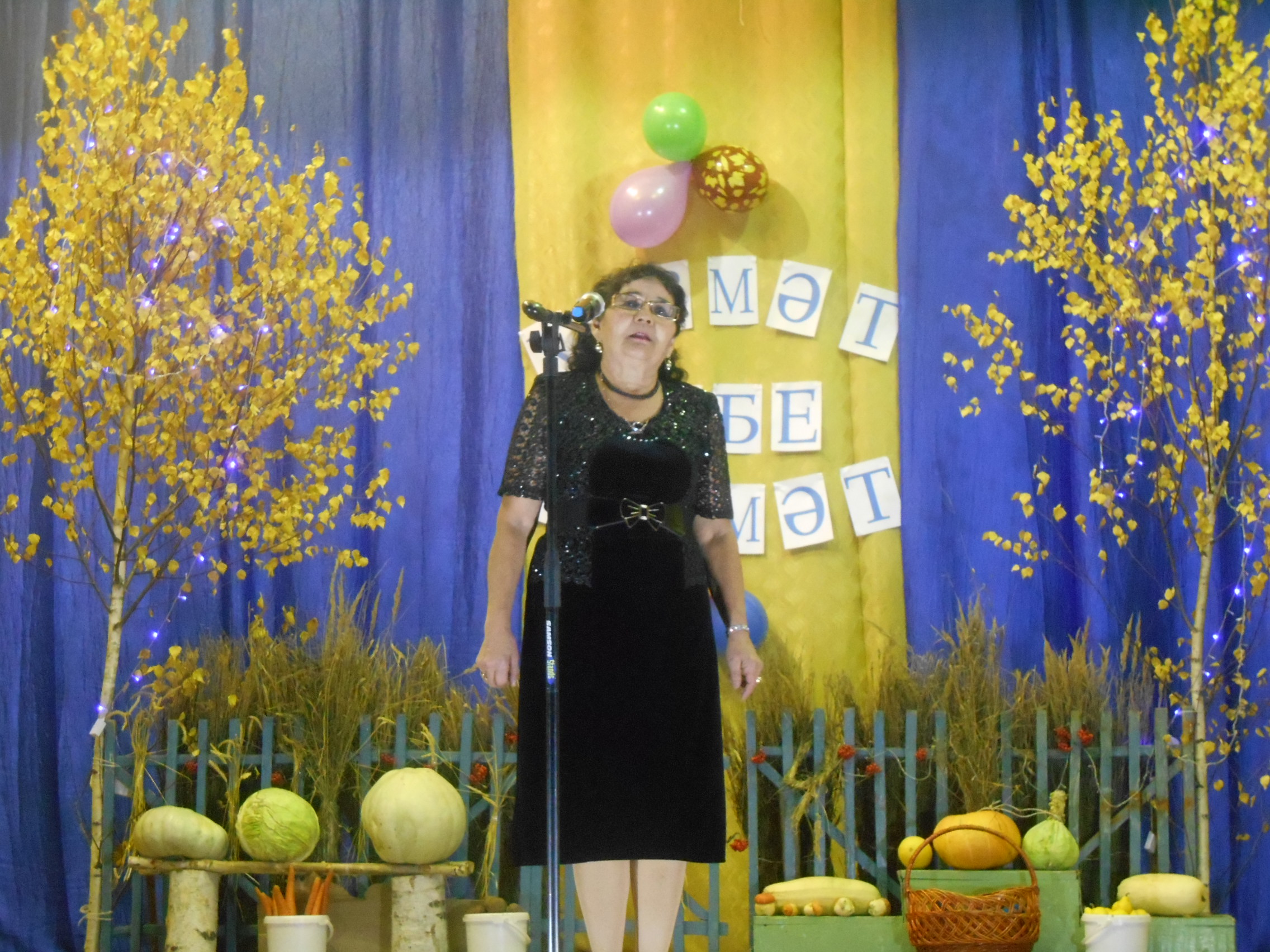 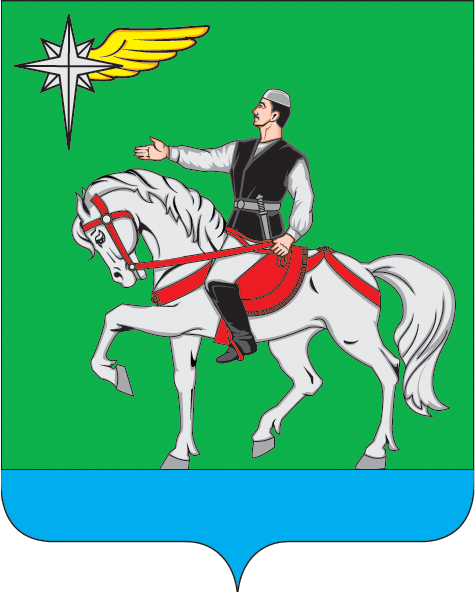 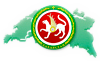 Нурмухаметов
Рөстәм Әмир улы

Татарстан Республикасы
Әгерҗе муниципаль районы
Көчек авыл җирлеге башлыгы
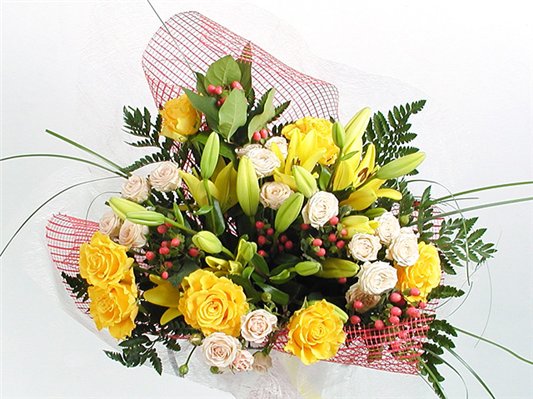 Игътибарыгыз өчен рәхмәт!